Encourage your child to practise their phonics reading with this CVC PowerPoint game.
Phonics is a method used to teach children to learn to read and write by sounding out words by their individual letter sounds, such as c-a-t.
Can your child make their own CVC words matching game with the letters they know from Phase 2 Phonics?
Can you help Felix read the word and click on the correct picture?

You’ll need to click the arrow in the corner to move to the next slide.
x
CVC stands for consonant-vowel-consonant. So, CVC words are ones like ‘dog’, ‘pen’ and ‘bus’ with a consonant letter, vowel letter and another consonant - like a sandwich! They’re very common in phase 2 phonics.
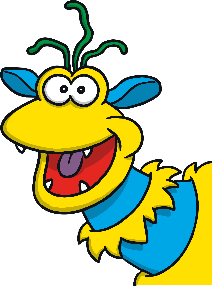 Next slide
Click me!
Click the correct picture
pan
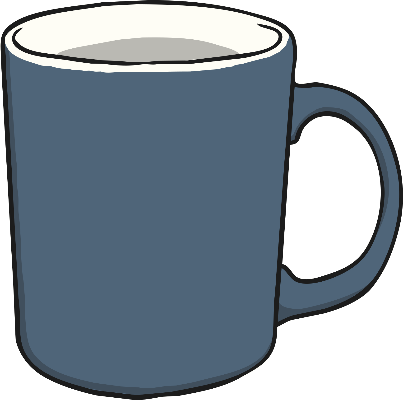 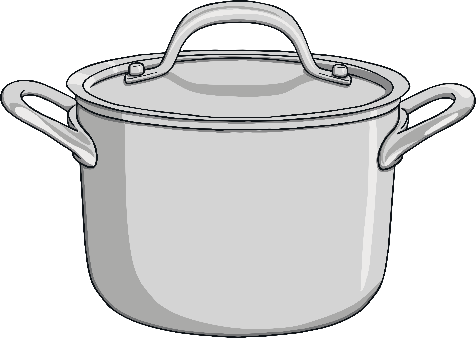 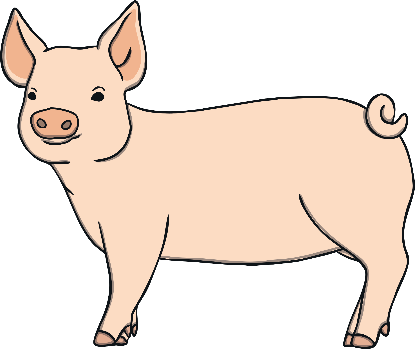 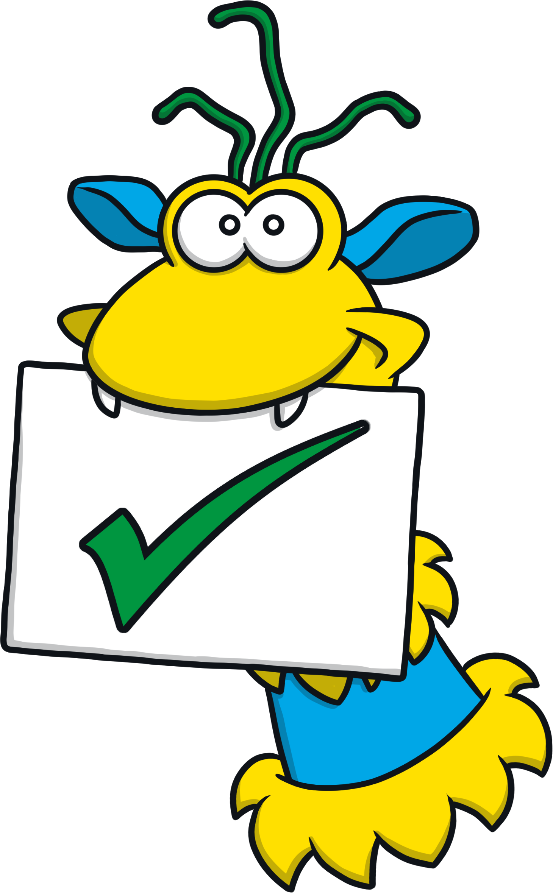 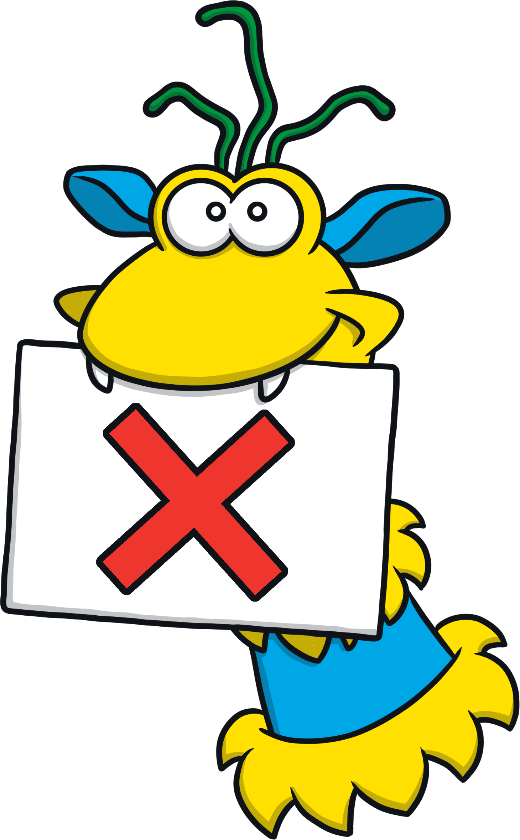 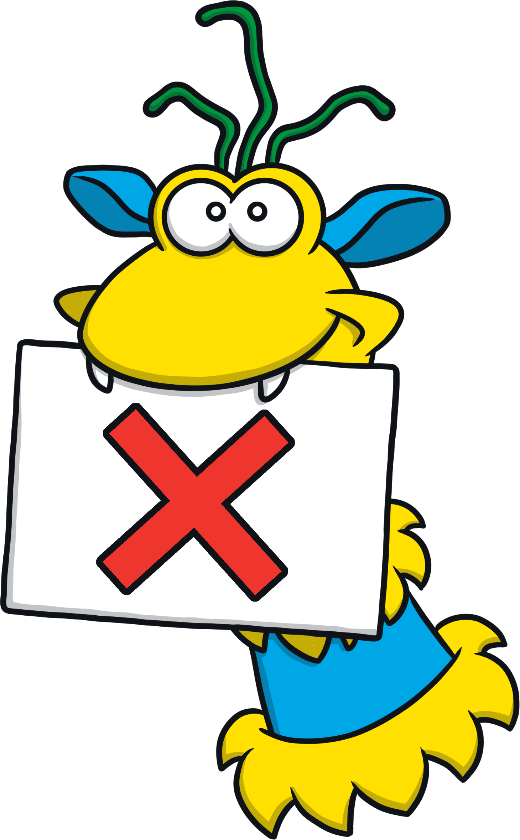 Next slide
Click the correct picture
bat
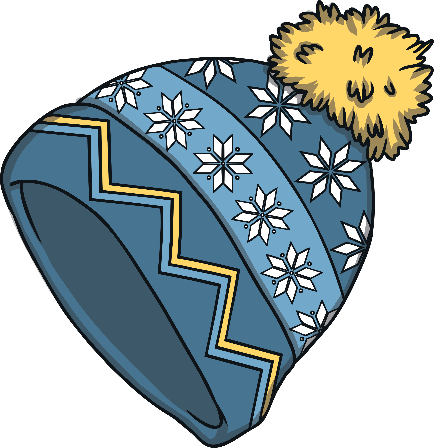 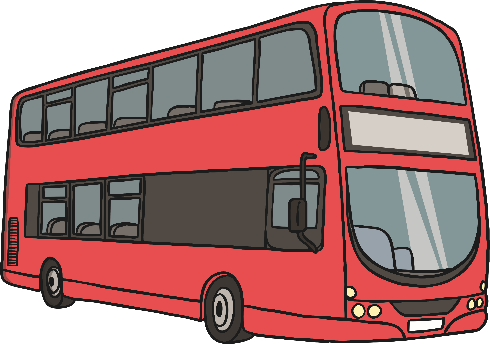 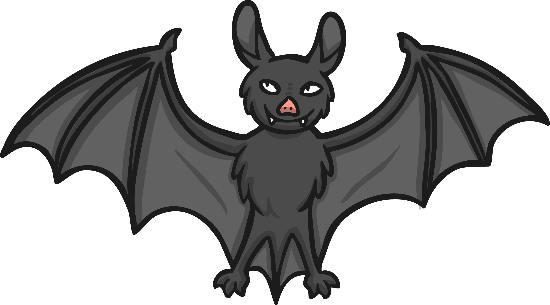 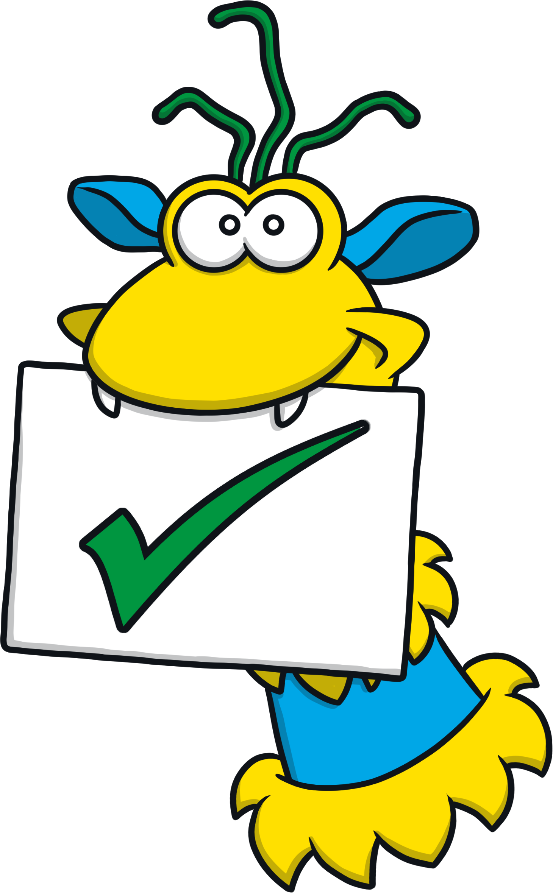 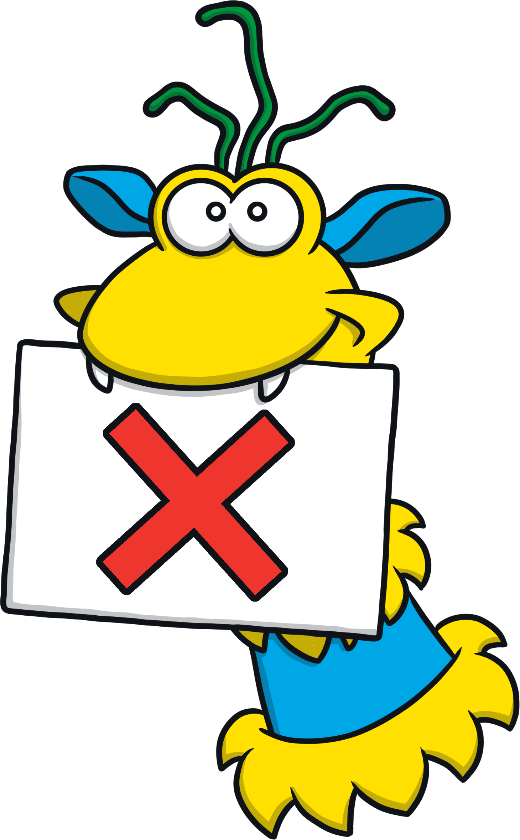 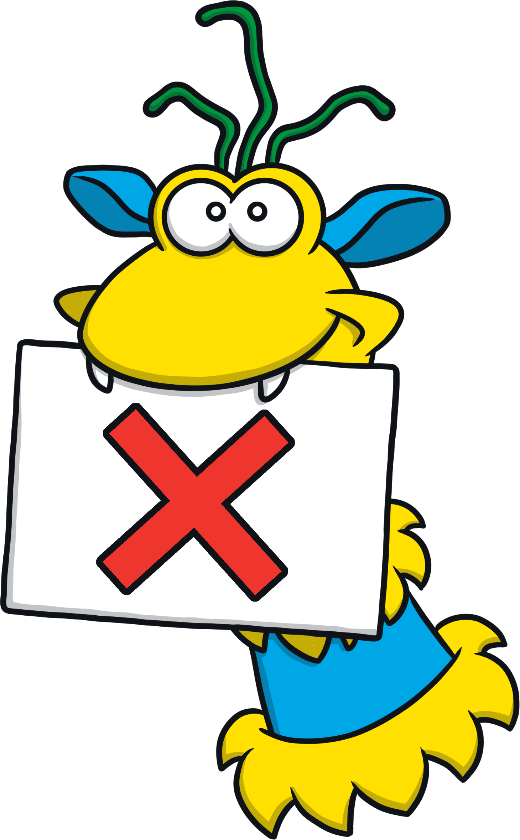 Next slide
Click the correct picture
sit
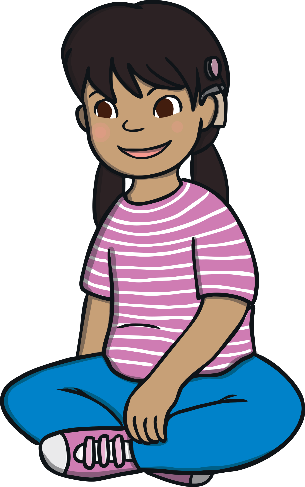 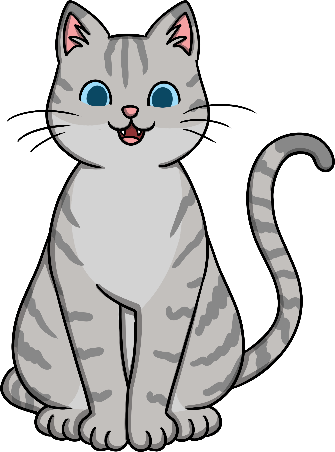 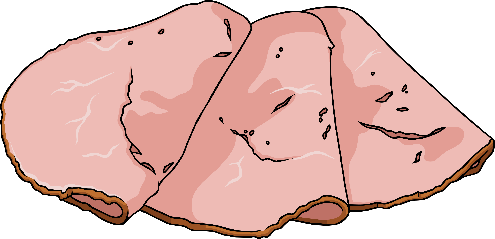 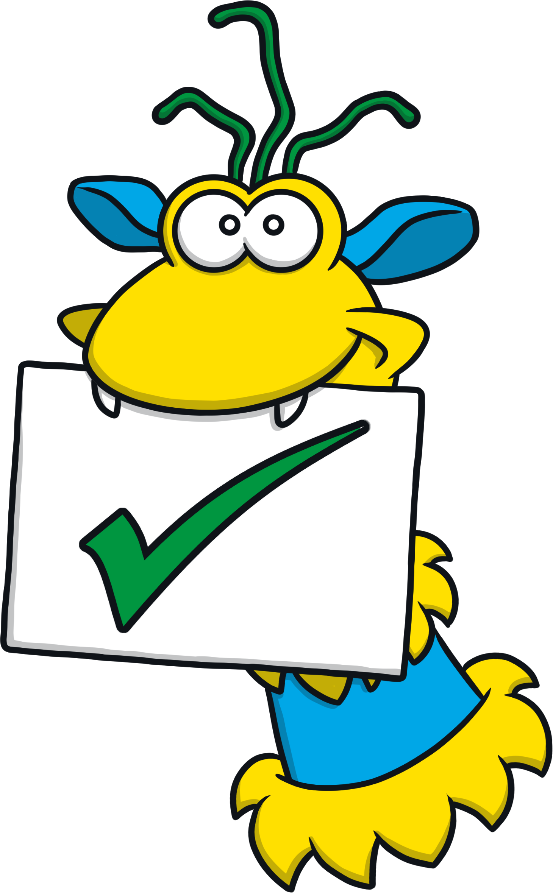 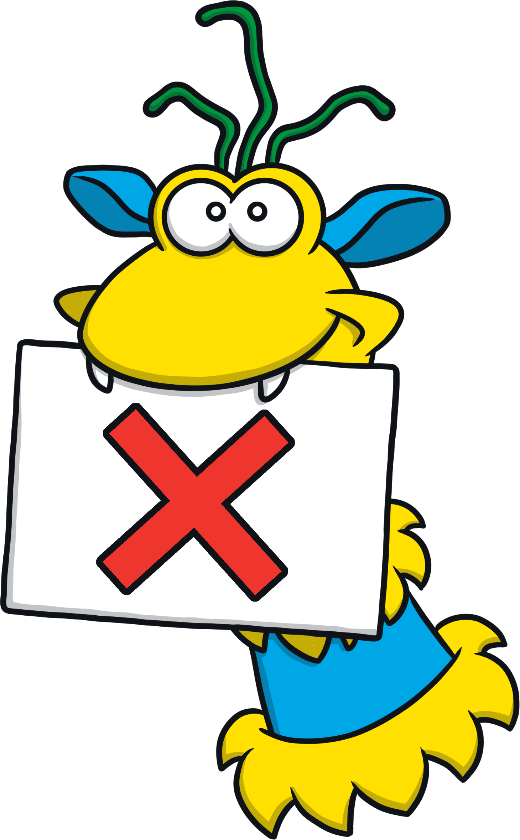 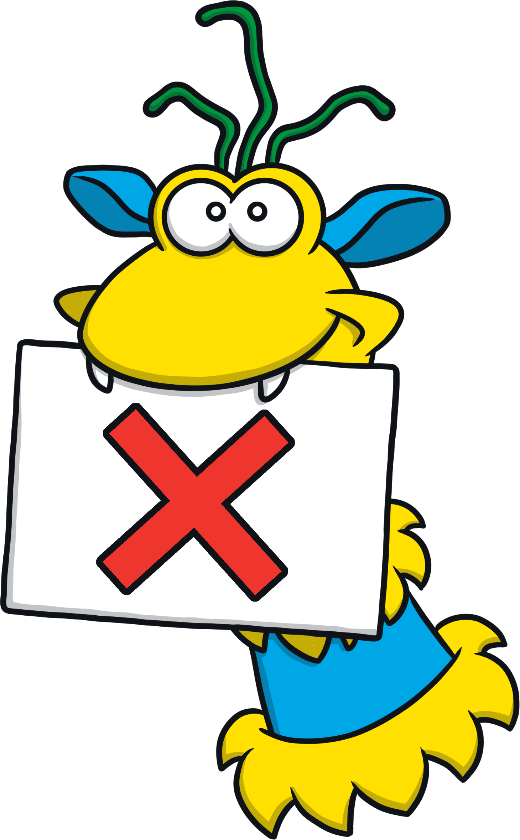 Next slide
Click the correct picture
bed
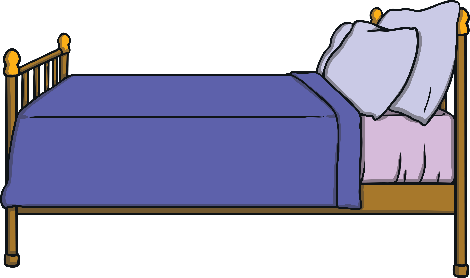 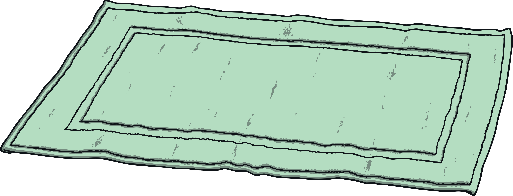 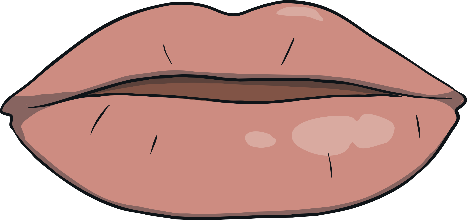 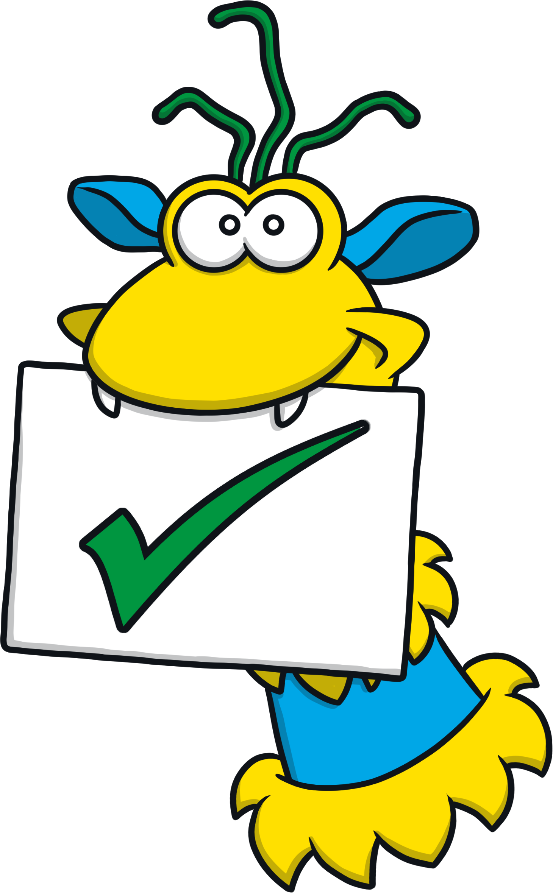 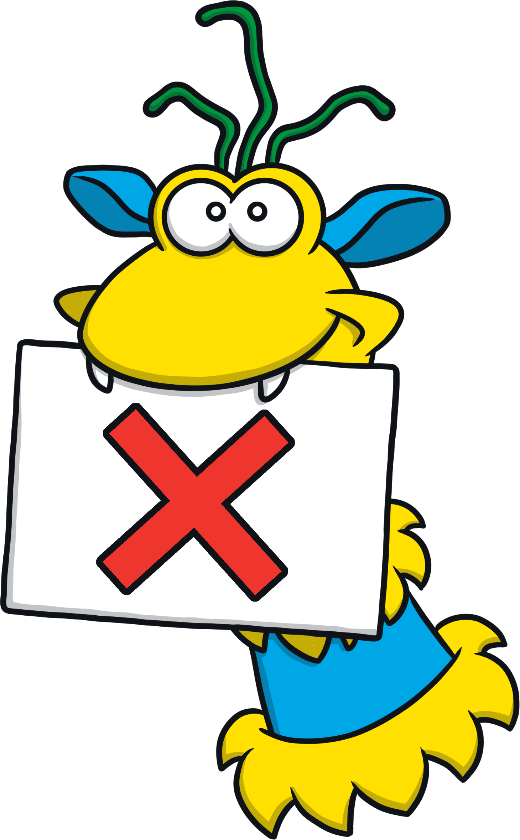 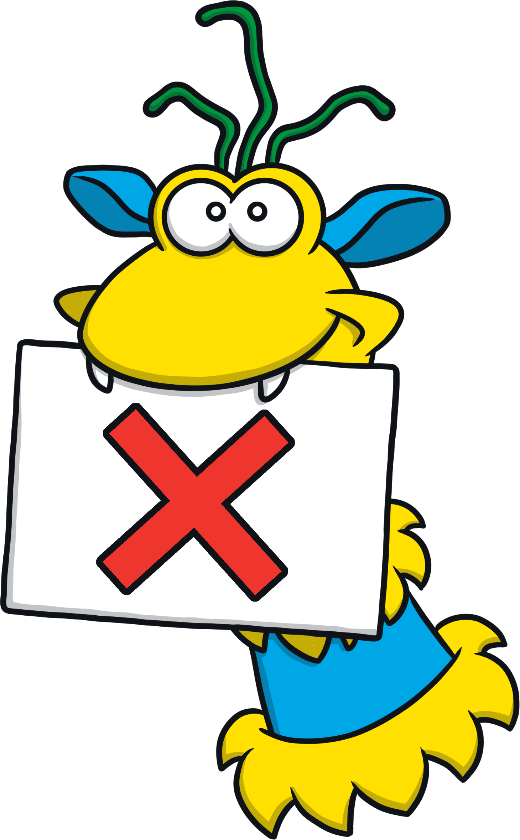 Next slide
Click the correct picture
pig
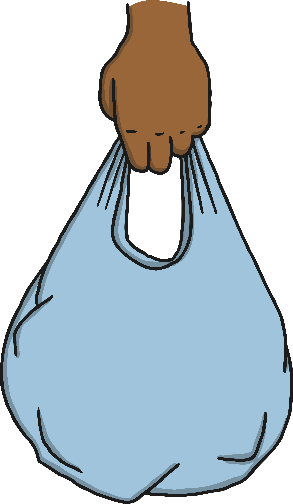 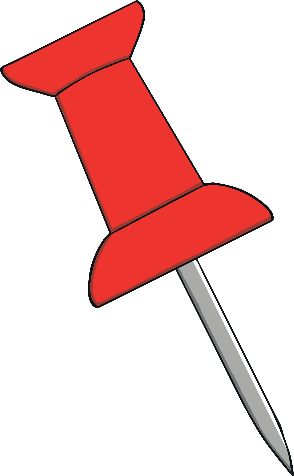 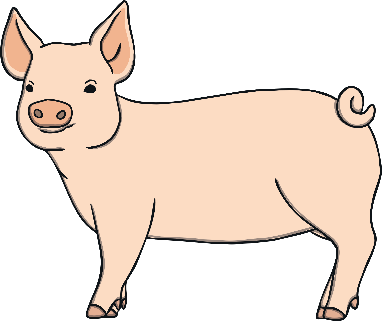 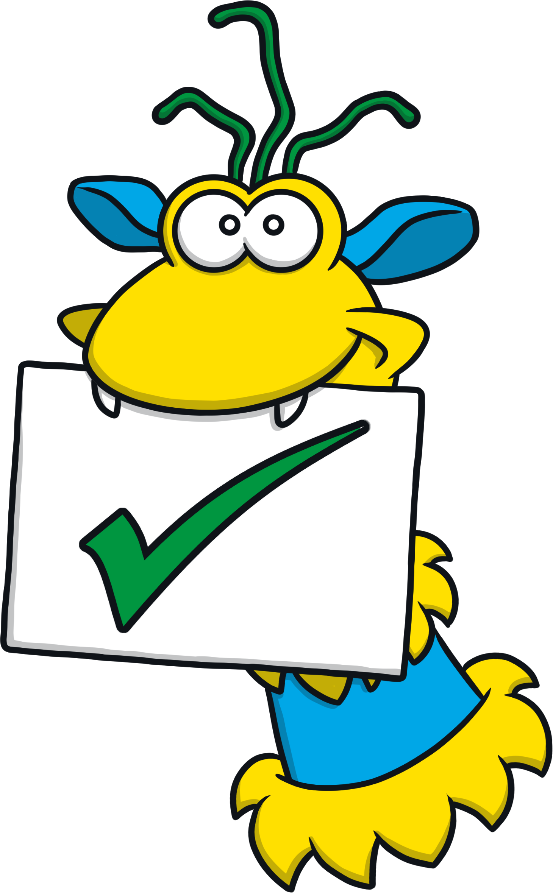 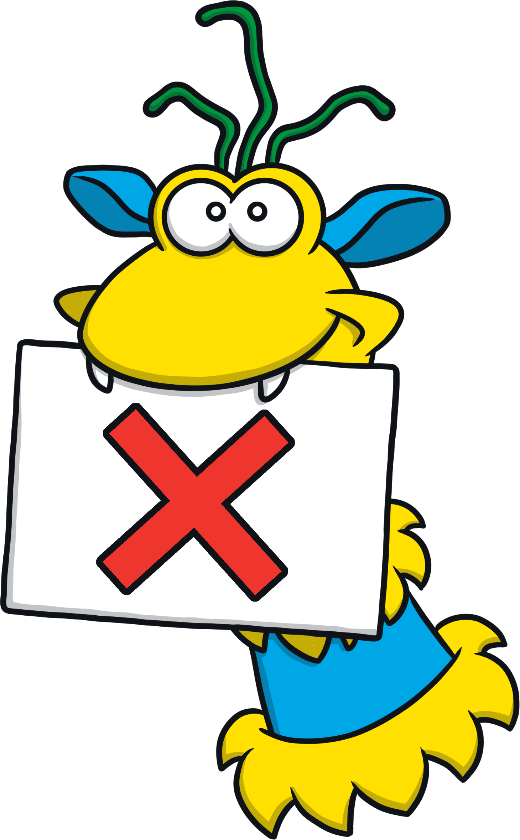 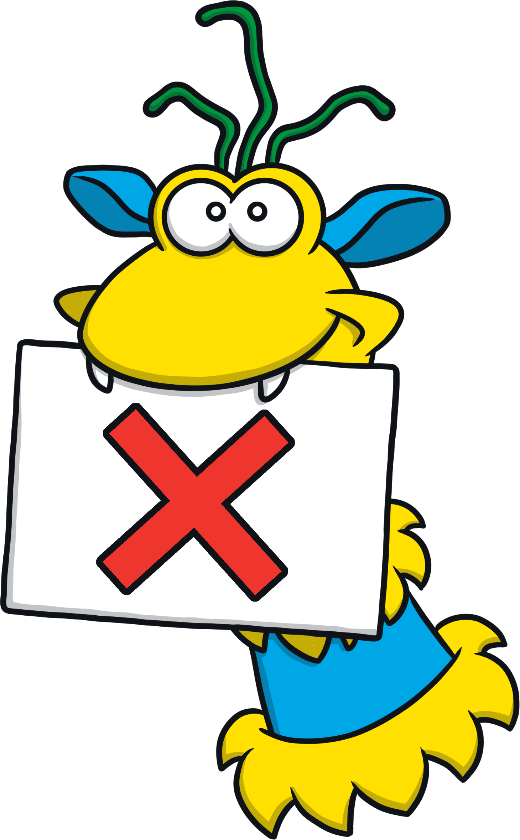 Next slide
Click the correct picture
fan
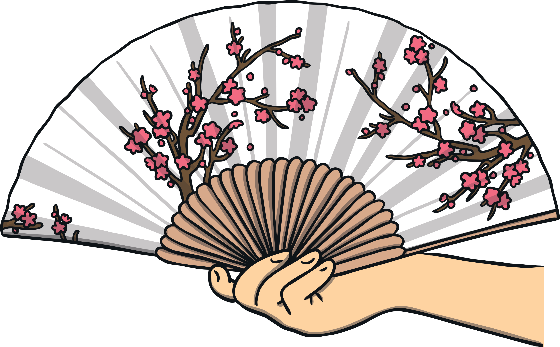 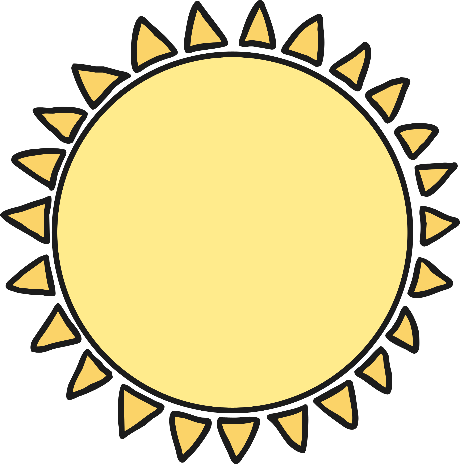 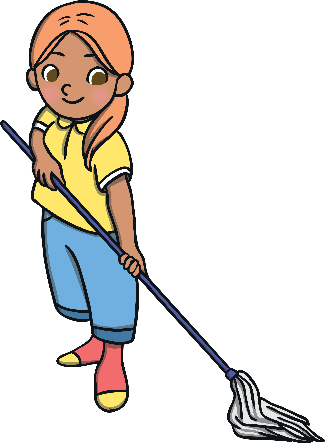 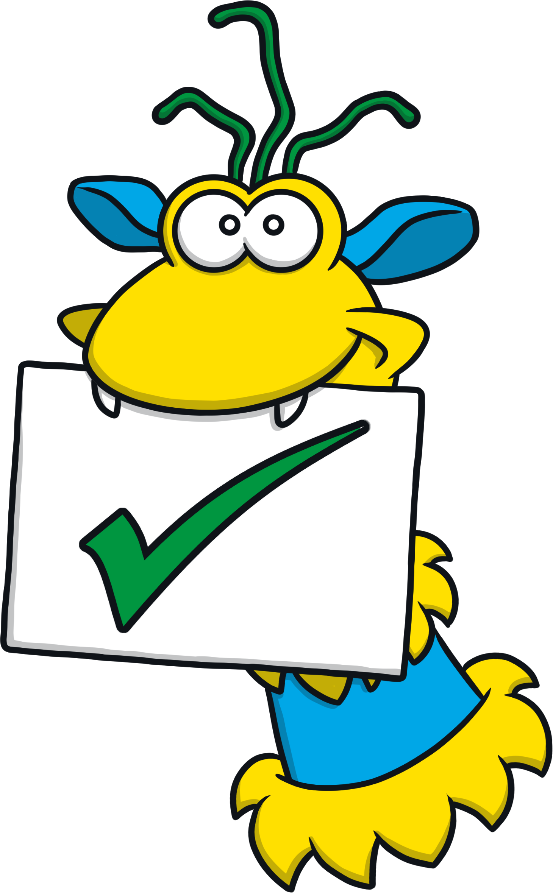 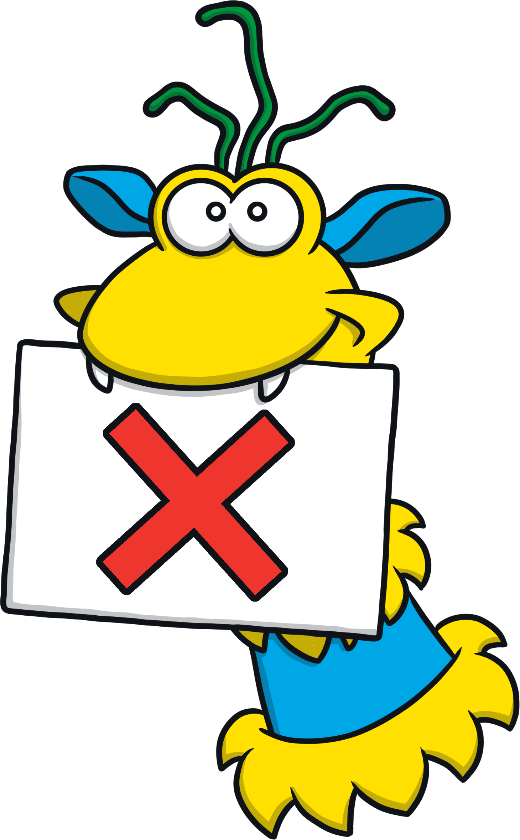 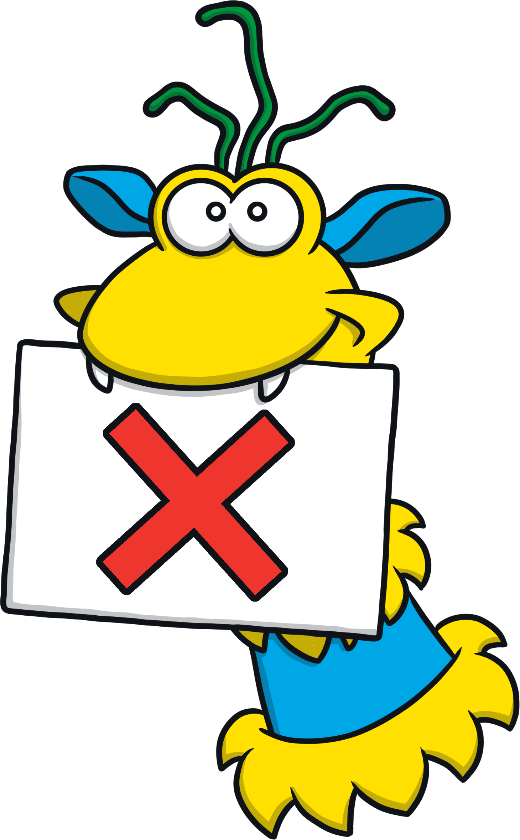 Next slide
Click the correct picture
tap
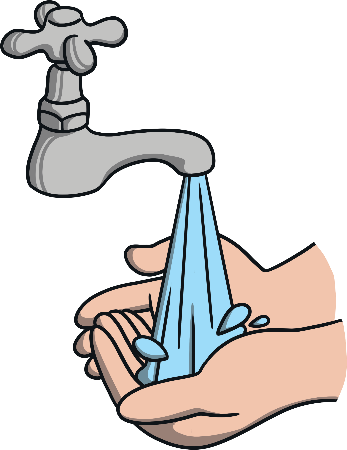 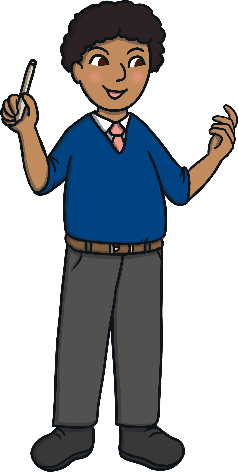 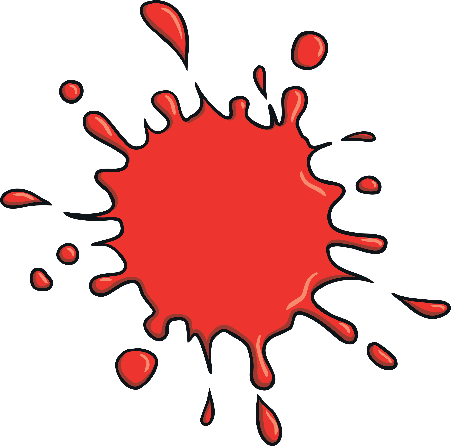 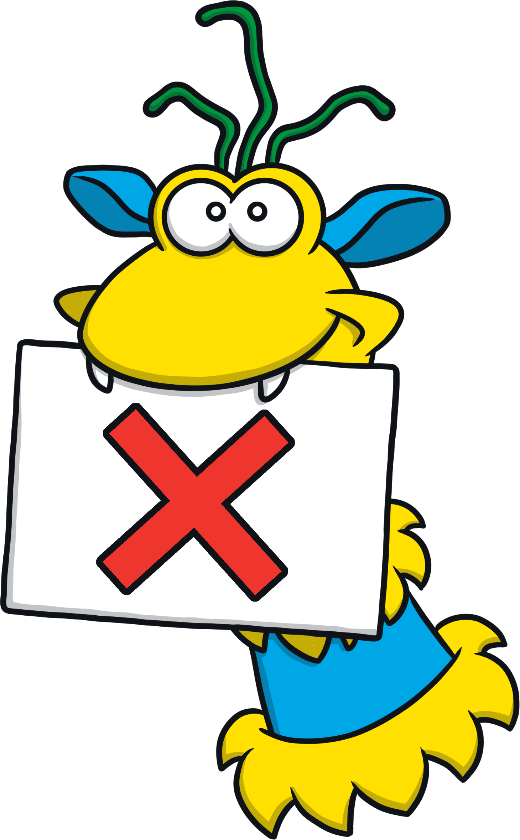 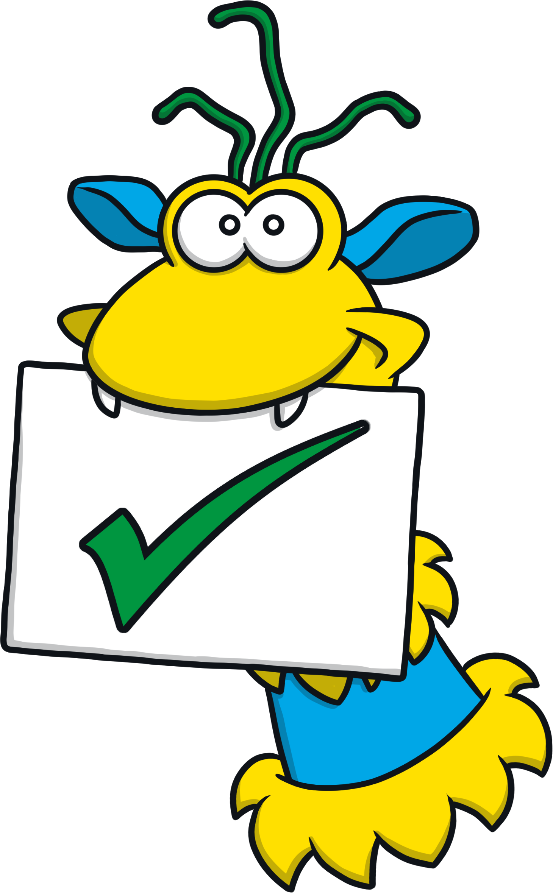 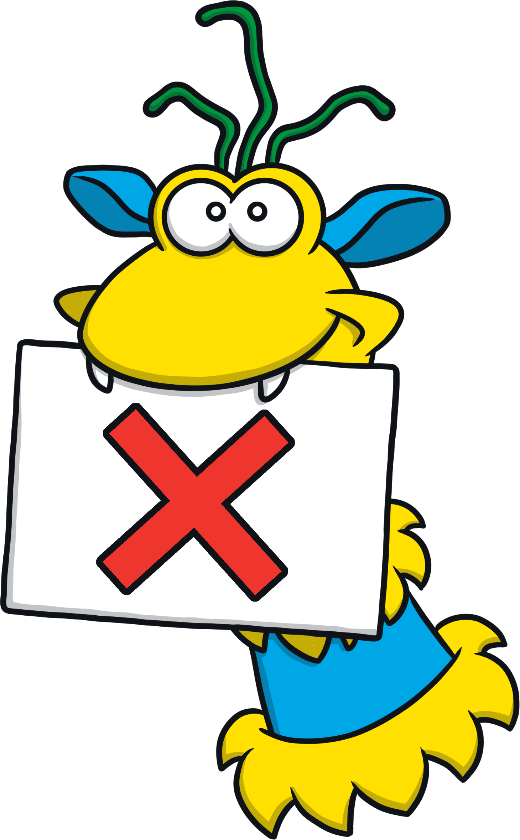 Next slide
Click the correct picture
run
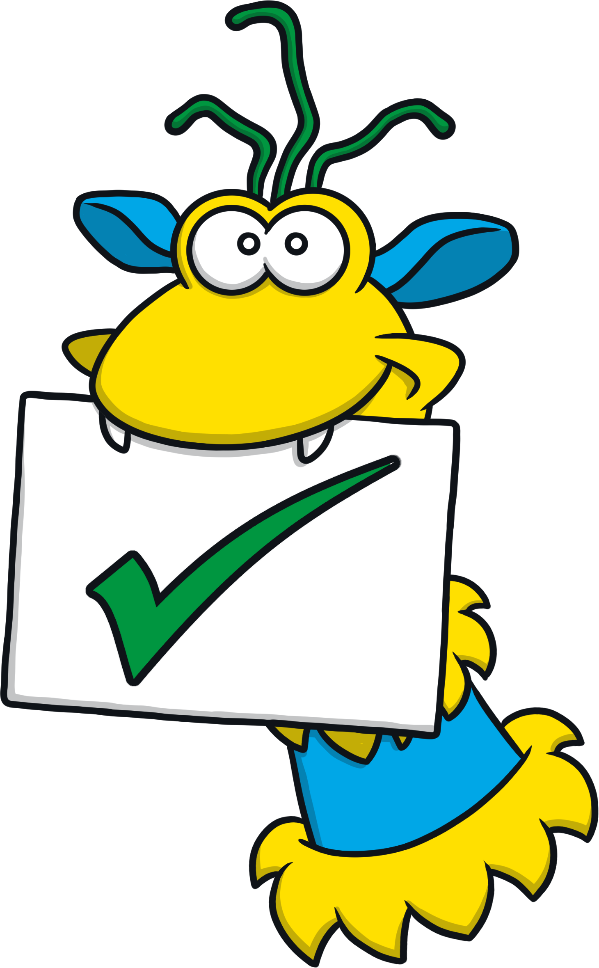 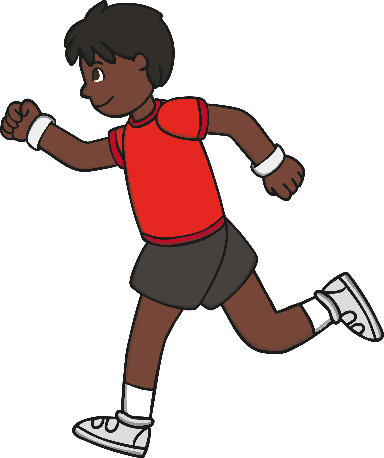 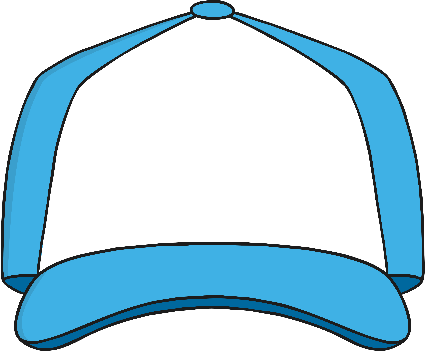 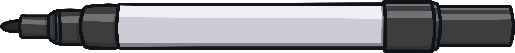 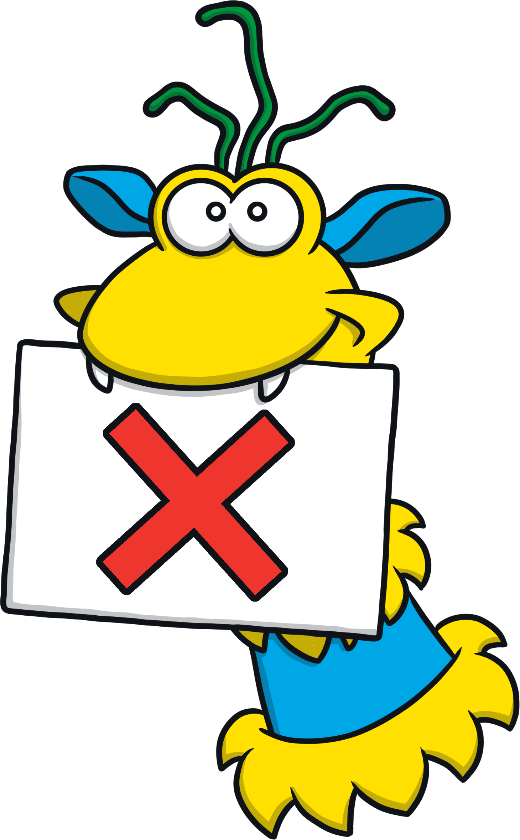 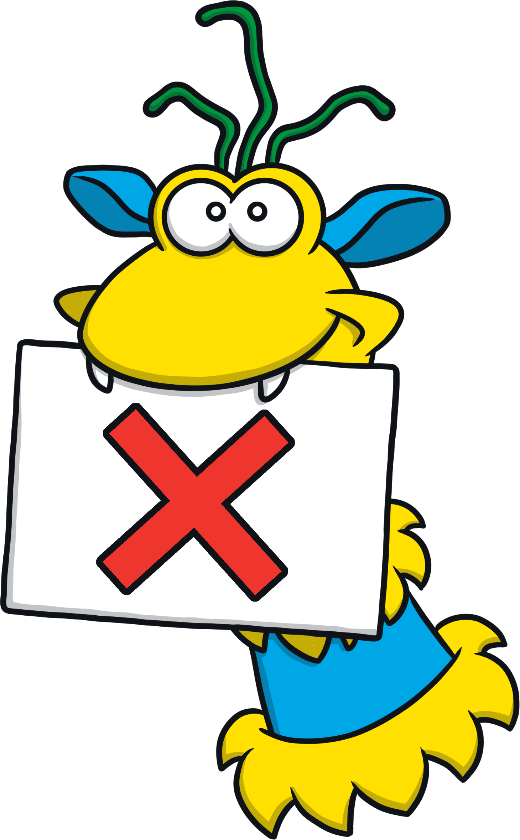 Next slide
Click the correct picture
dog
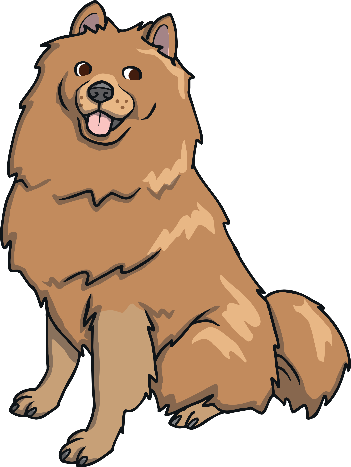 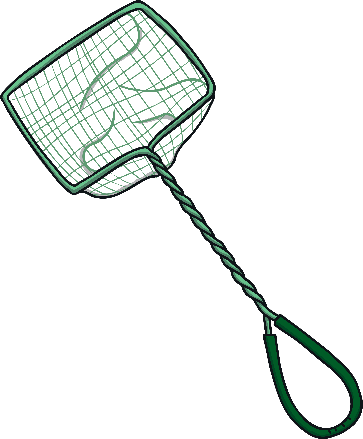 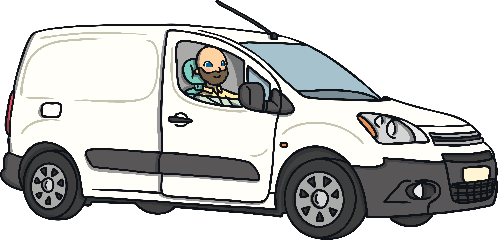 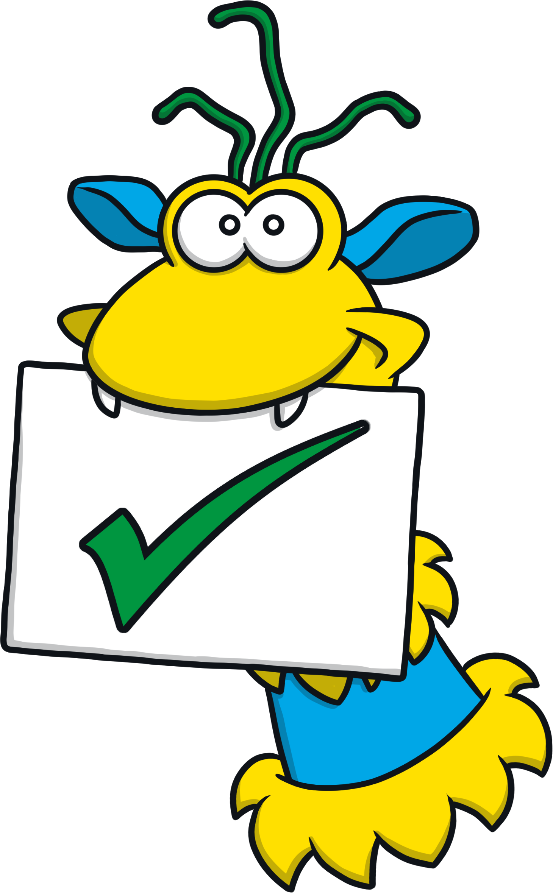 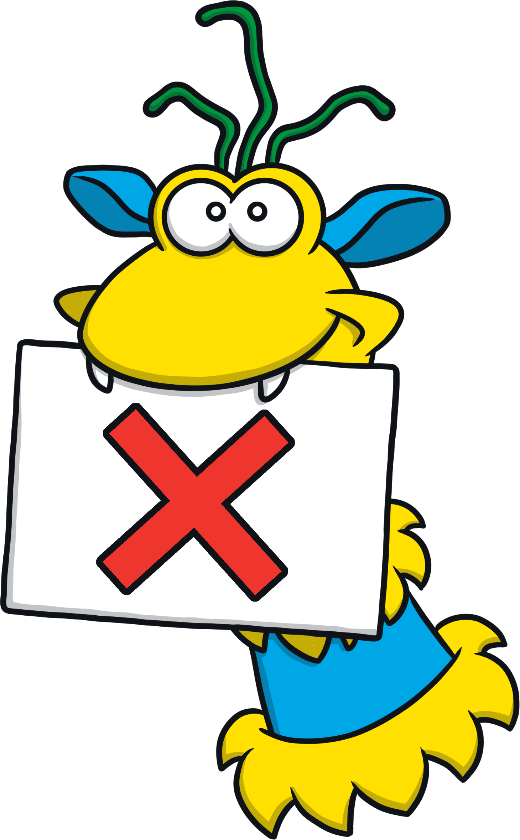 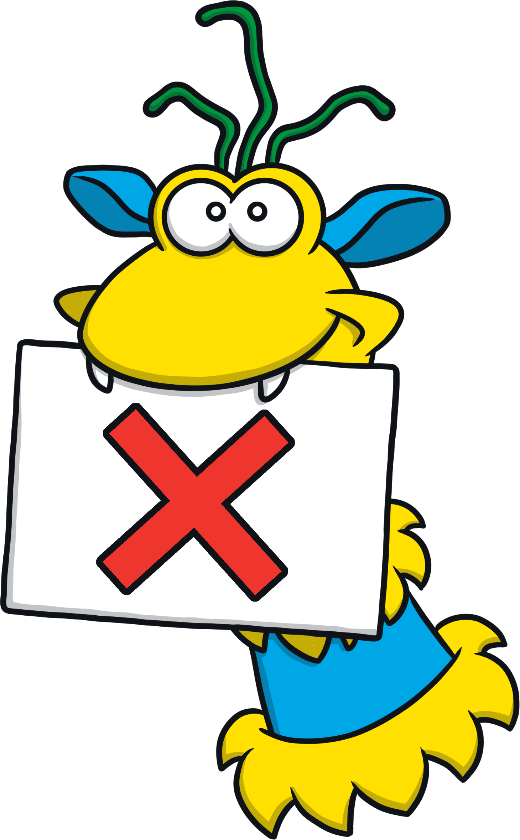 Next slide
Click the correct picture
cap
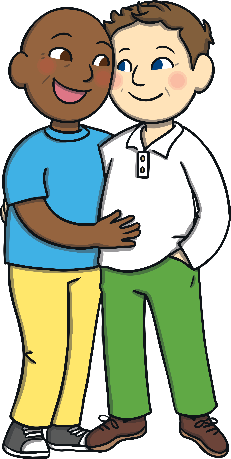 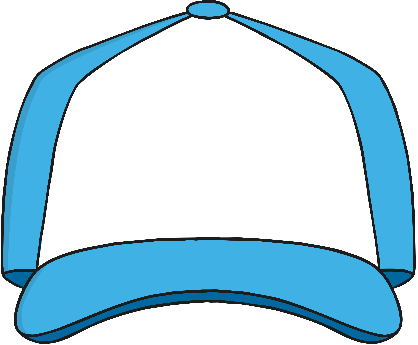 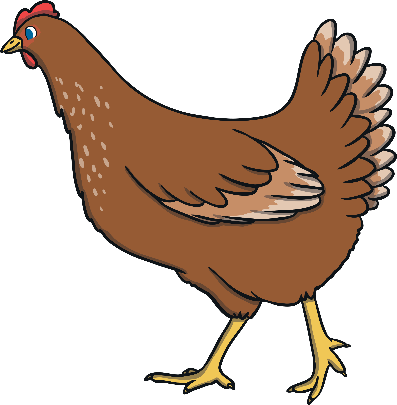 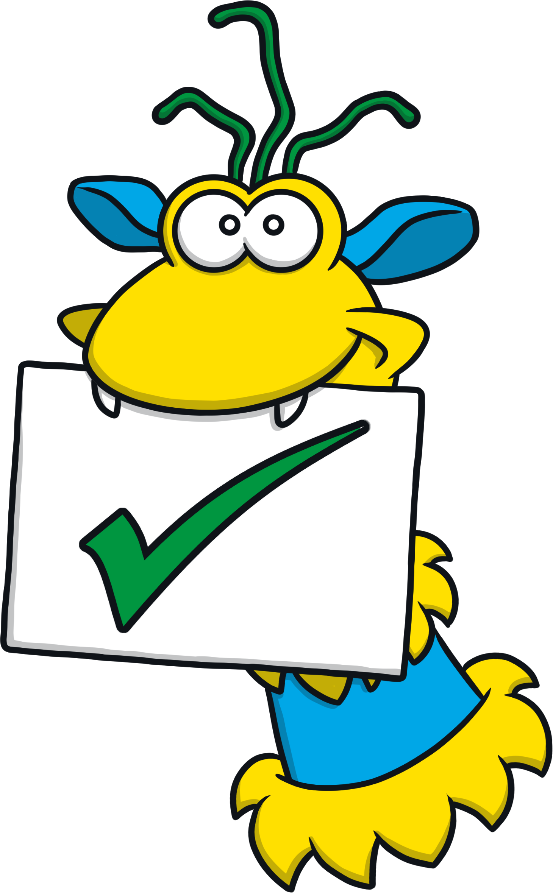 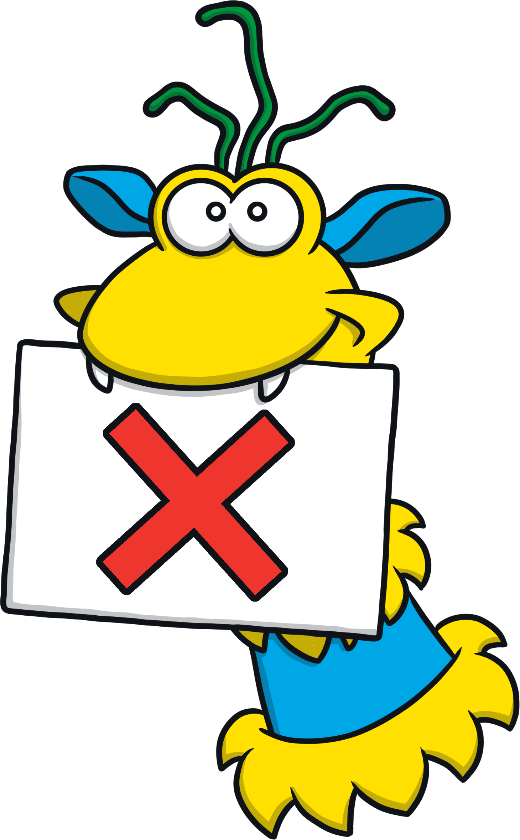 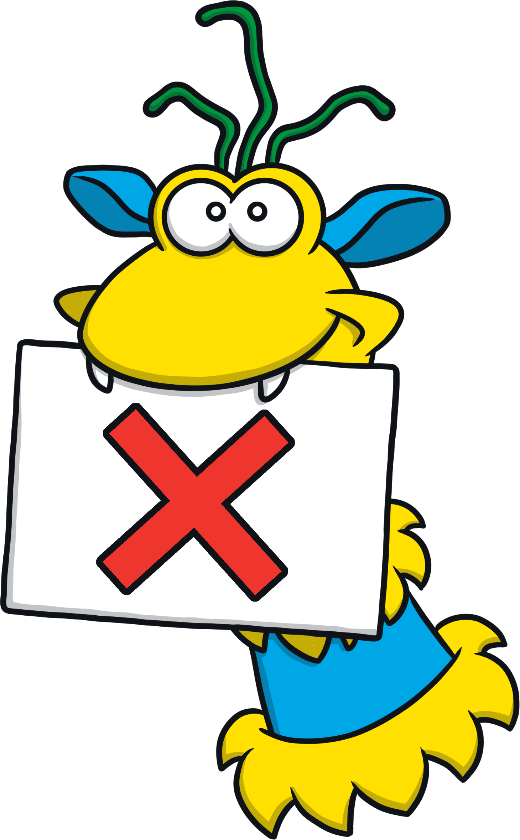 Next slide
Click the correct picture
net
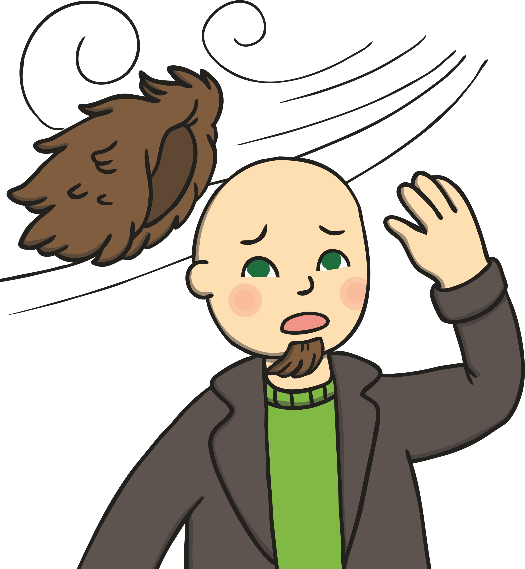 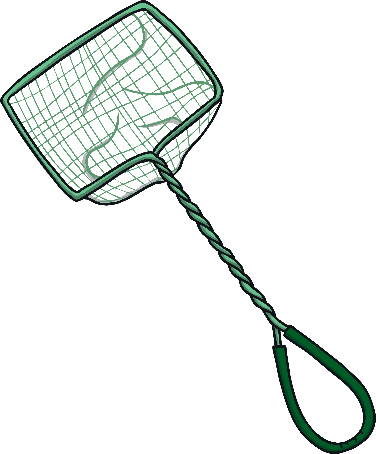 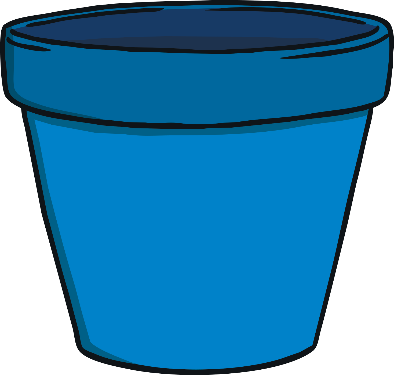 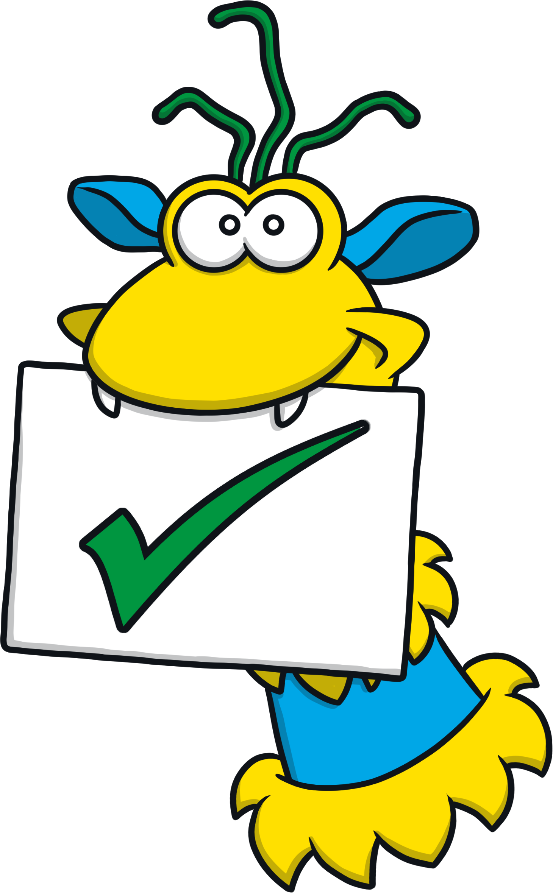 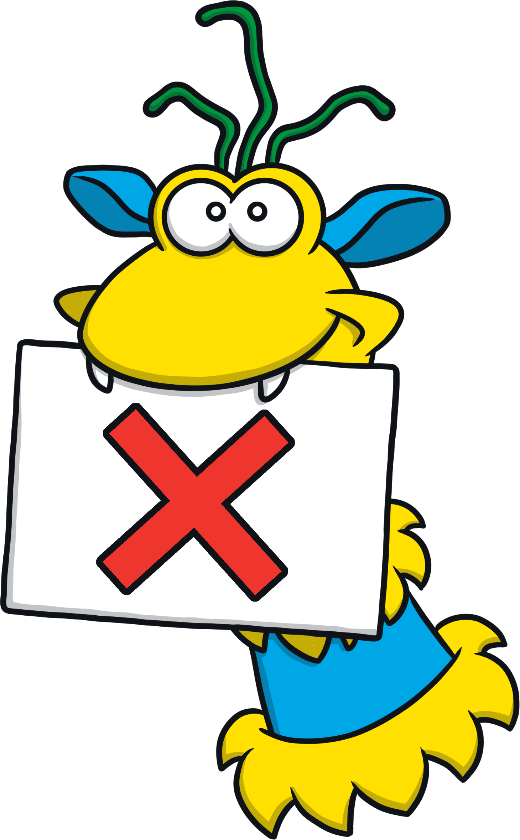 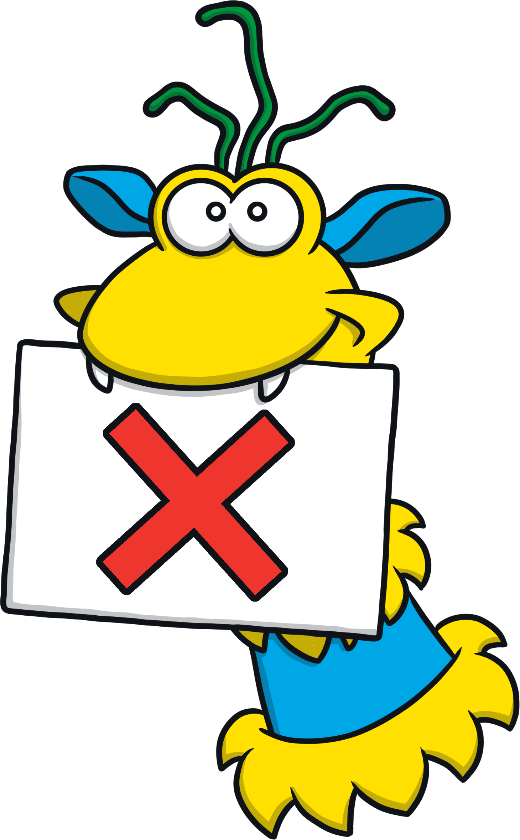 Next slide
Click the correct picture
lap
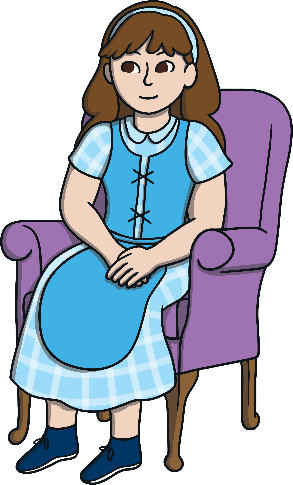 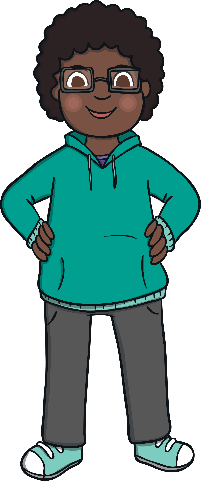 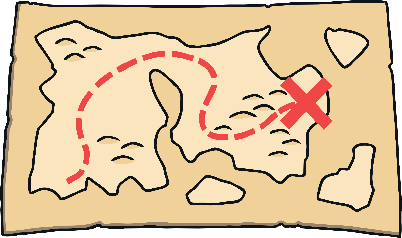 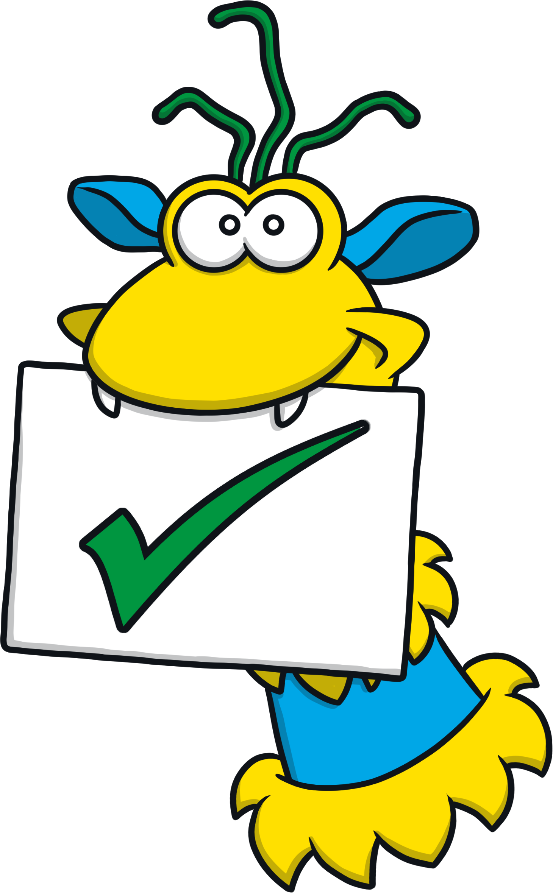 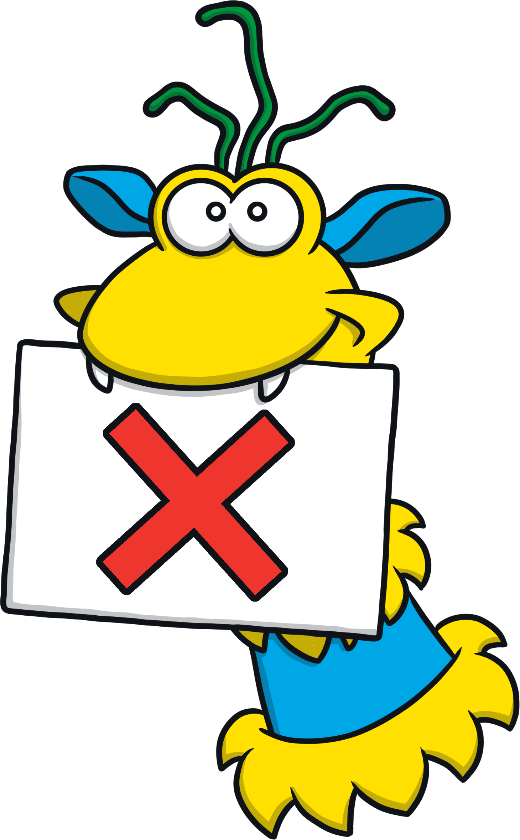 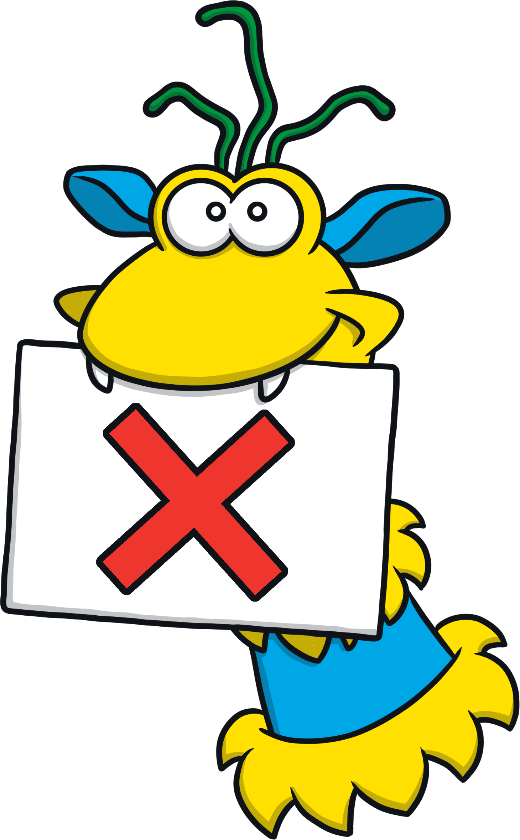 Next slide
Click the correct picture
cat
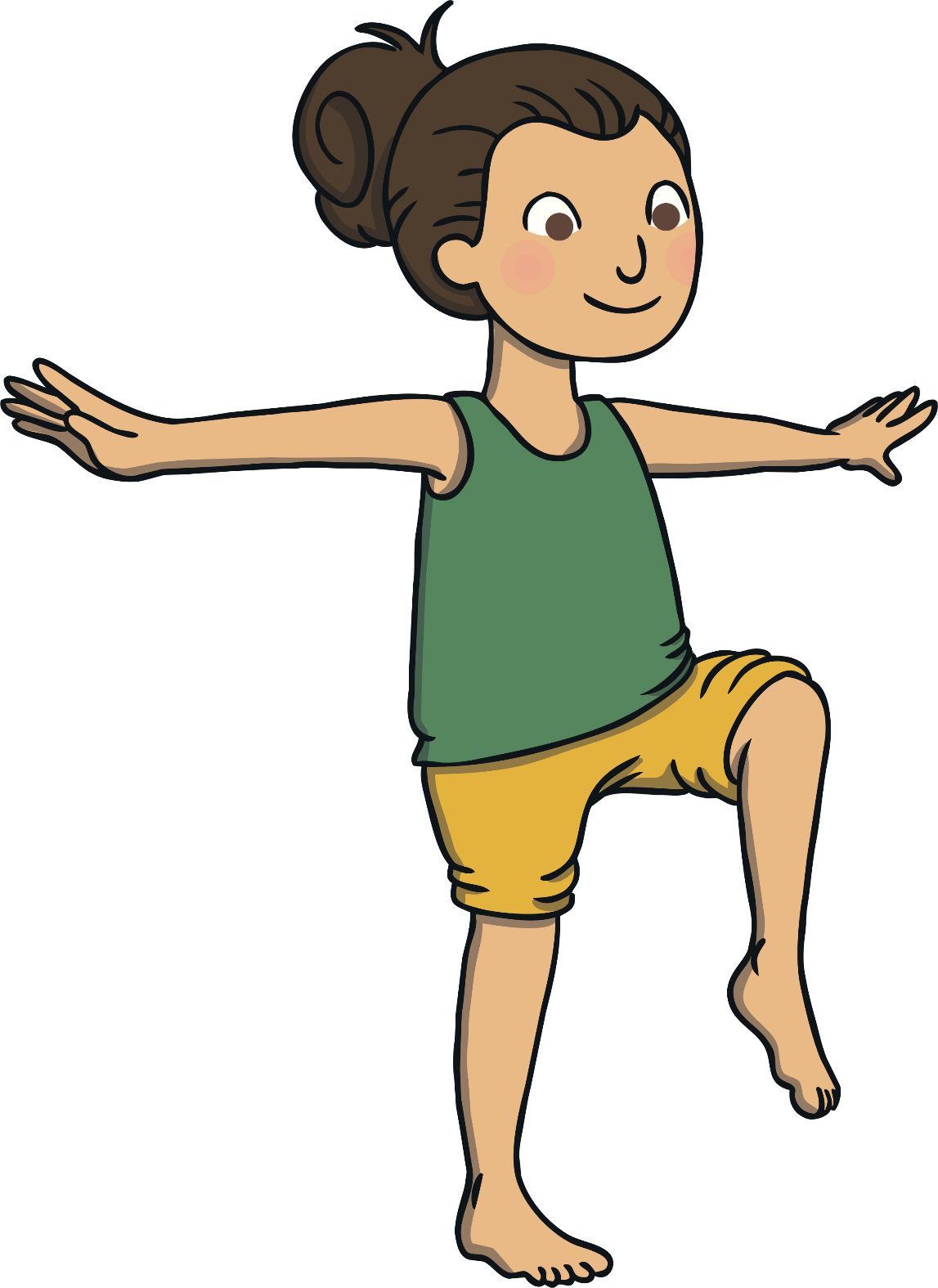 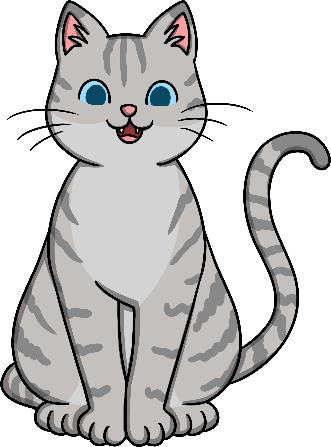 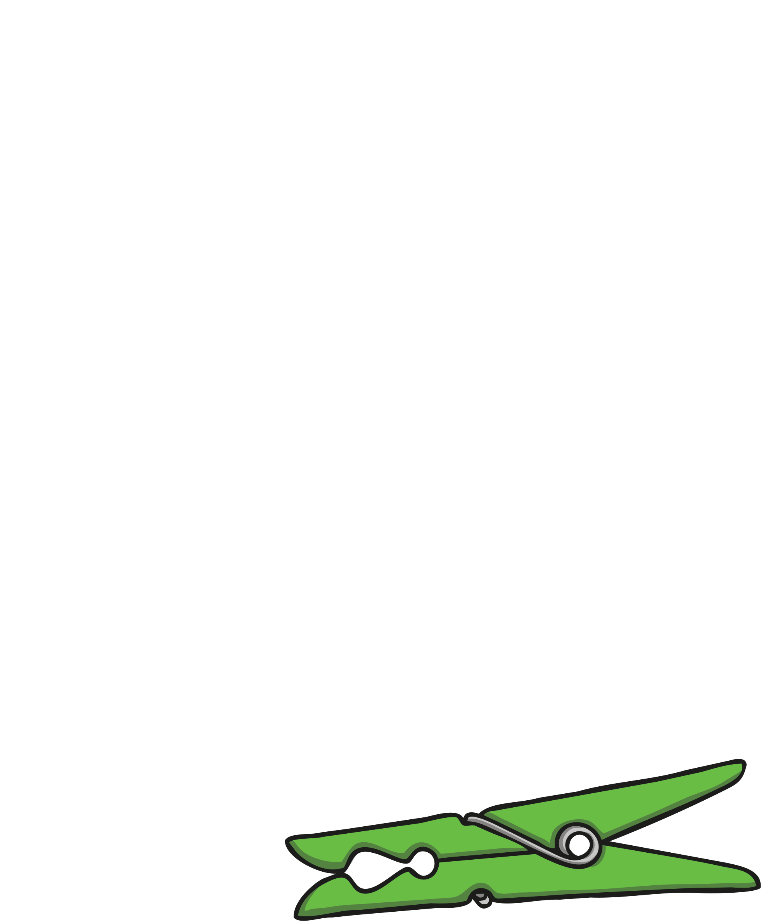 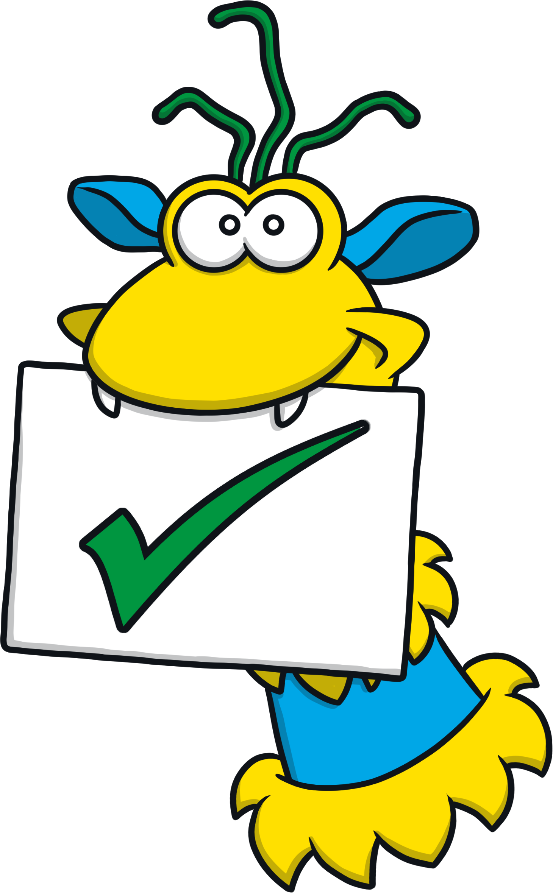 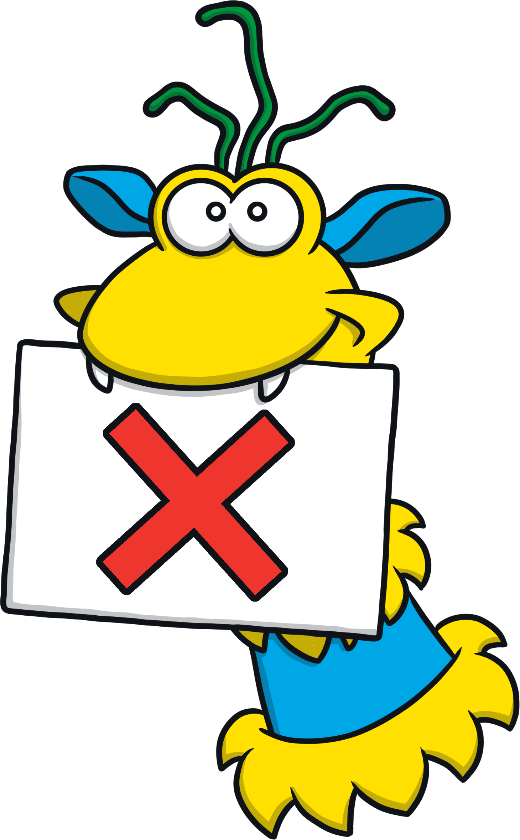 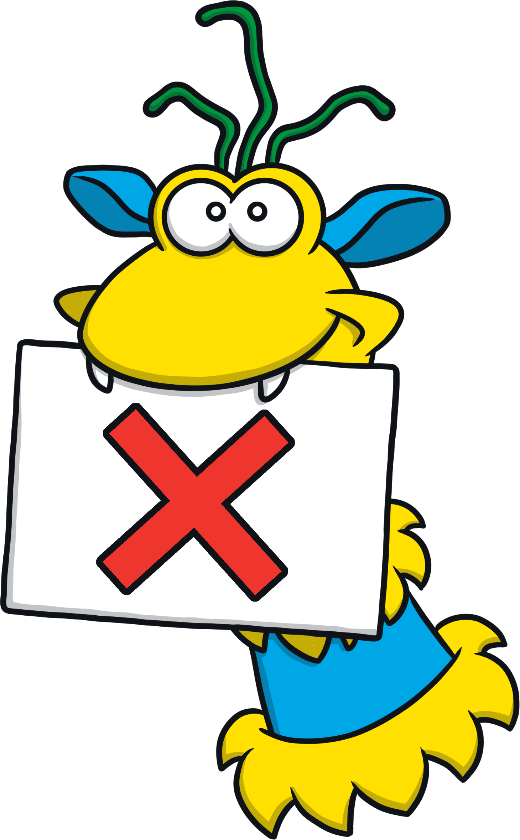 Next slide
Click the correct picture
pen
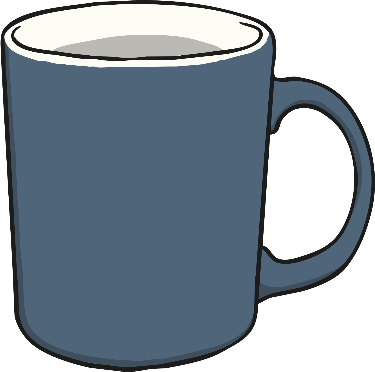 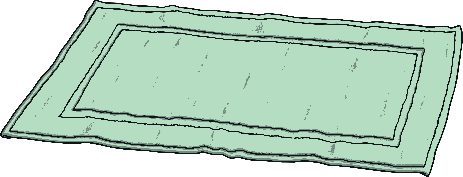 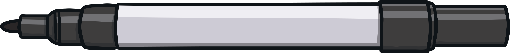 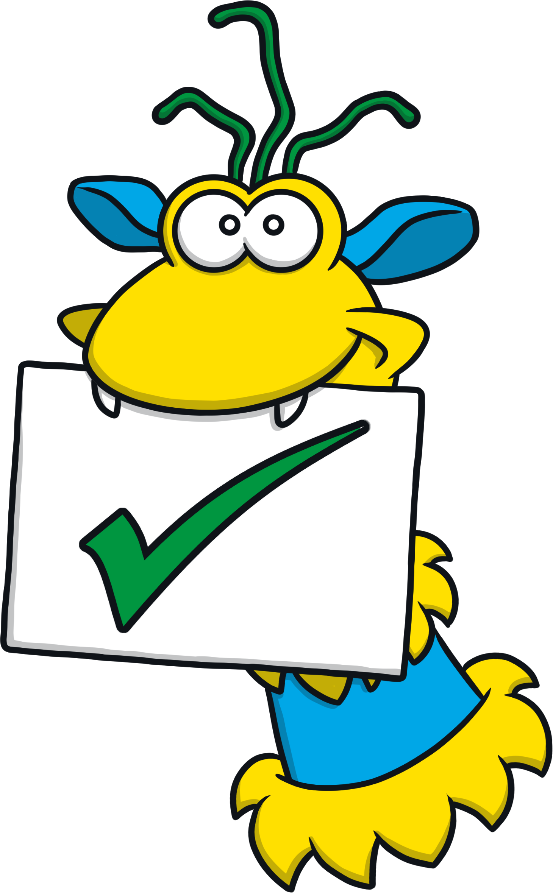 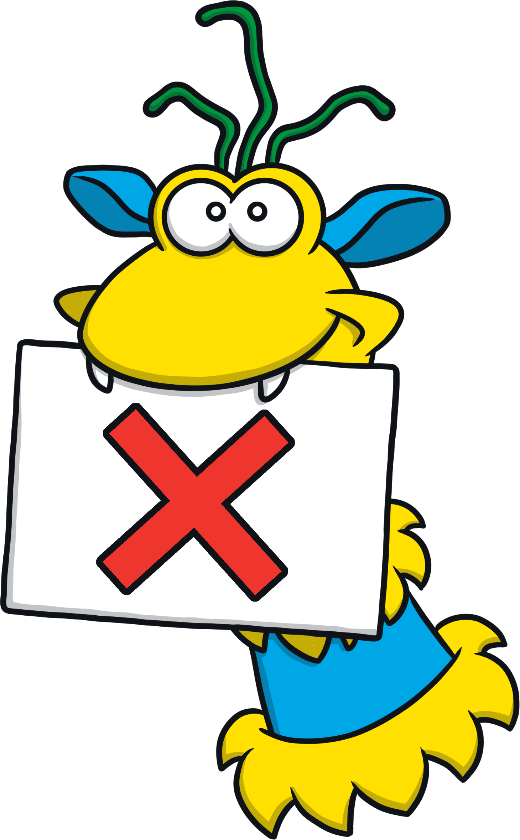 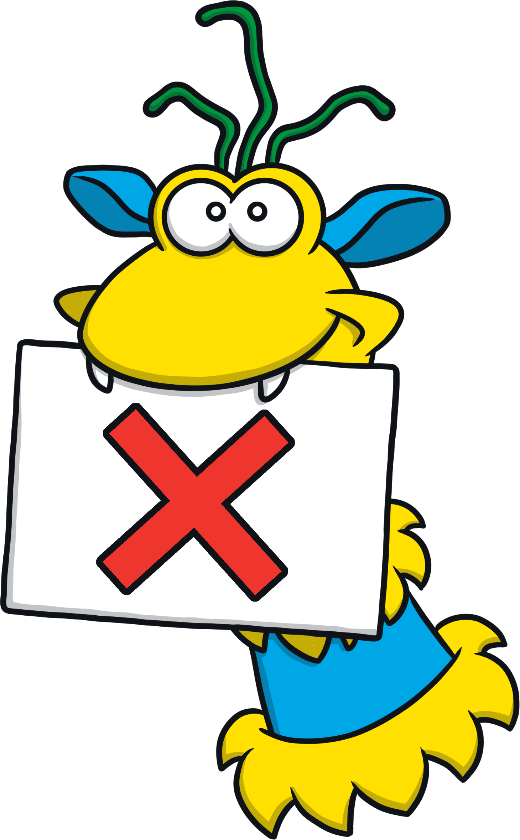 Next slide
Click the correct picture
peg
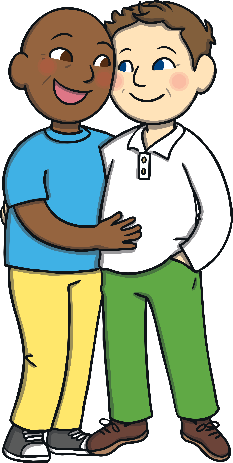 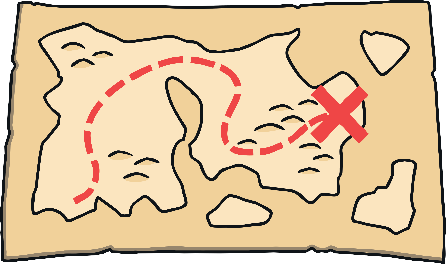 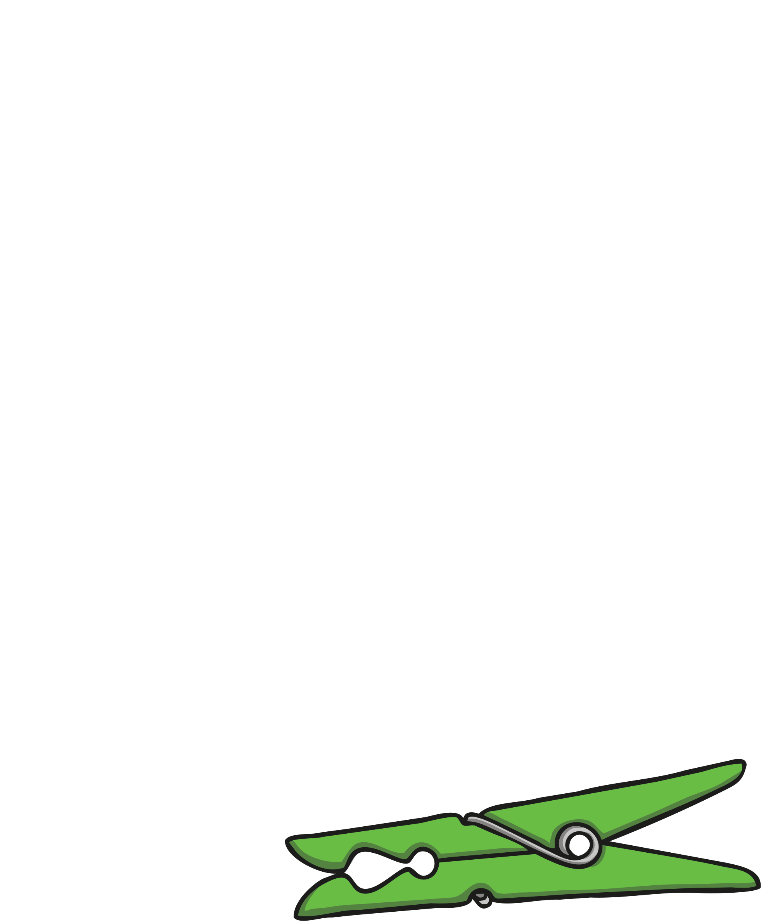 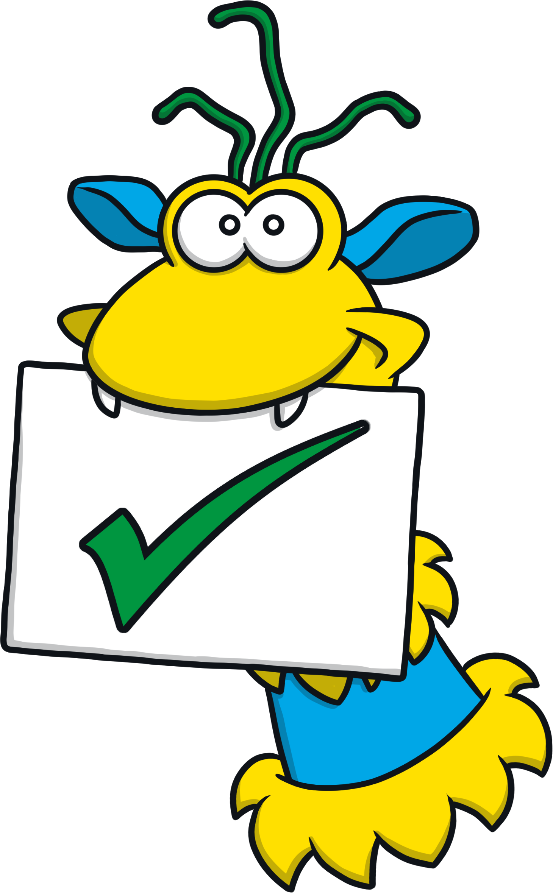 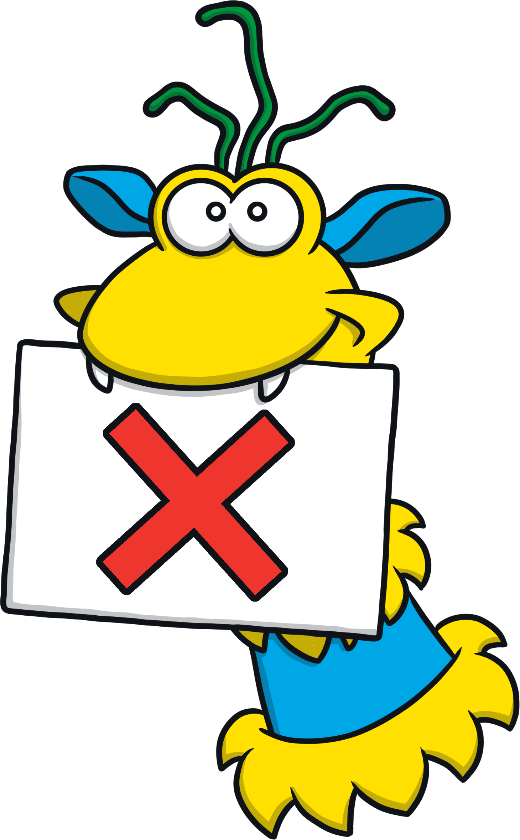 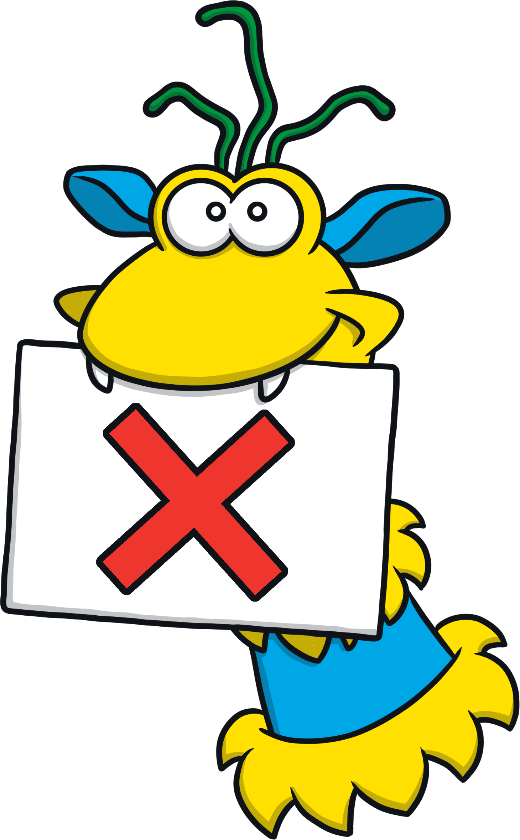 Next slide
Click the correct picture
sun
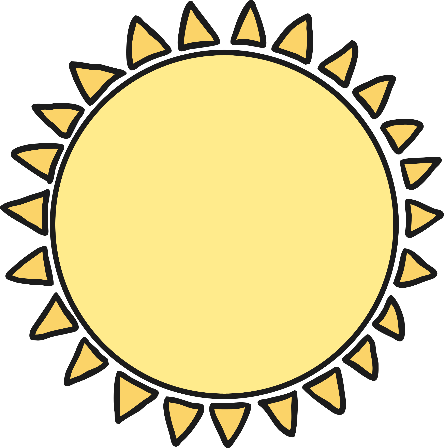 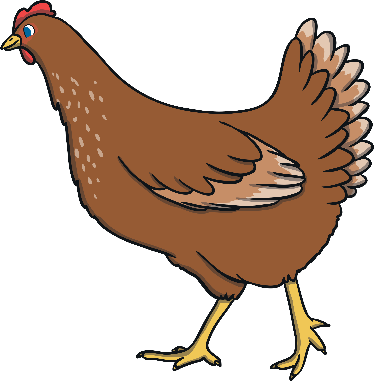 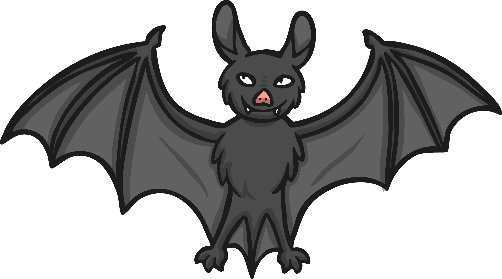 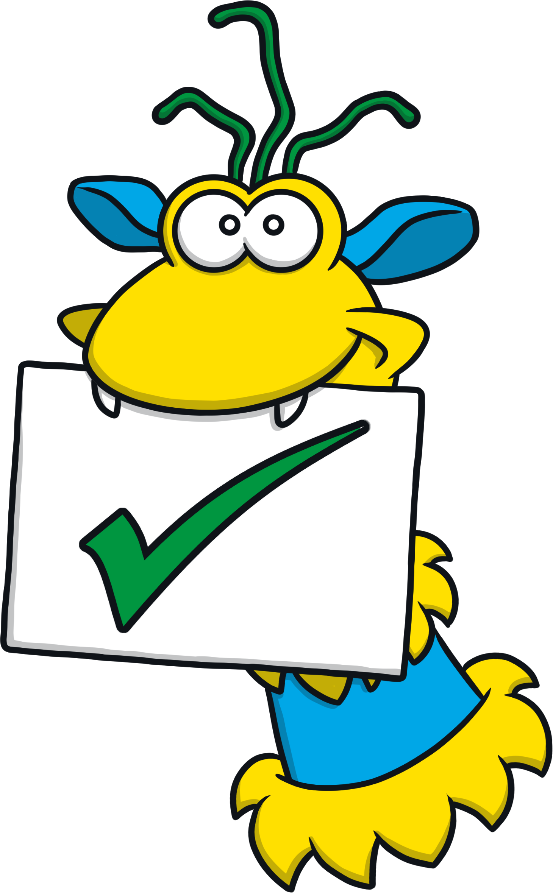 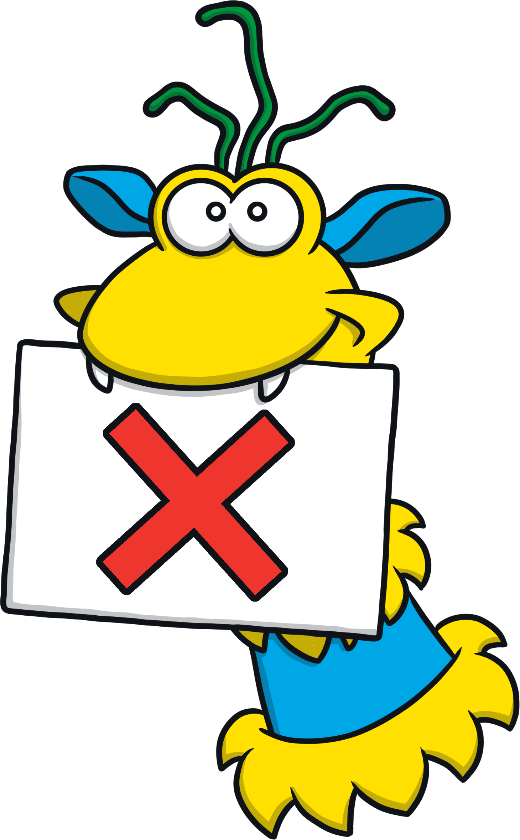 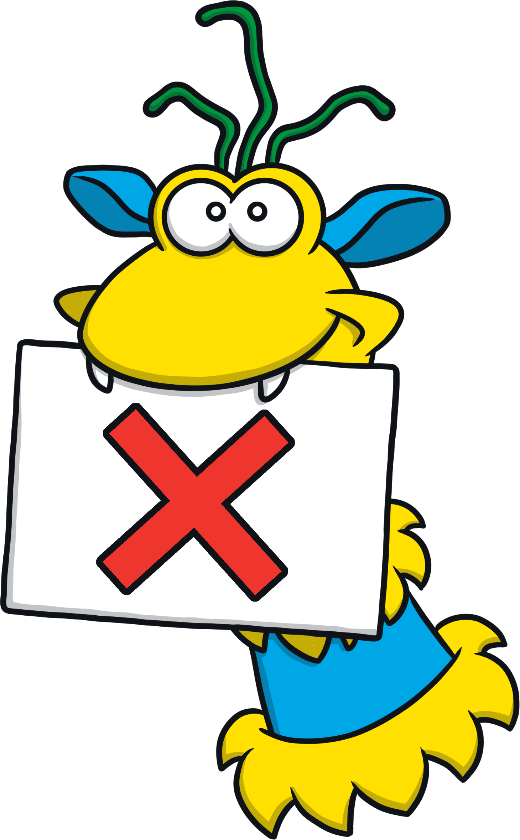 Next slide
Click the correct picture
pin
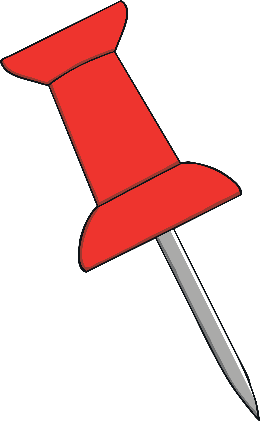 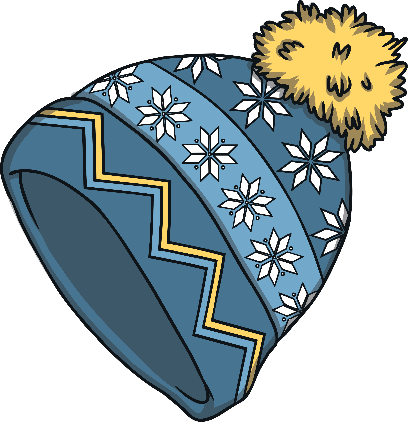 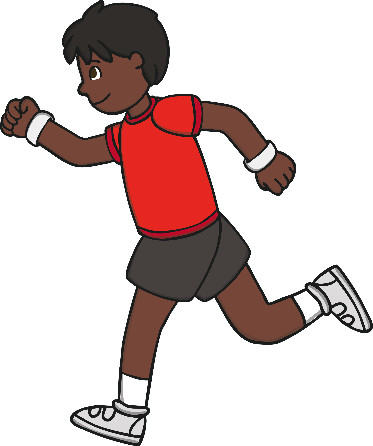 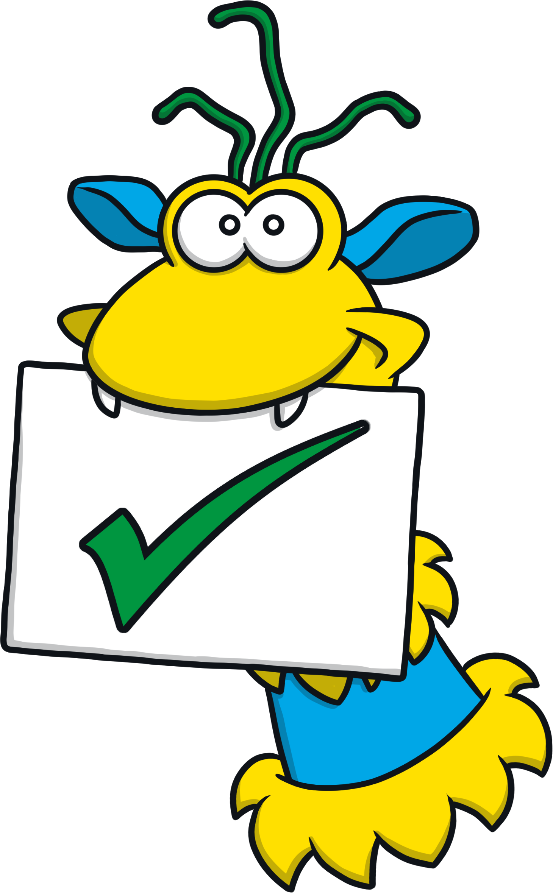 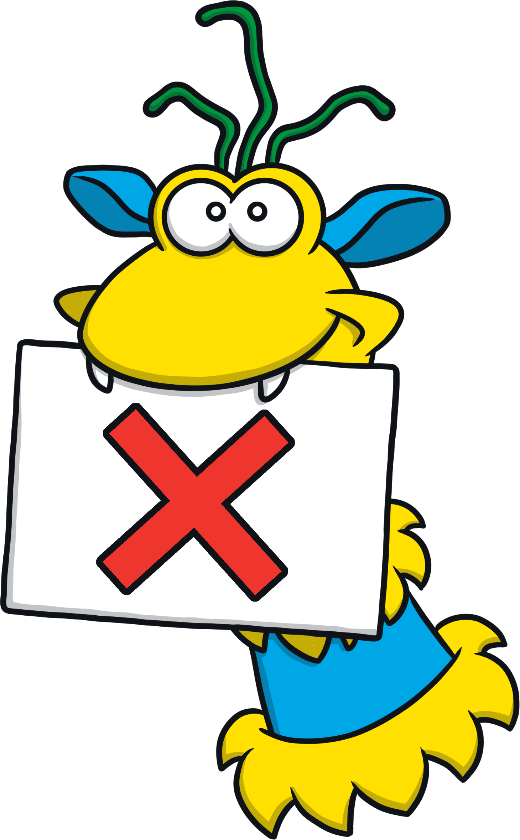 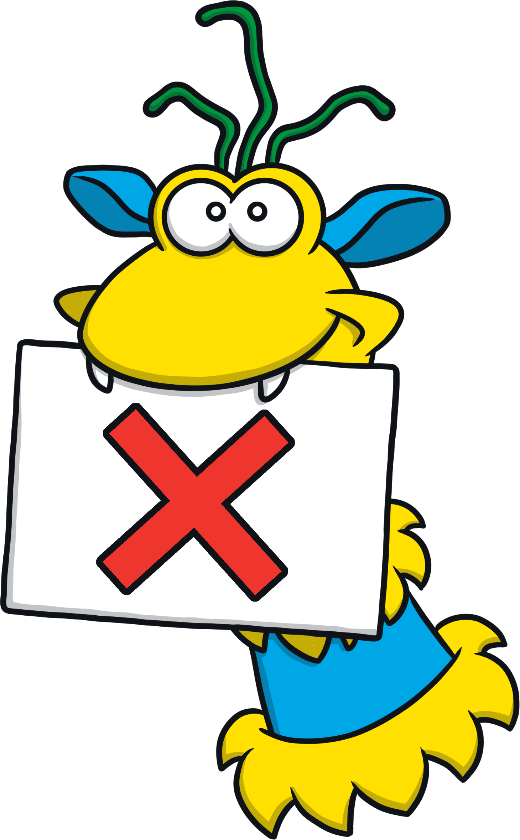 Next slide
Click the correct picture
rug
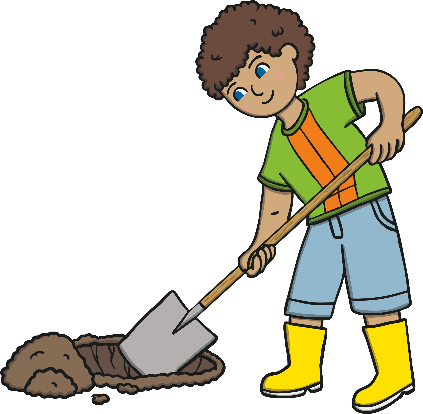 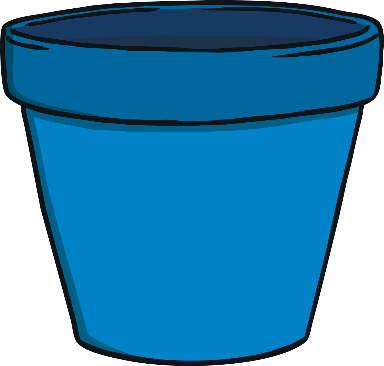 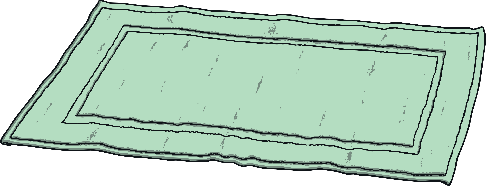 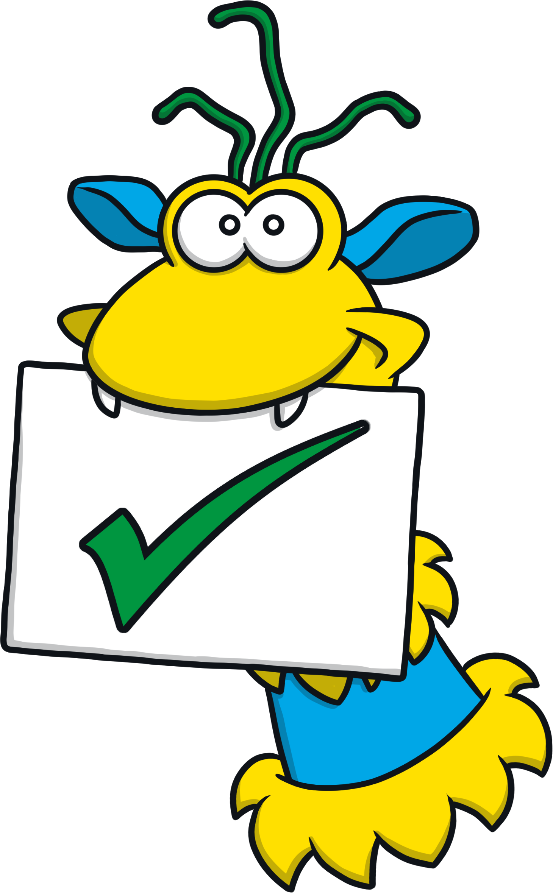 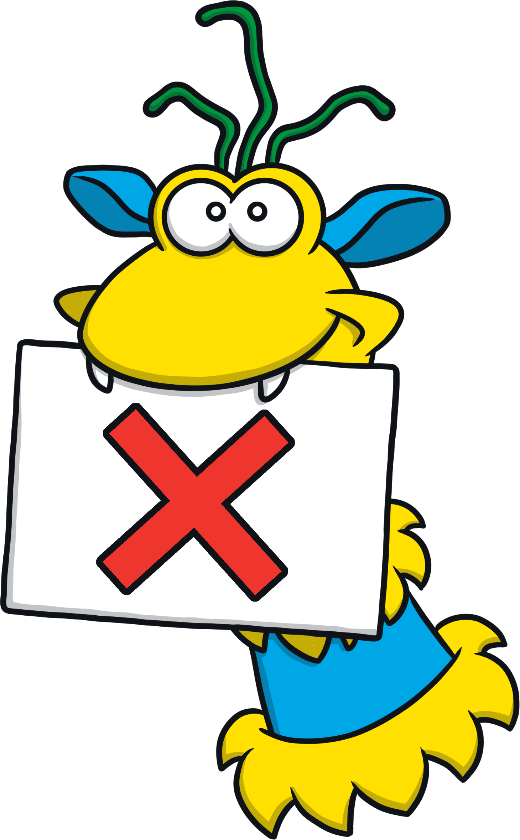 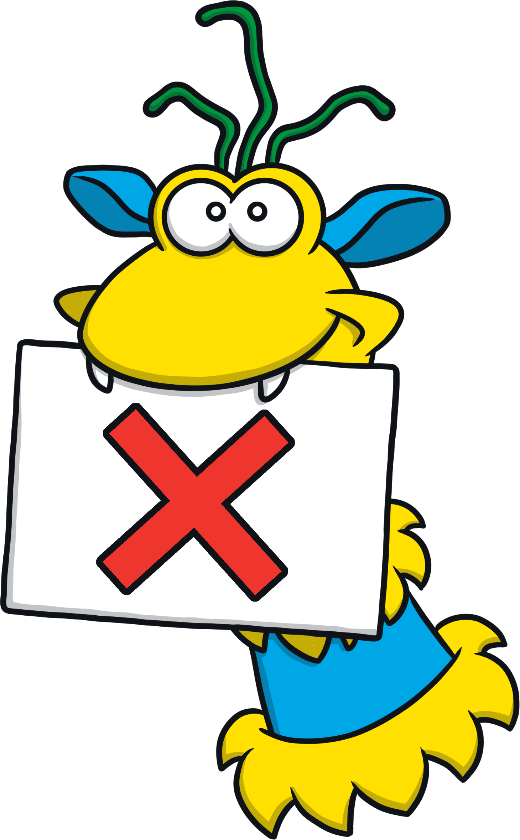 Next slide
Click the correct picture
leg
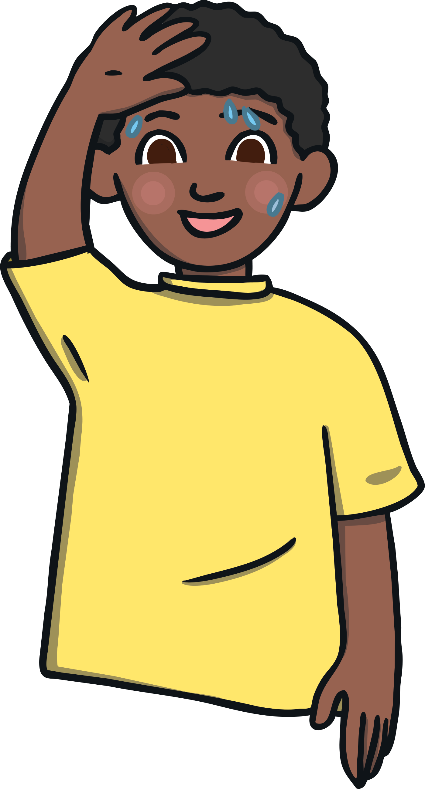 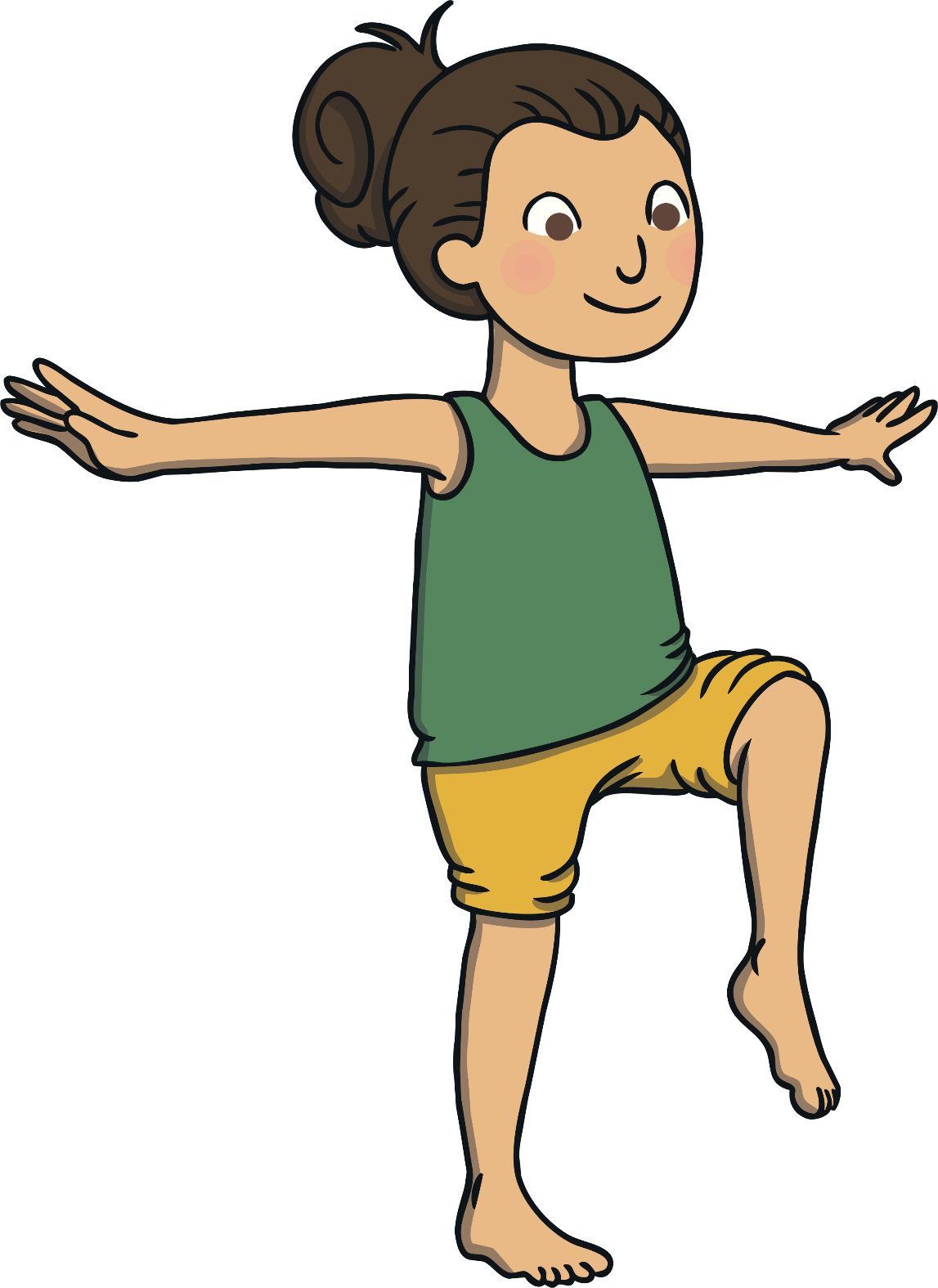 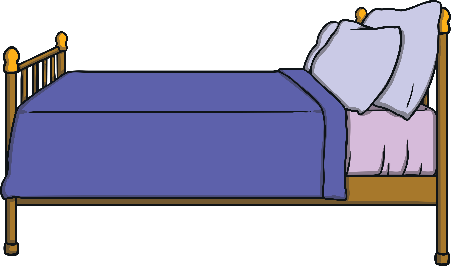 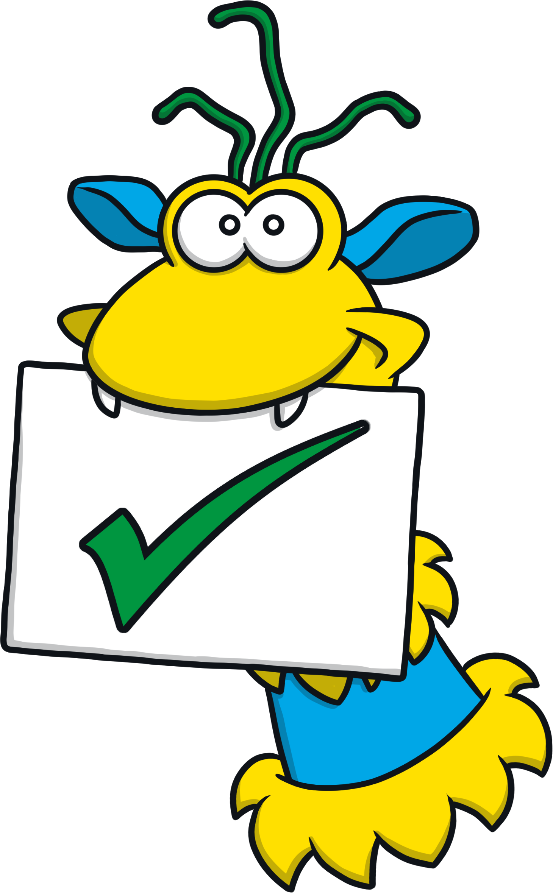 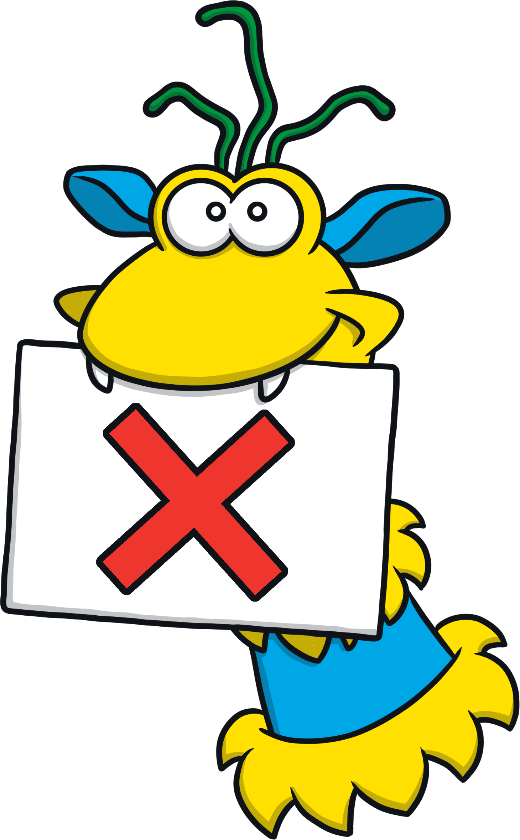 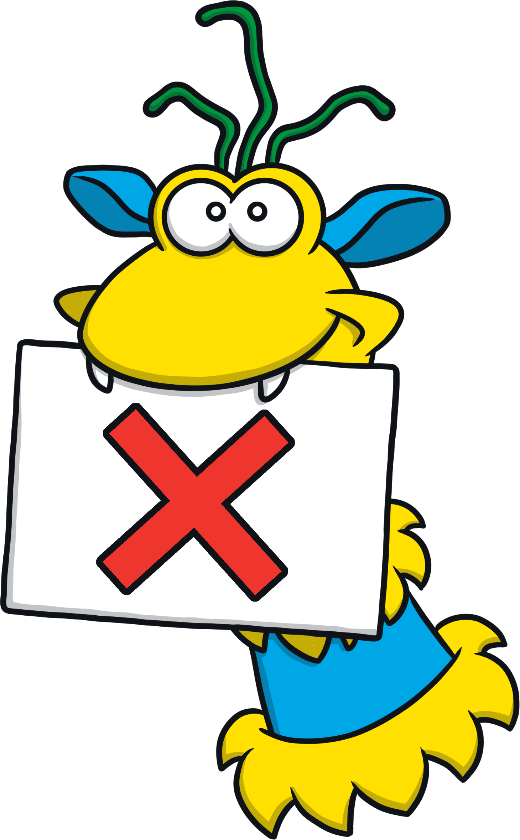 Next slide
Click the correct picture
bus
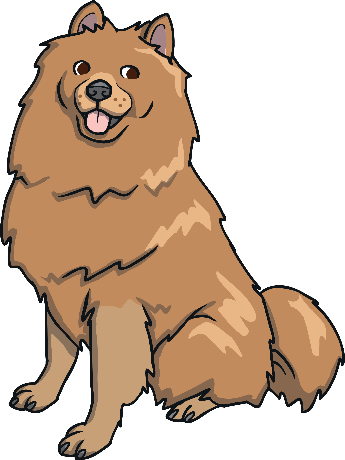 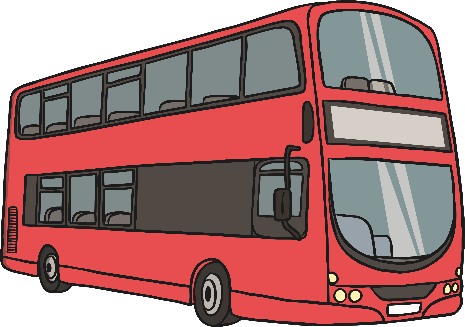 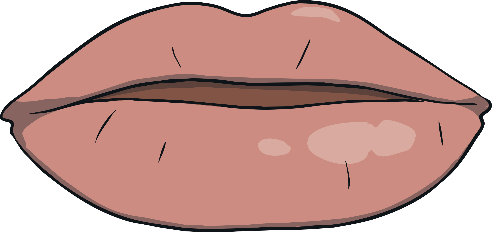 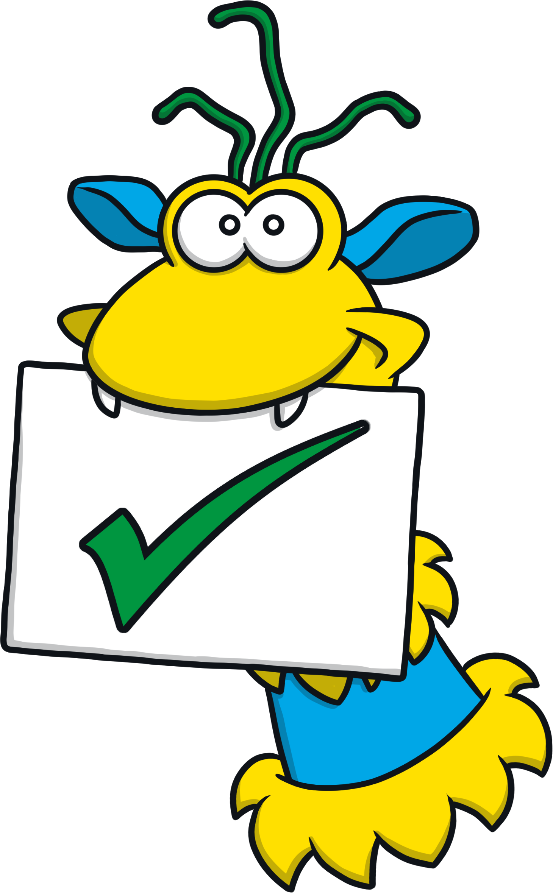 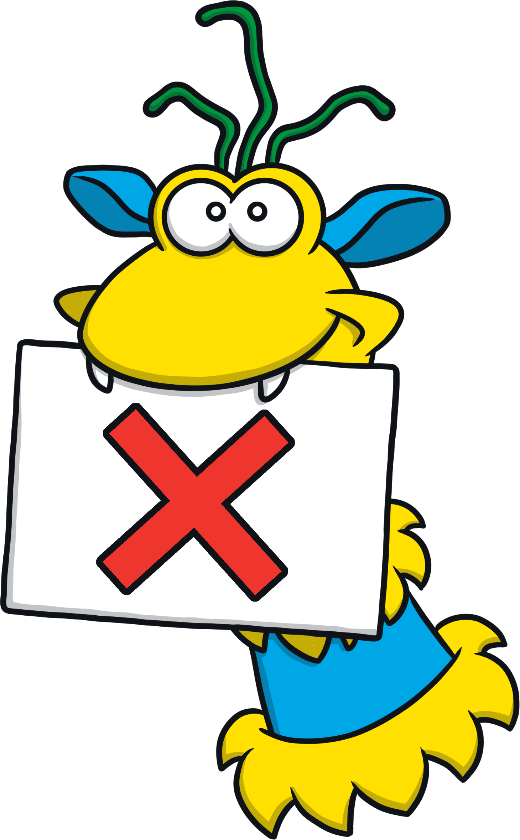 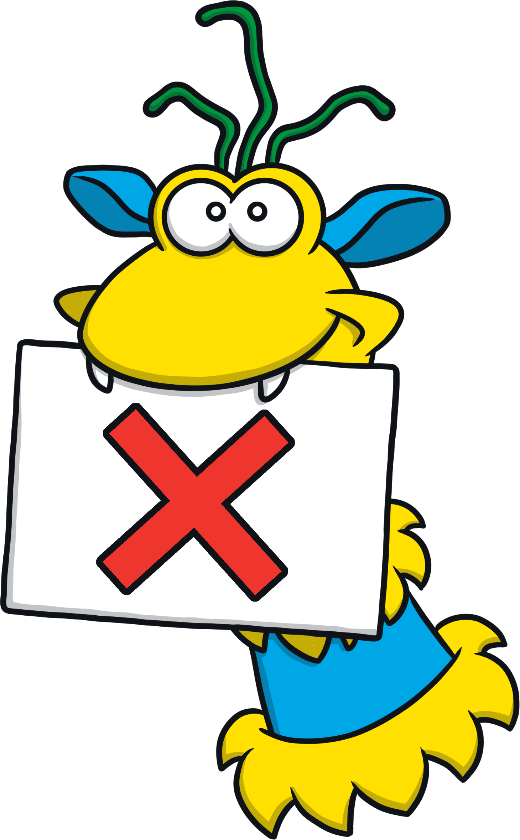 Next slide
Click the correct picture
hen
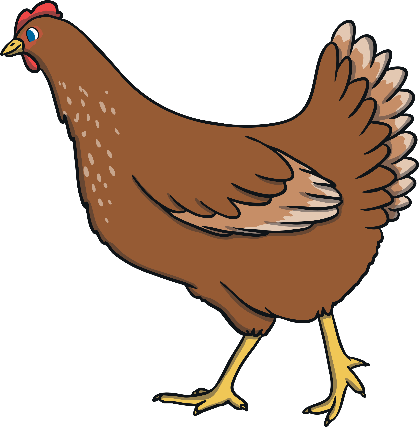 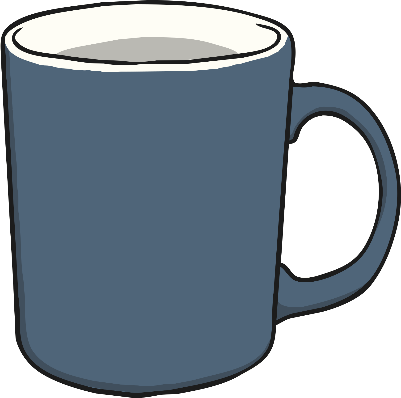 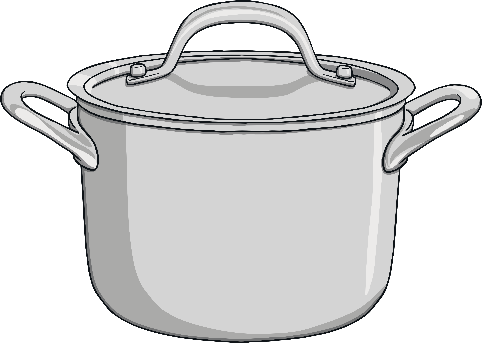 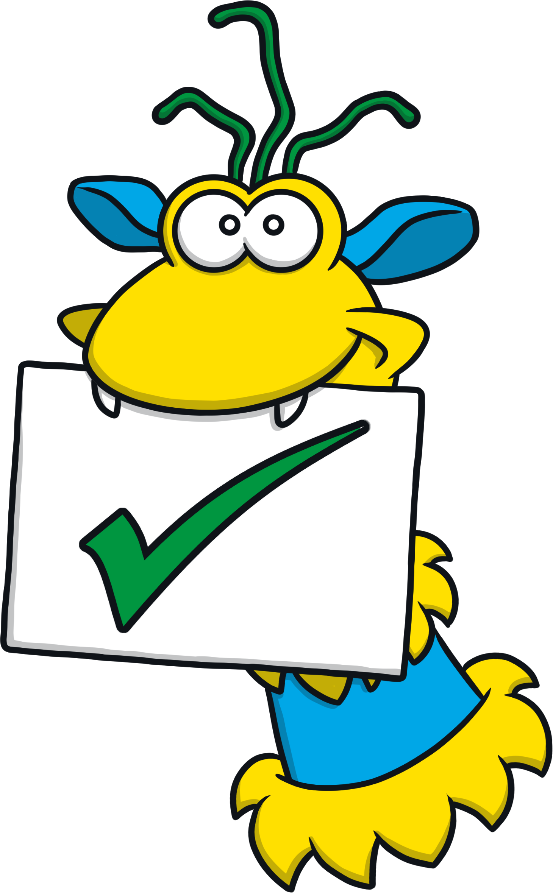 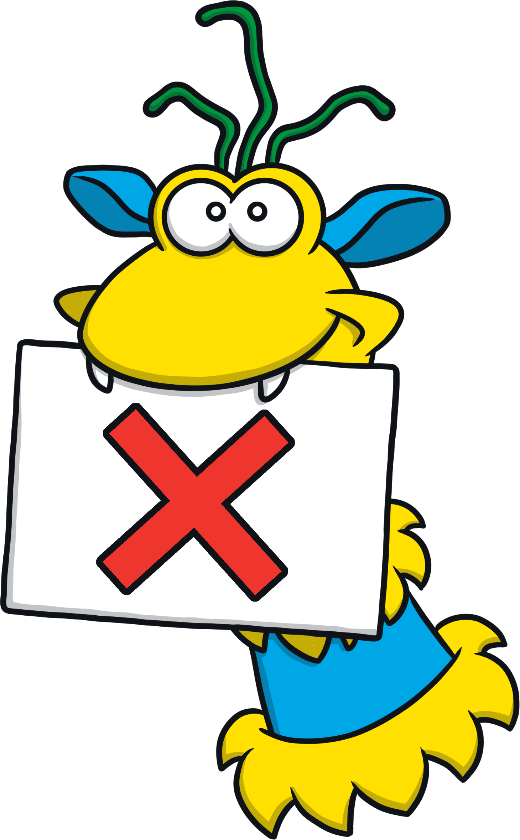 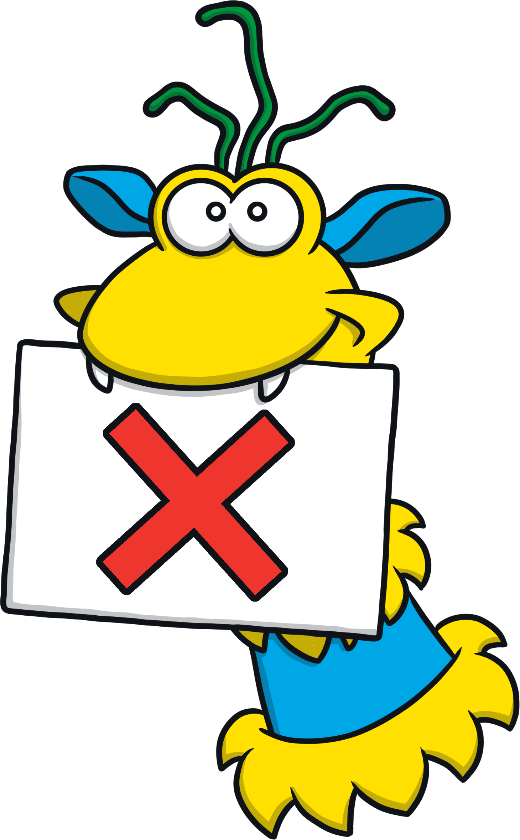 Next slide
Click the correct picture
map
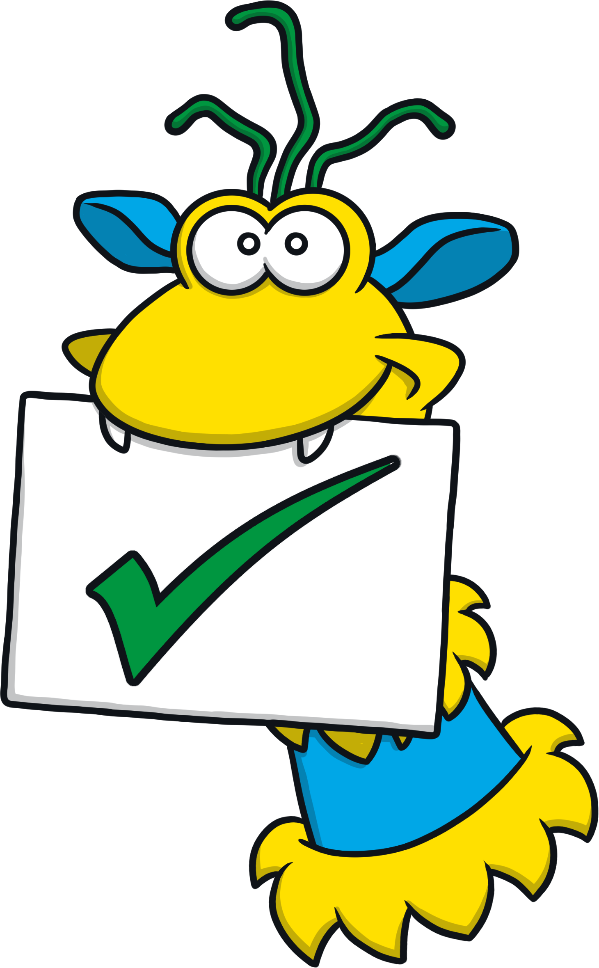 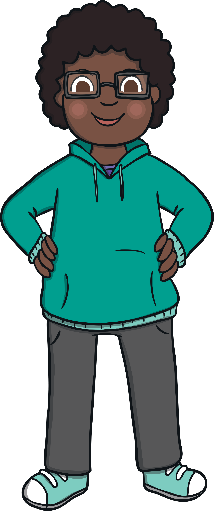 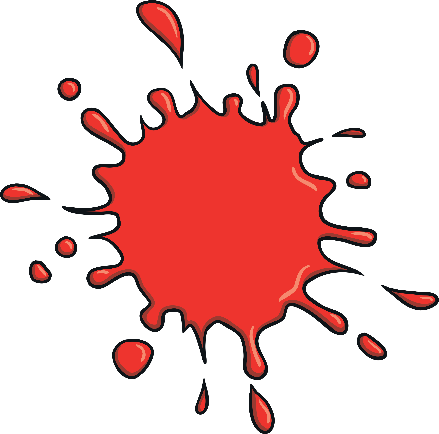 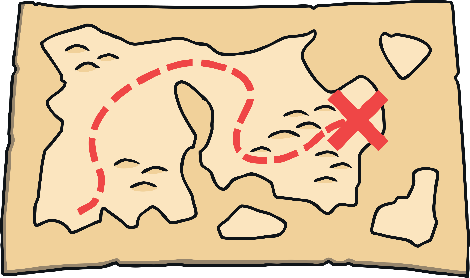 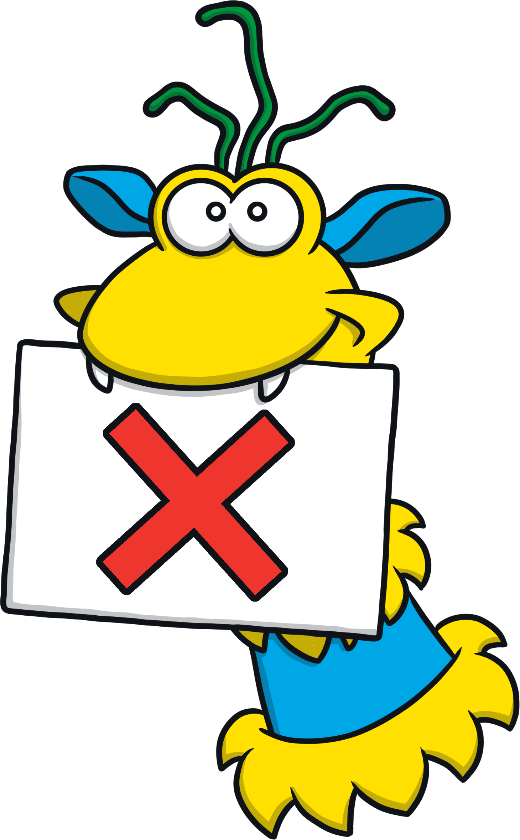 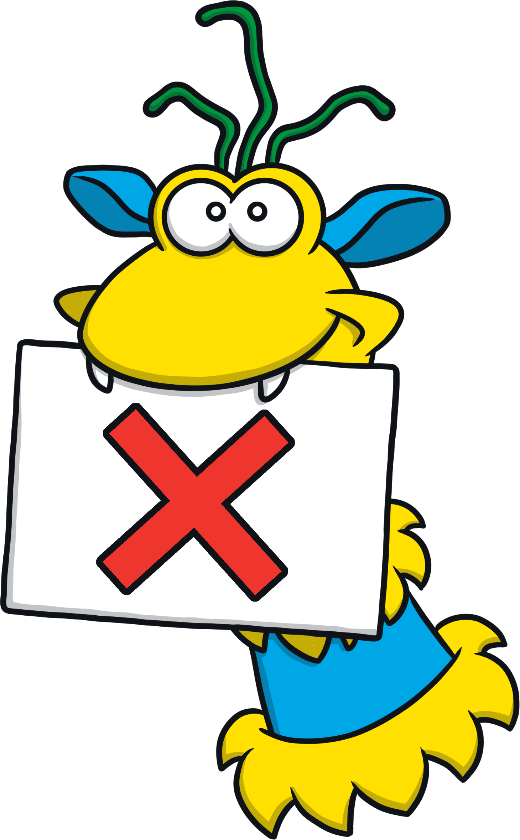 Next slide
Click the correct picture
mop
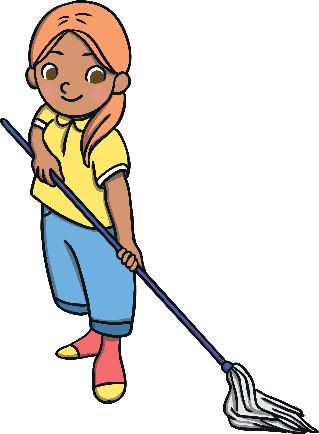 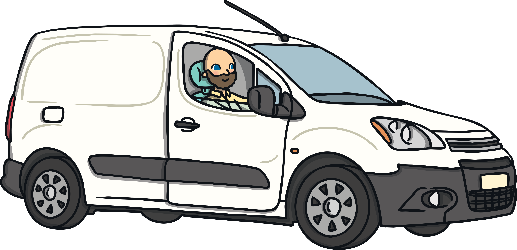 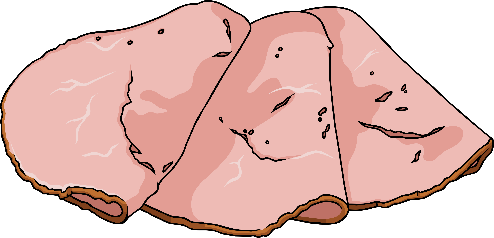 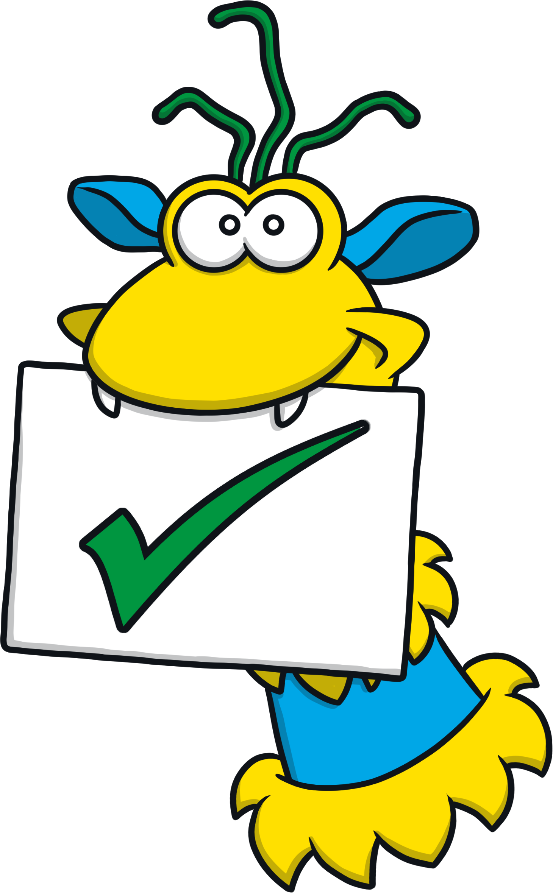 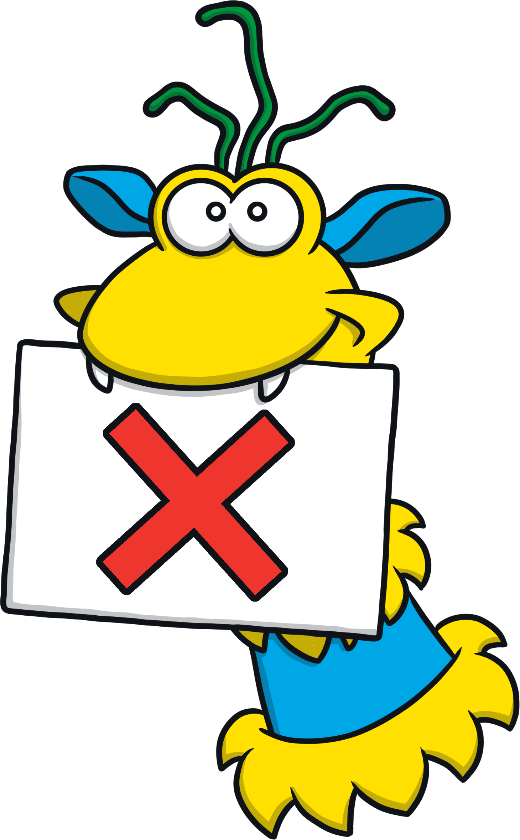 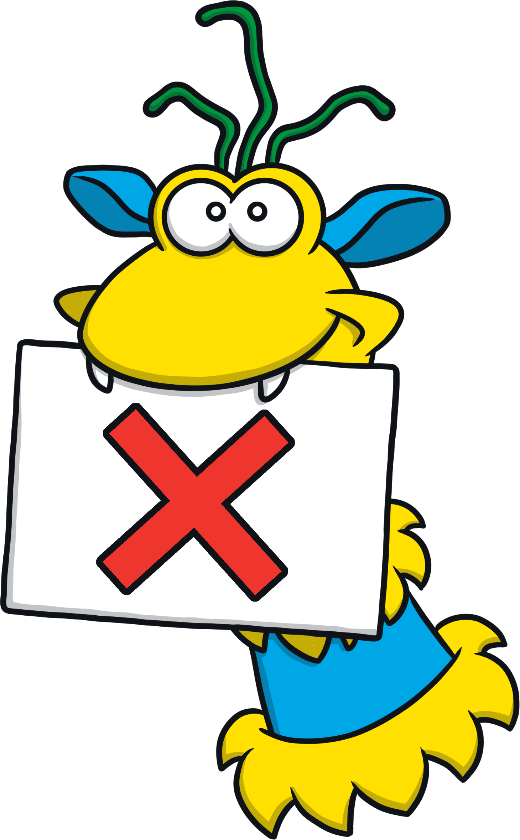 Next slide
Click the correct picture
mug
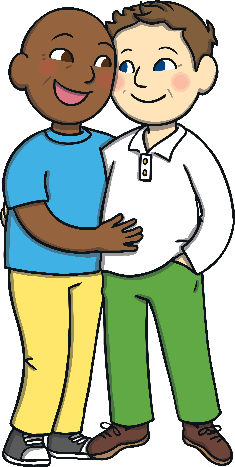 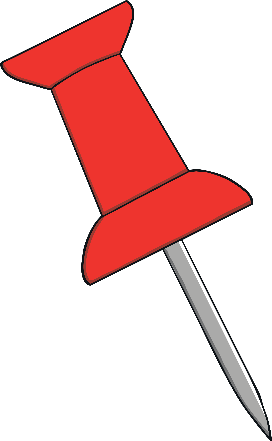 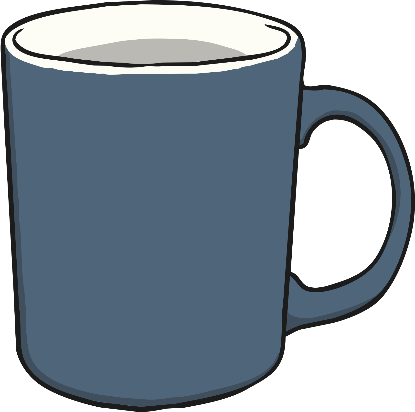 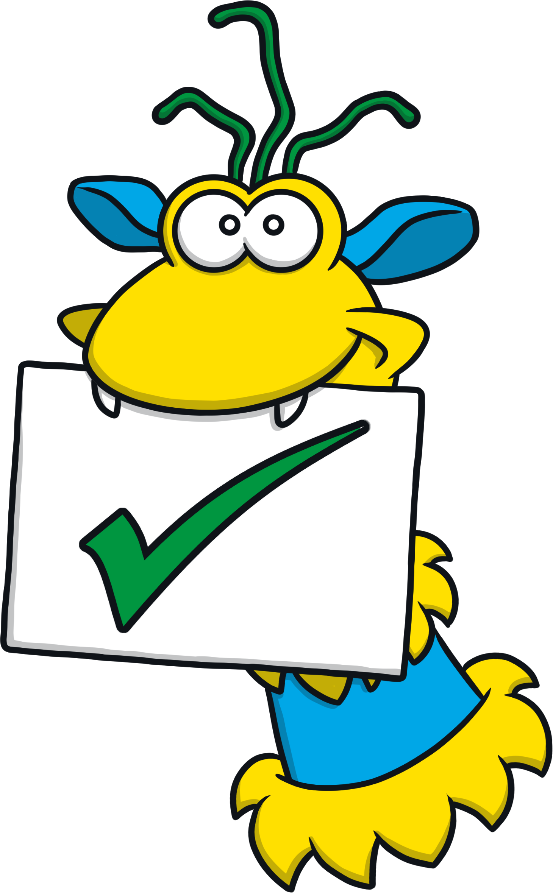 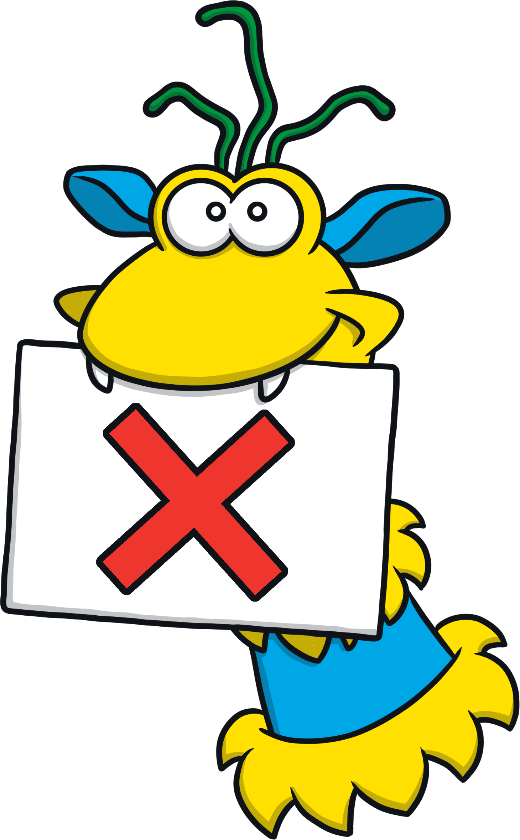 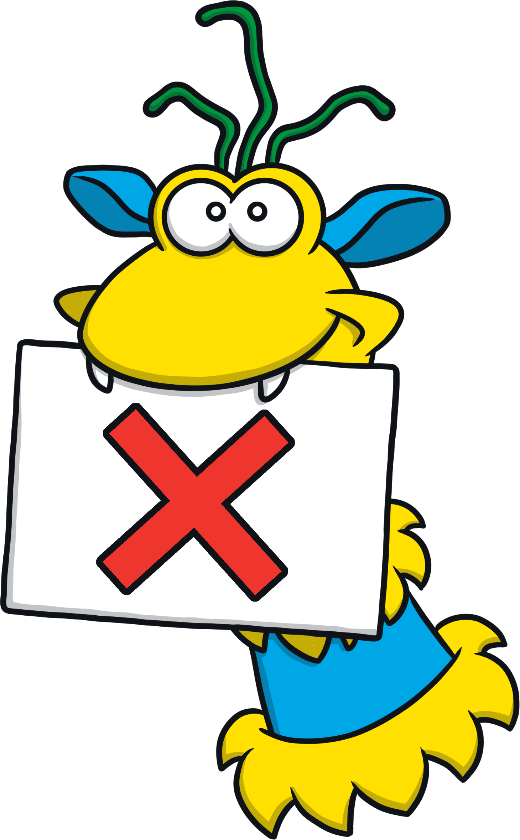 Next slide
Click the correct picture
hip
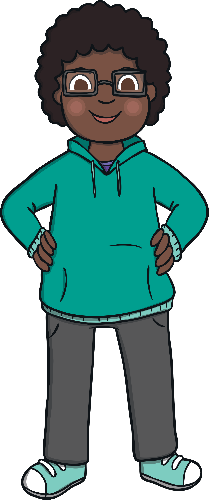 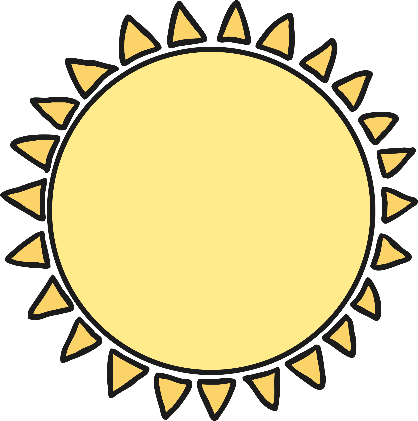 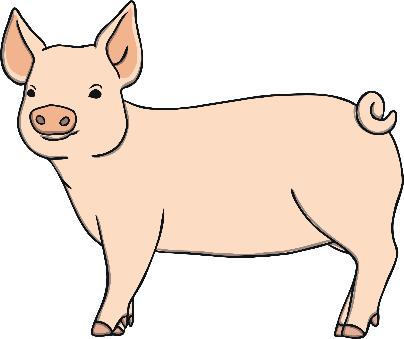 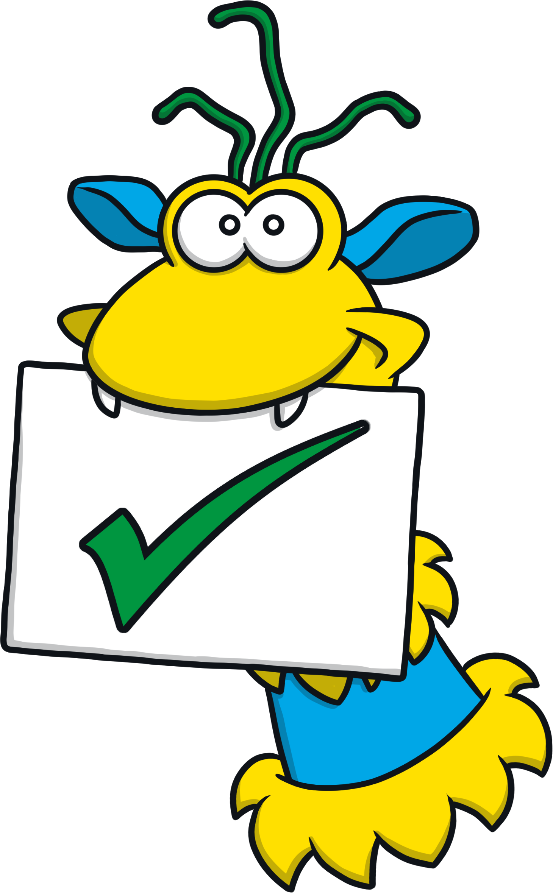 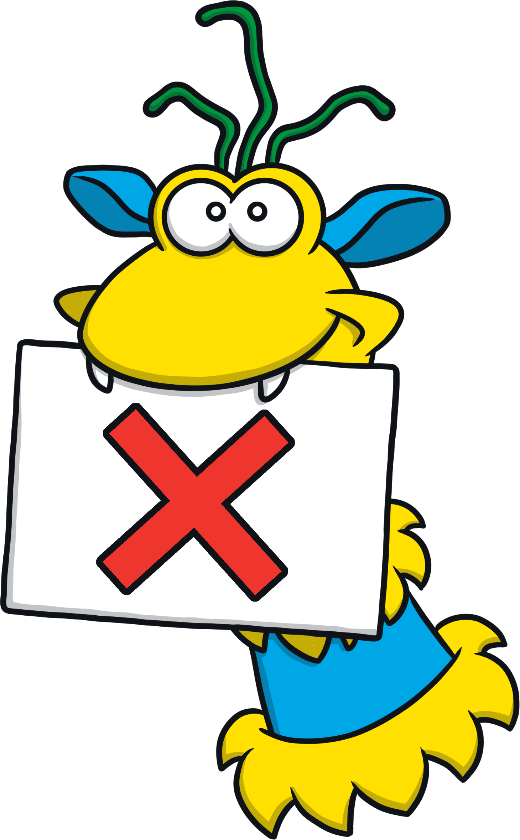 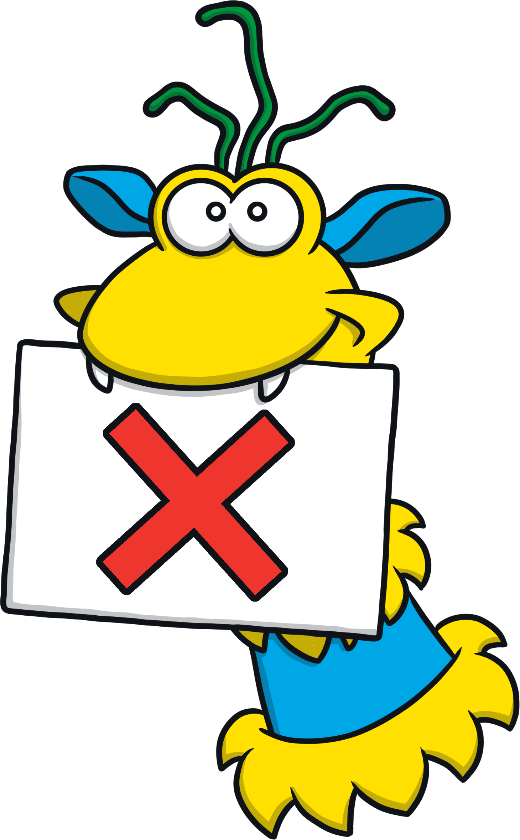 Next slide
Click the correct picture
hat
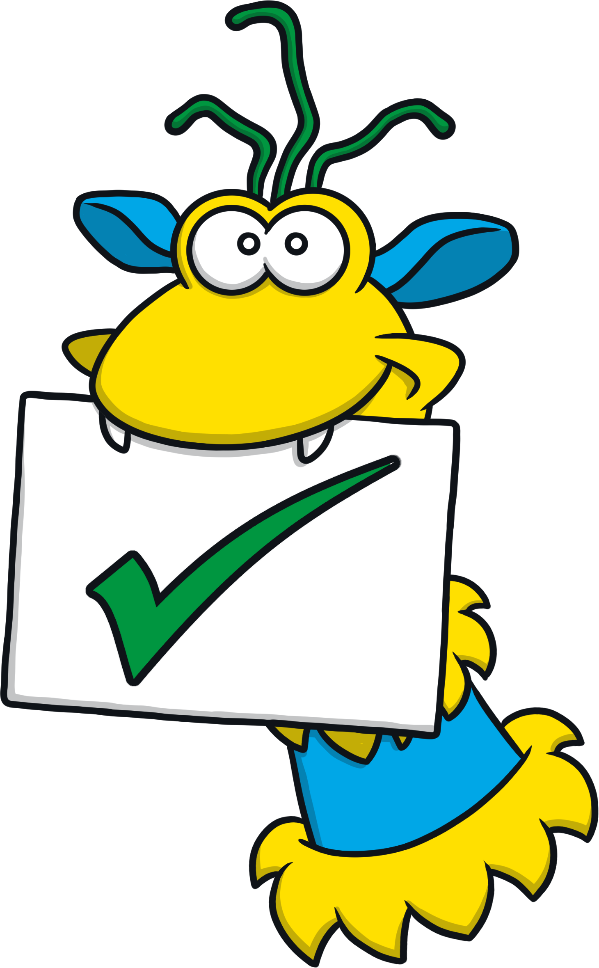 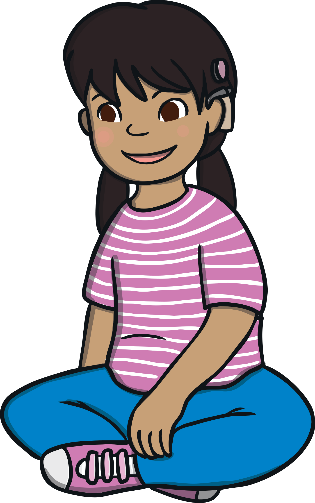 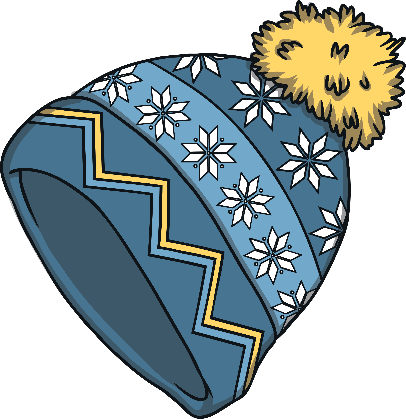 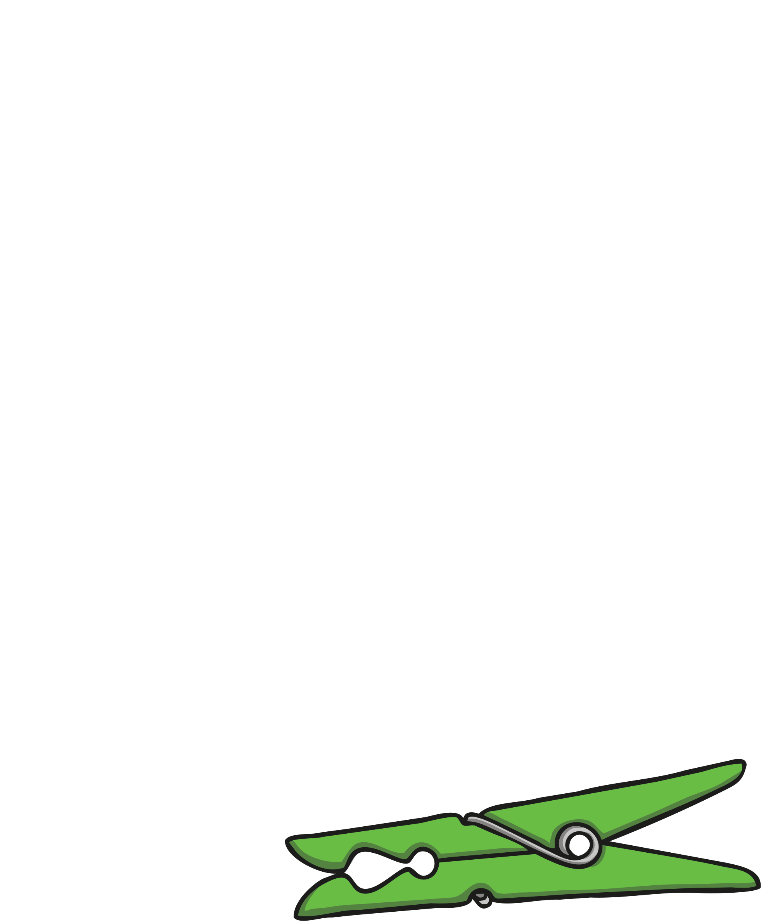 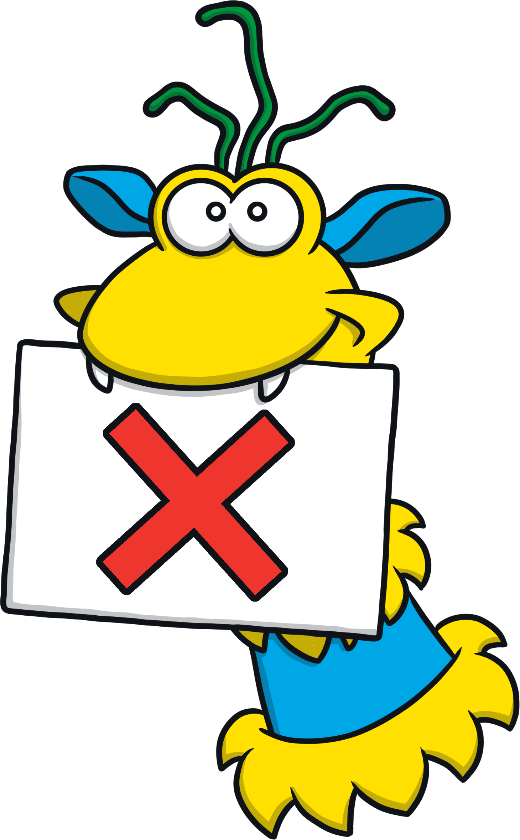 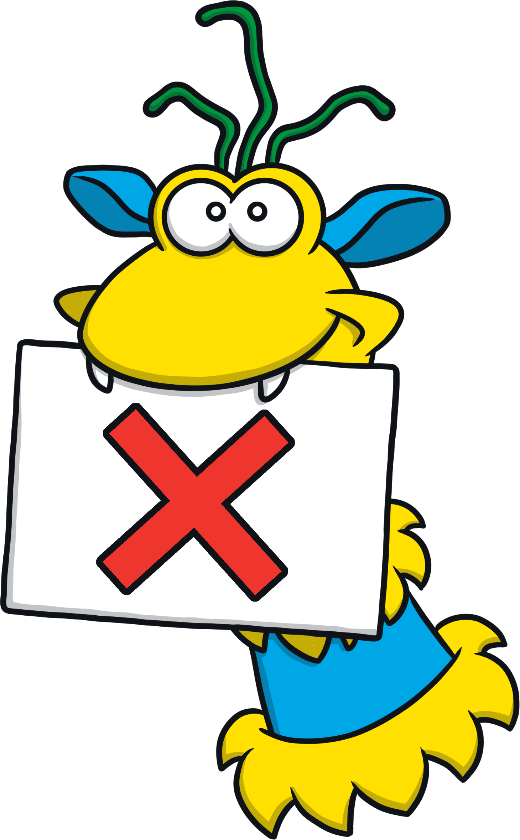 Next slide
Click the correct picture
dig
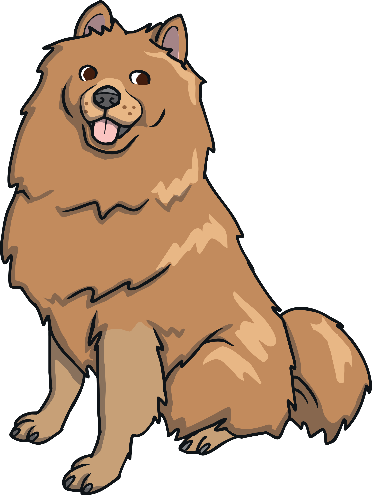 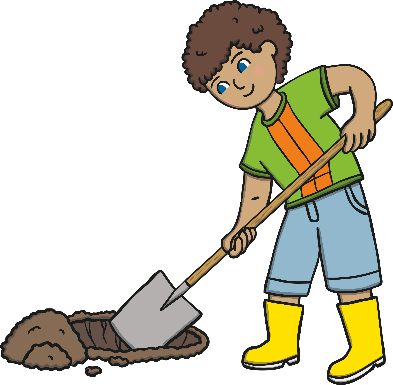 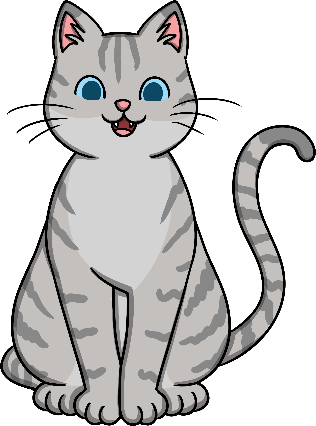 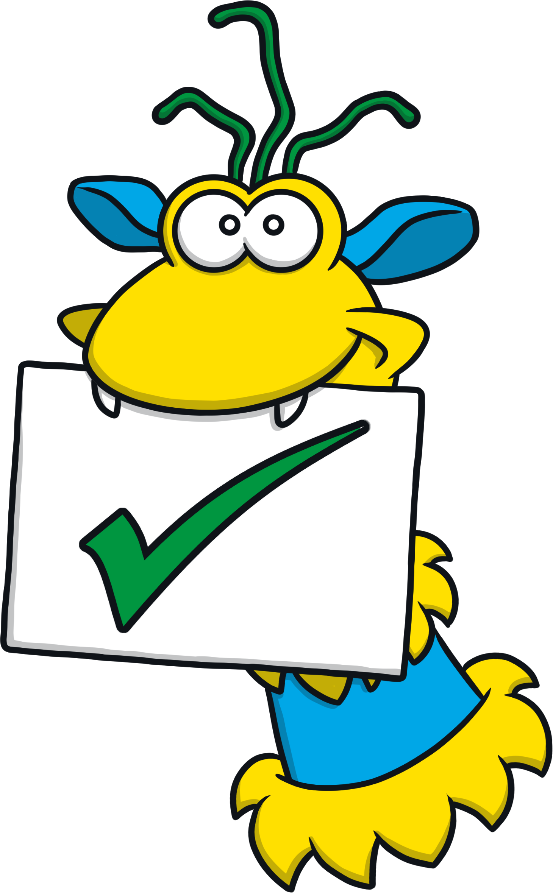 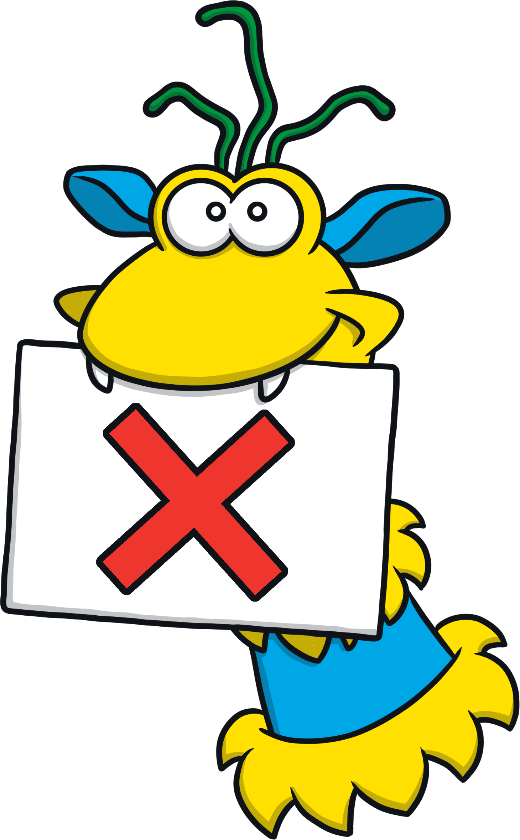 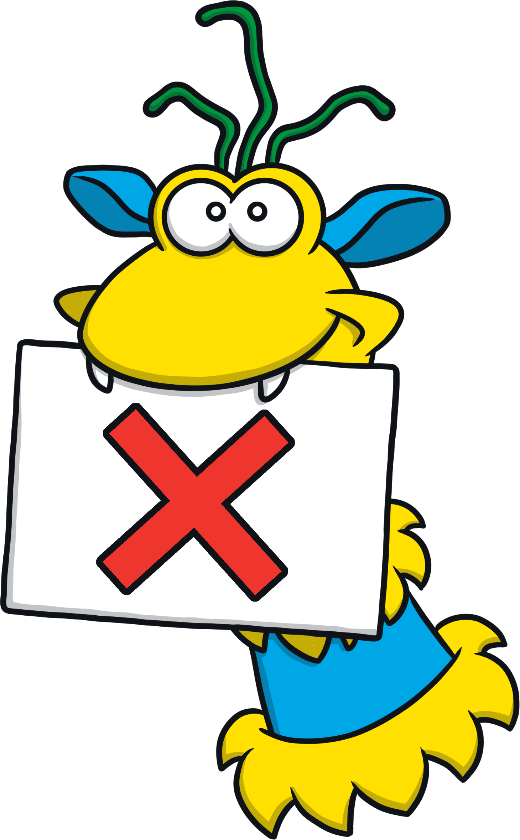 Next slide
Click the correct picture
red
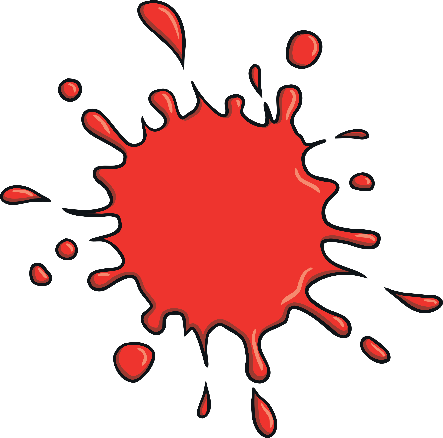 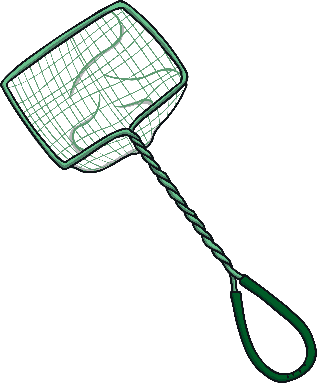 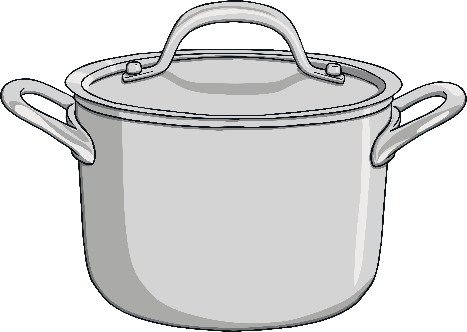 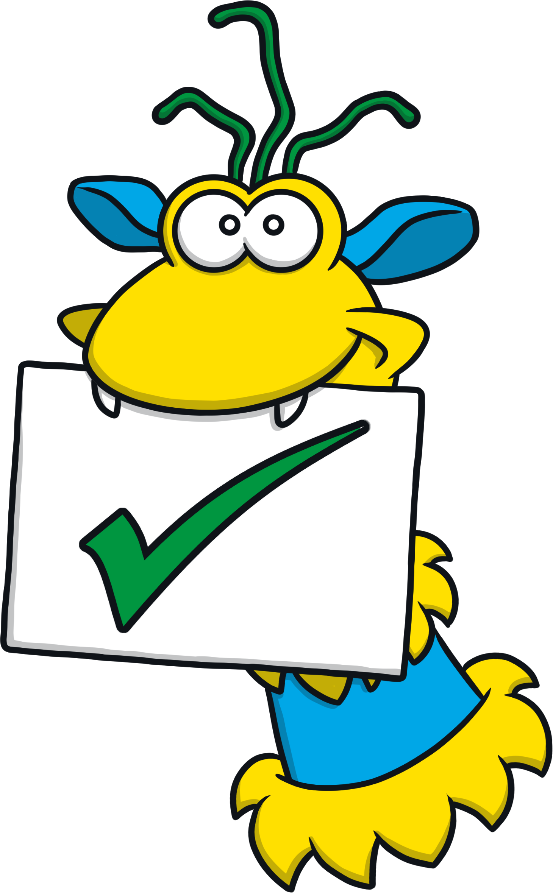 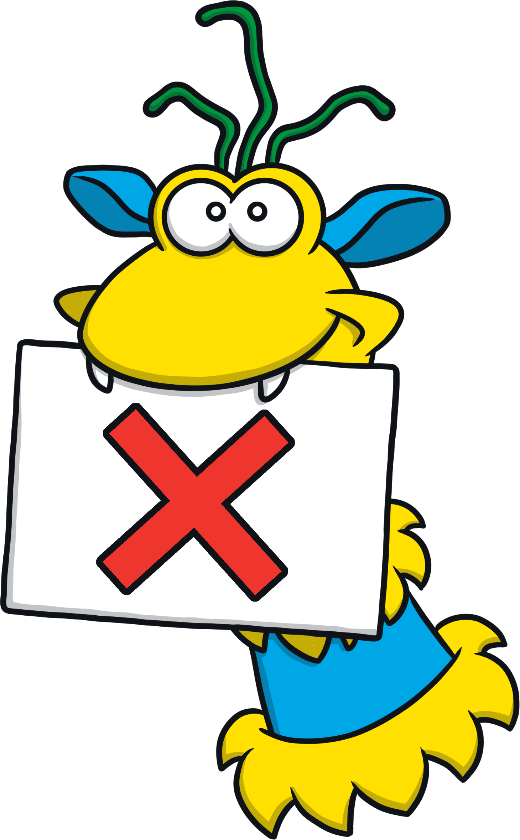 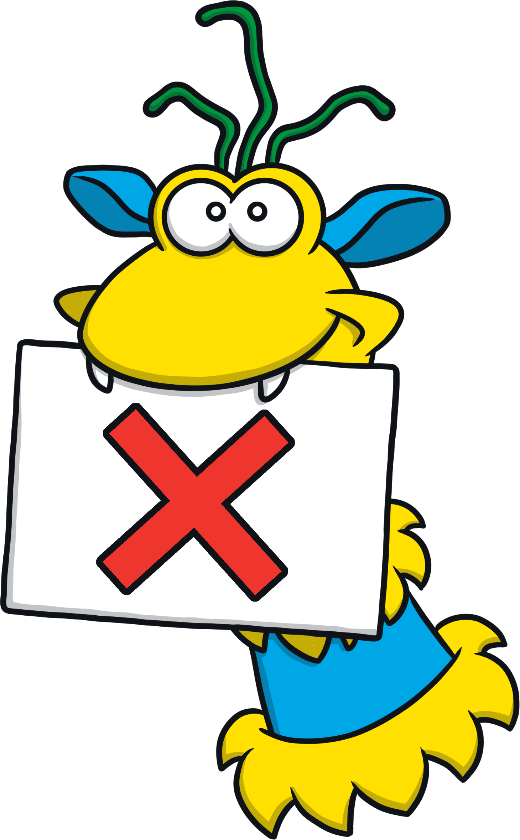 Next slide
Click the correct picture
van
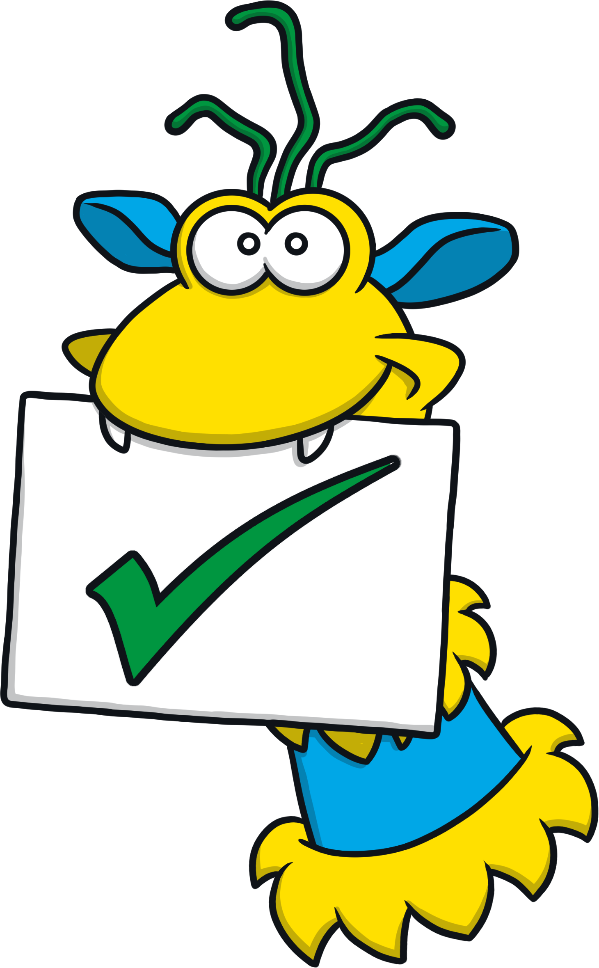 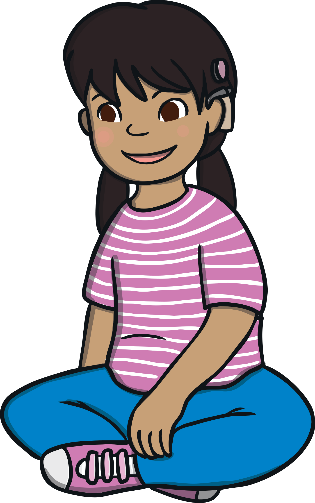 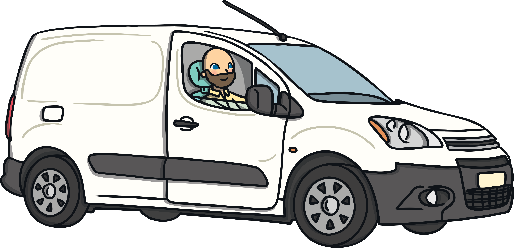 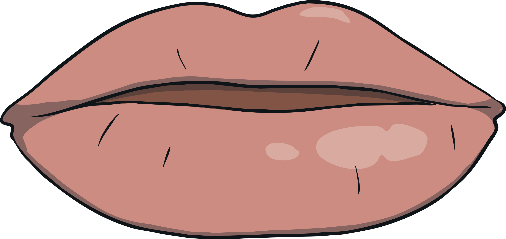 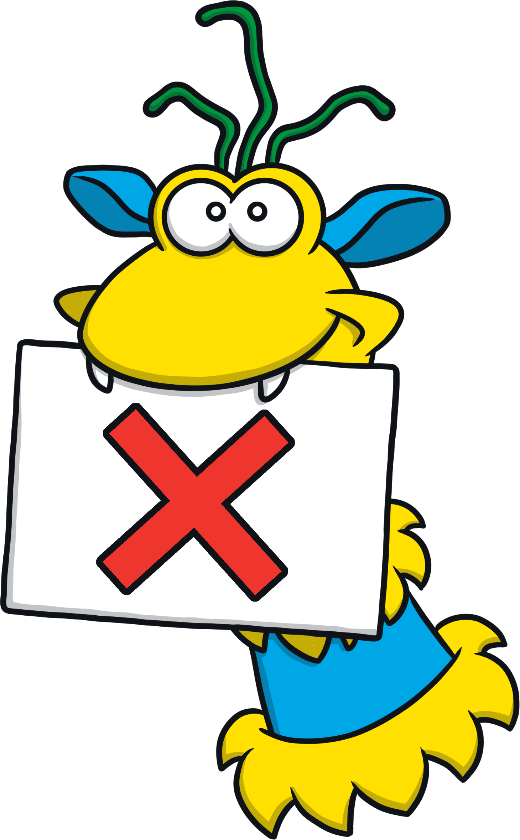 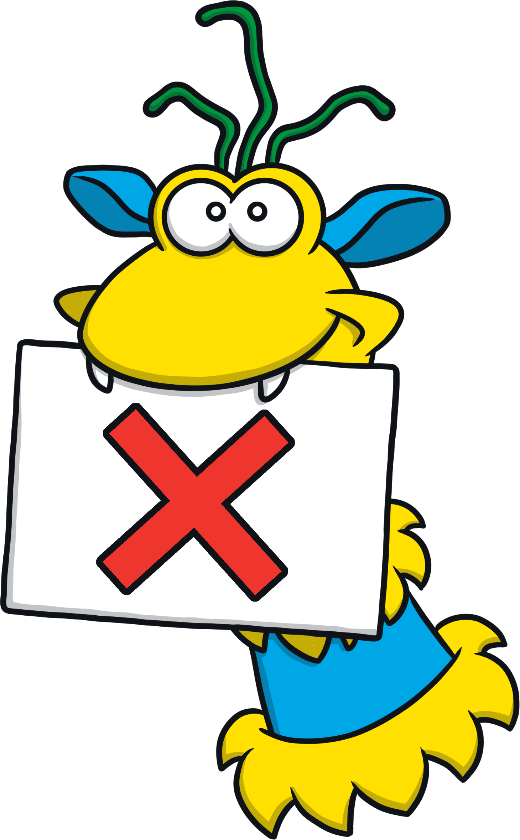 Next slide
Click the correct picture
wig
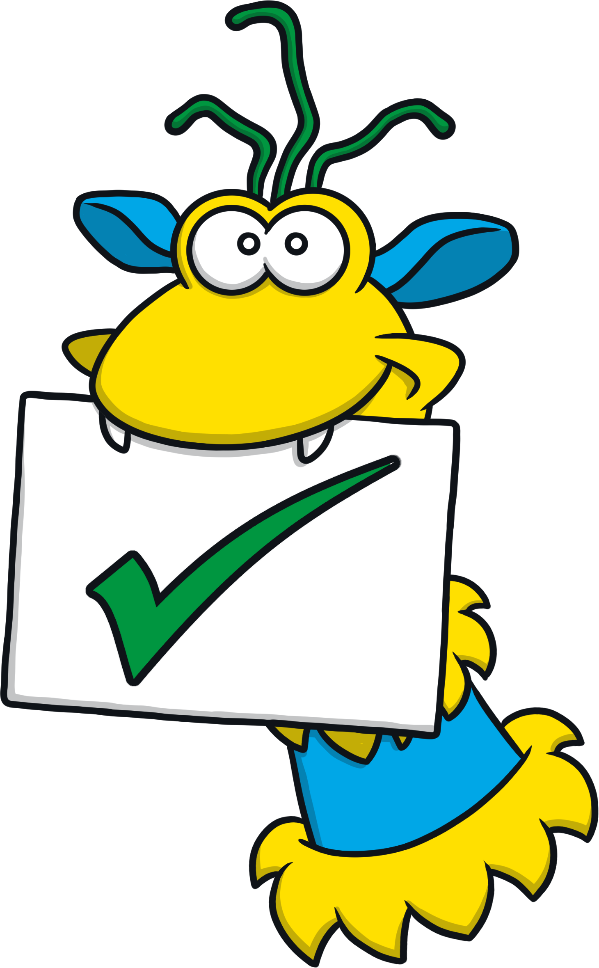 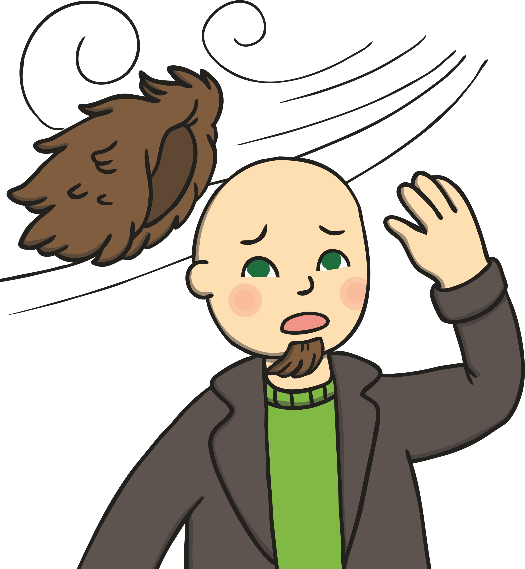 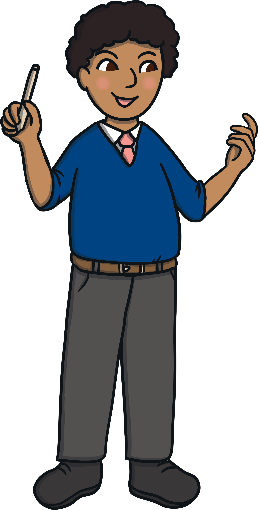 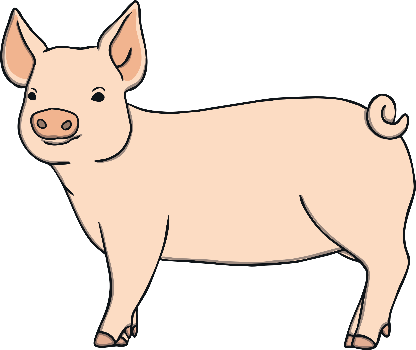 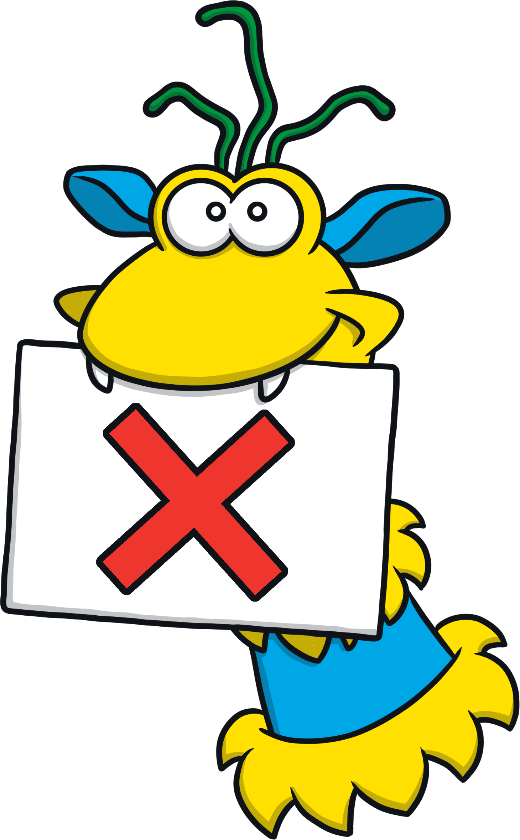 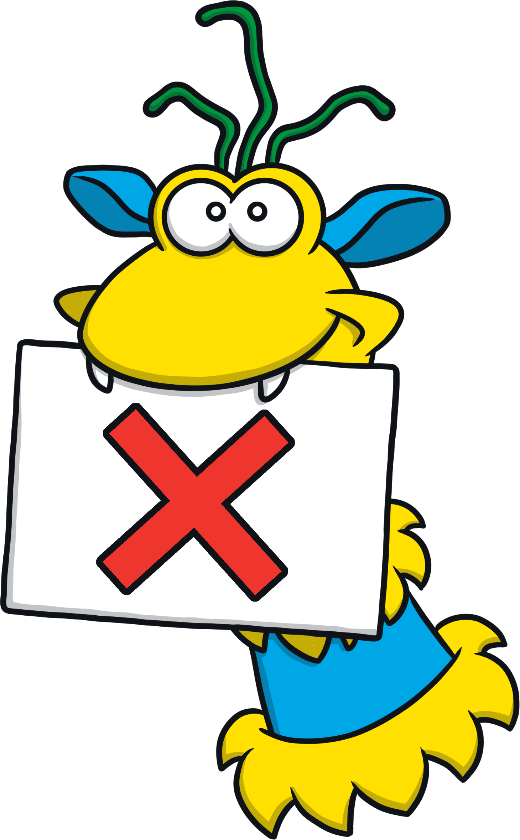 Next slide
Click the correct picture
men
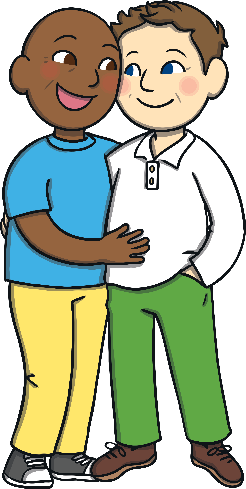 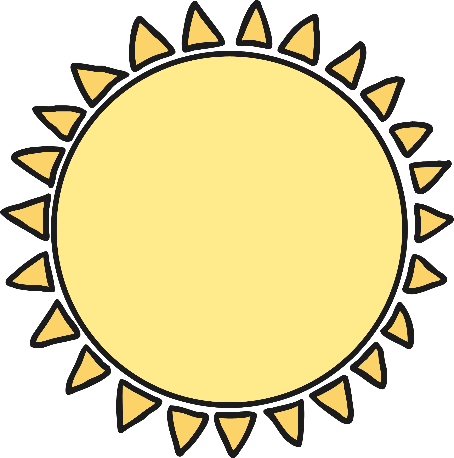 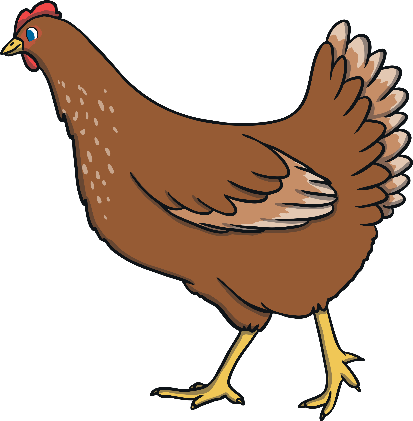 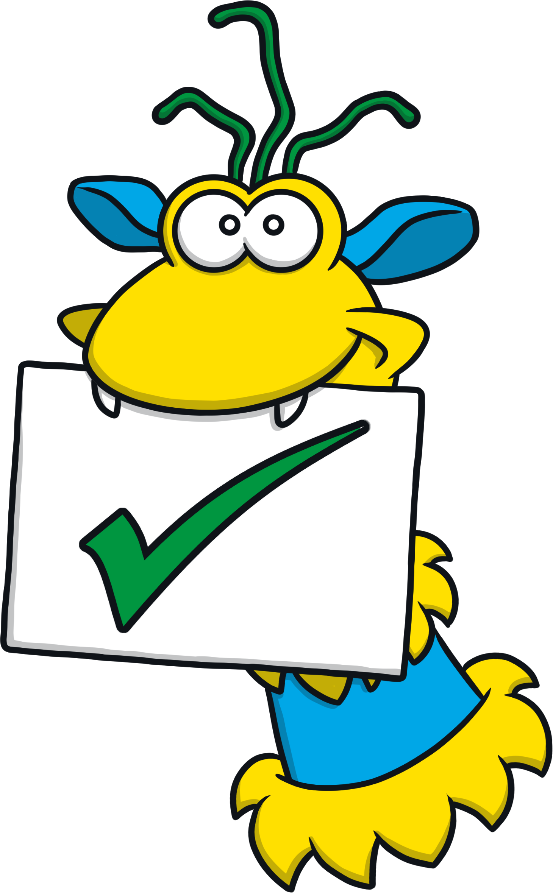 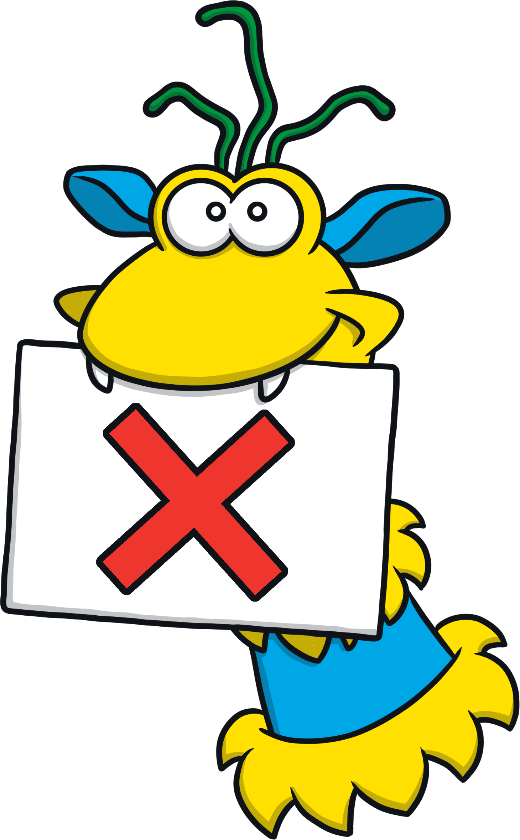 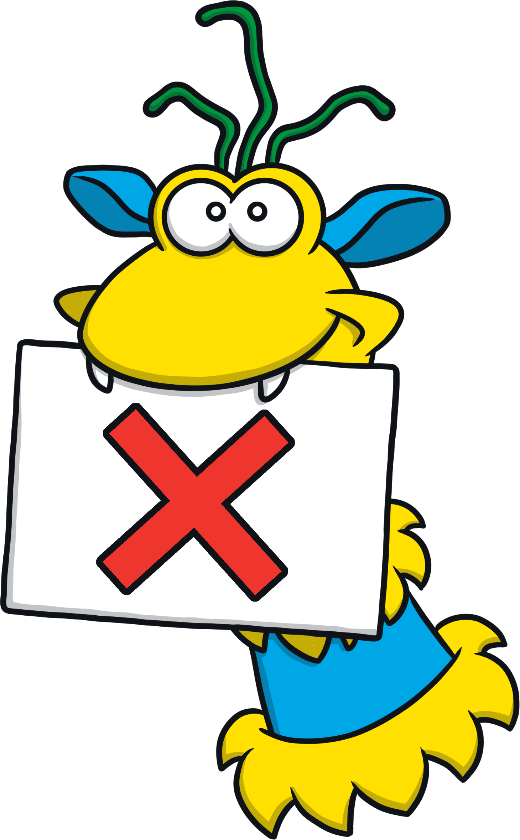 Next slide
Click the correct picture
bag
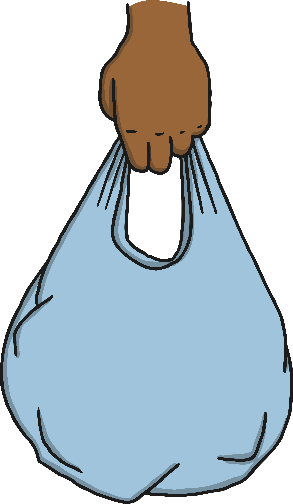 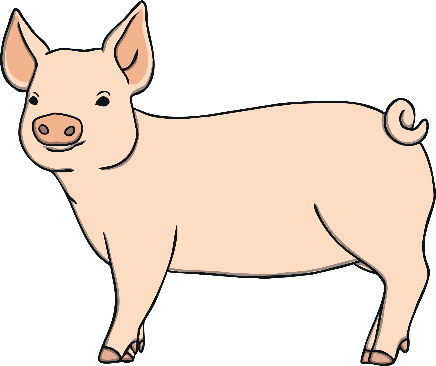 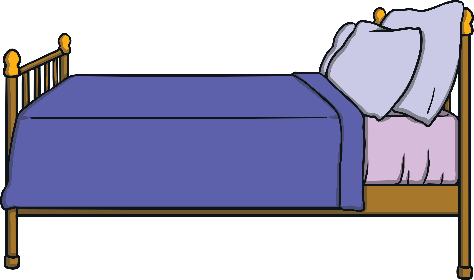 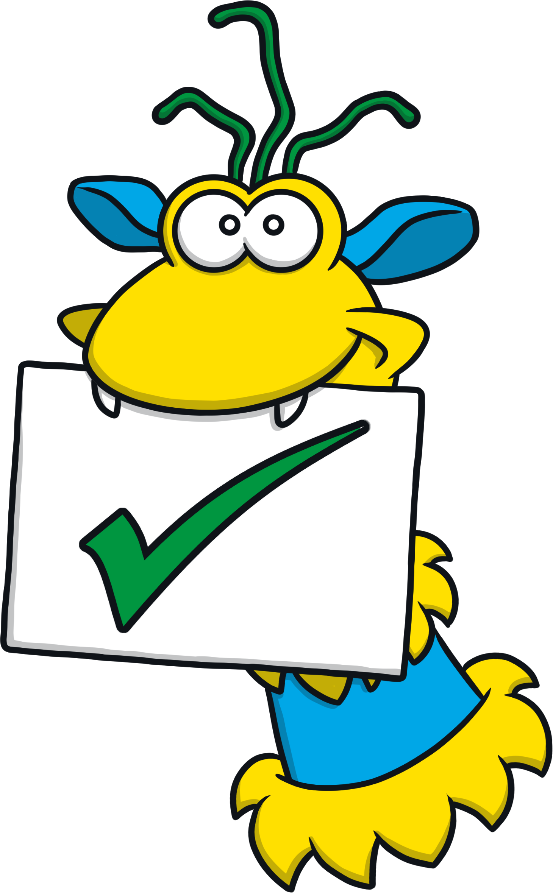 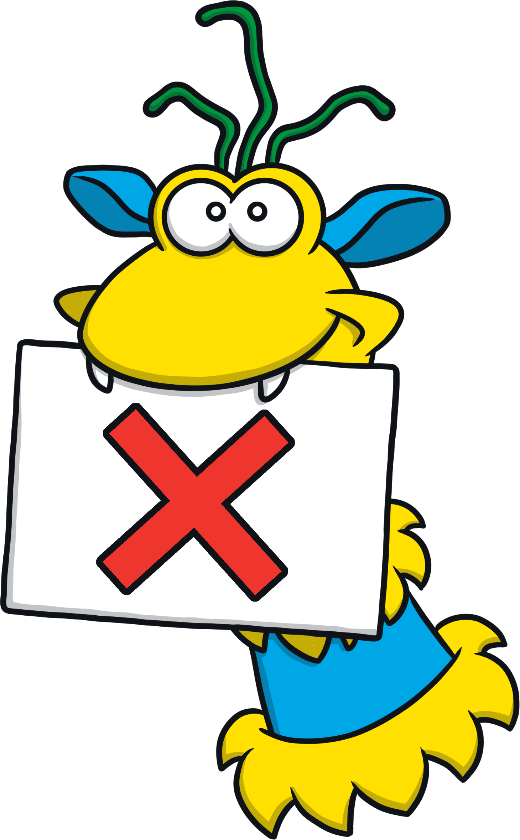 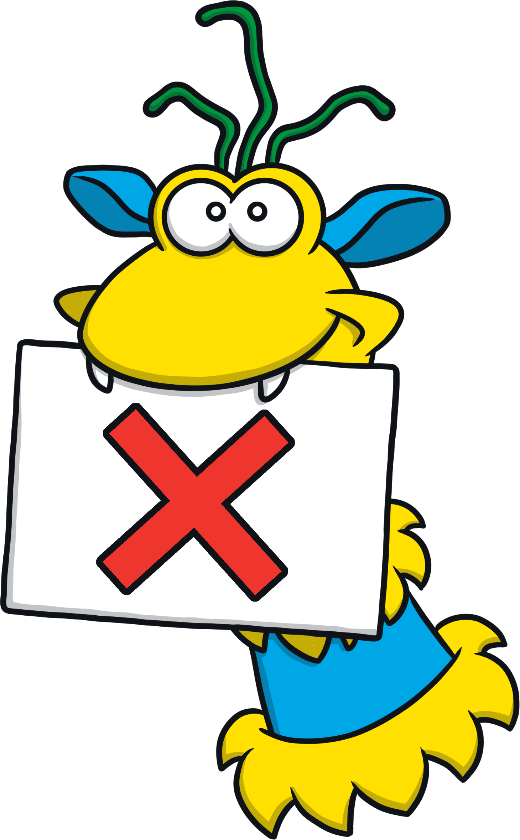 Next slide
Click the correct picture
ham
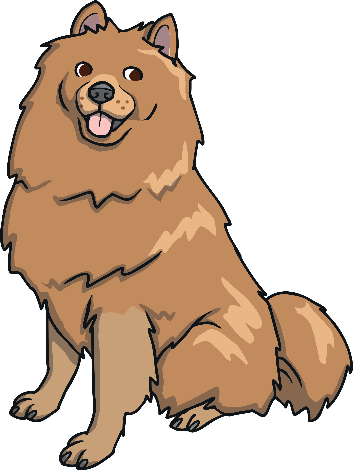 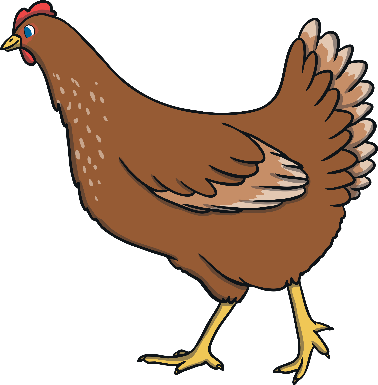 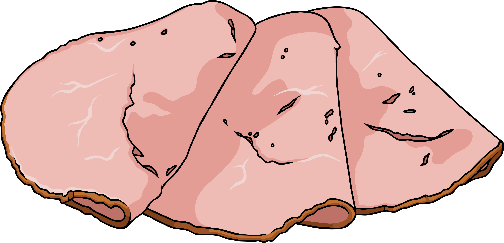 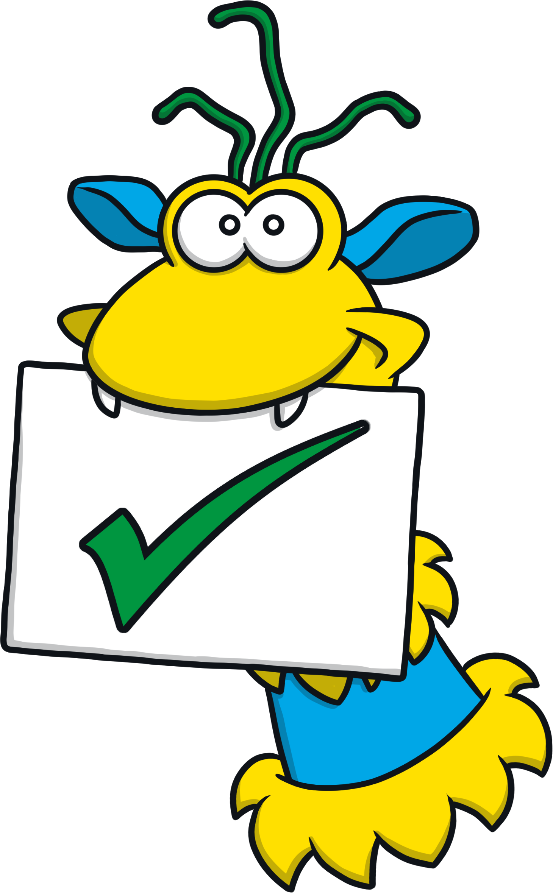 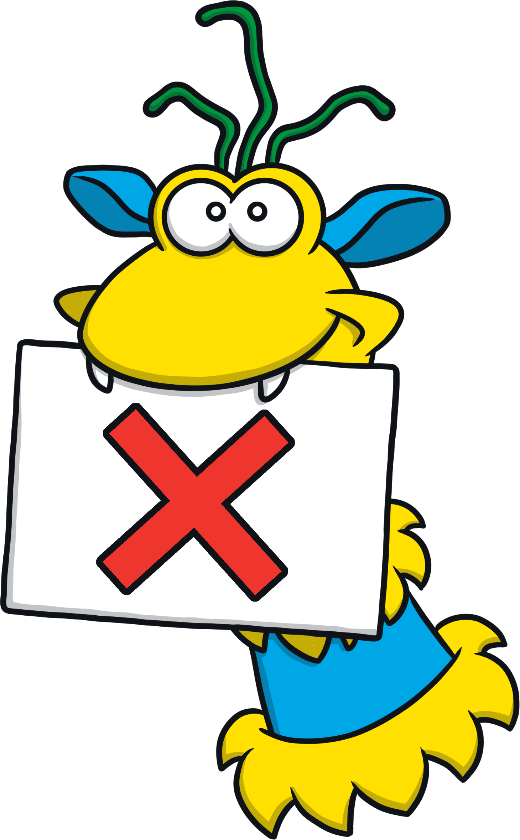 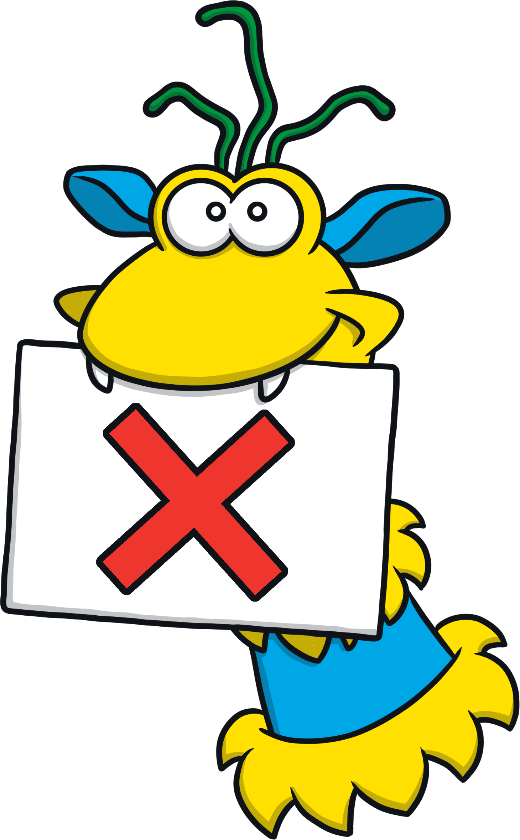 Next slide
Click the correct picture
hot
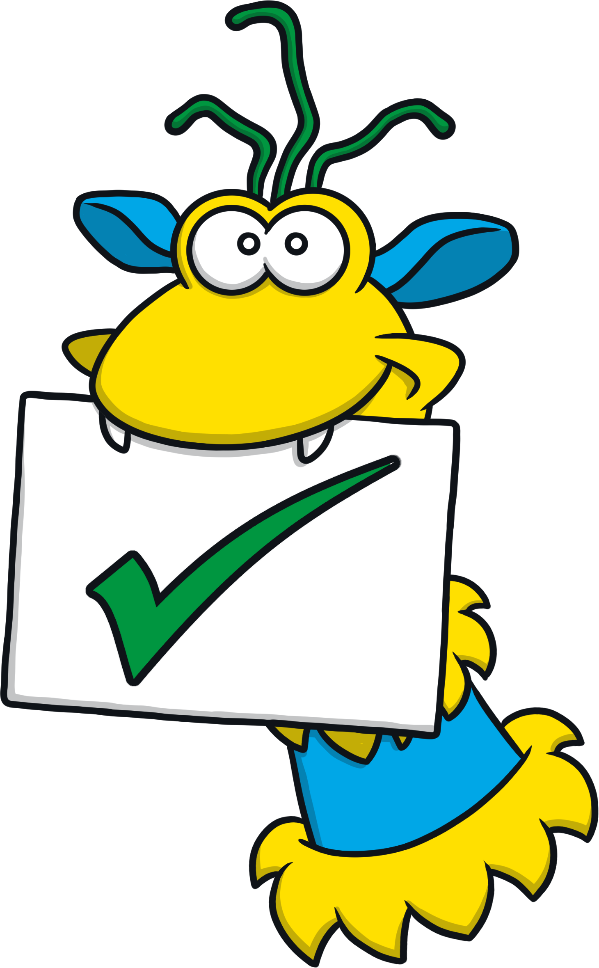 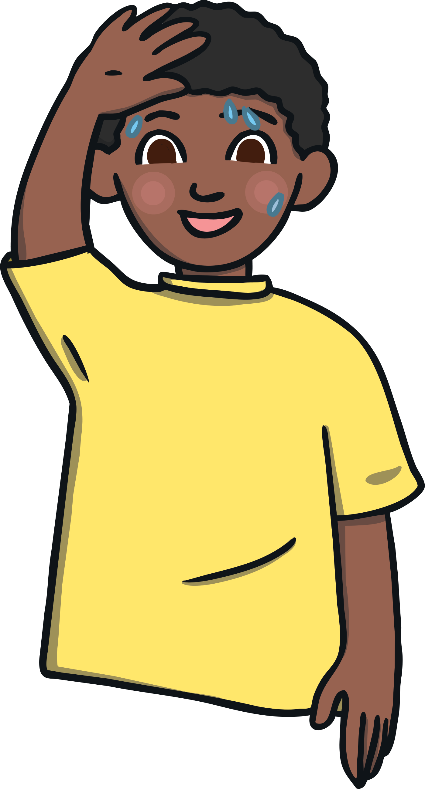 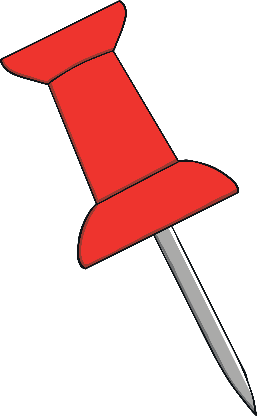 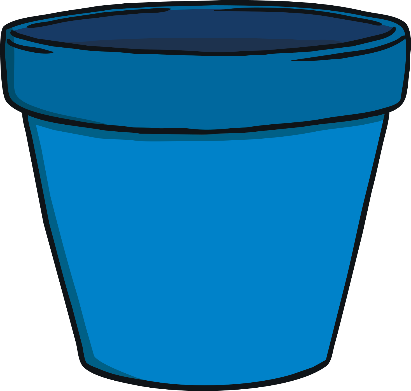 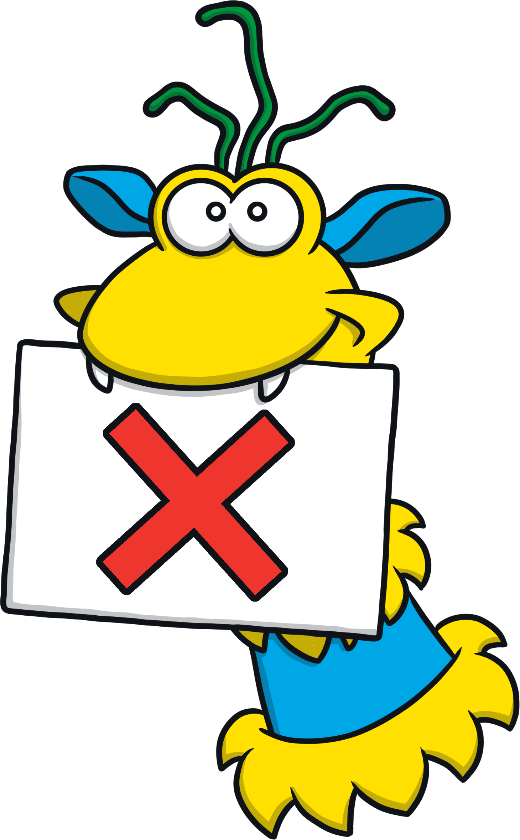 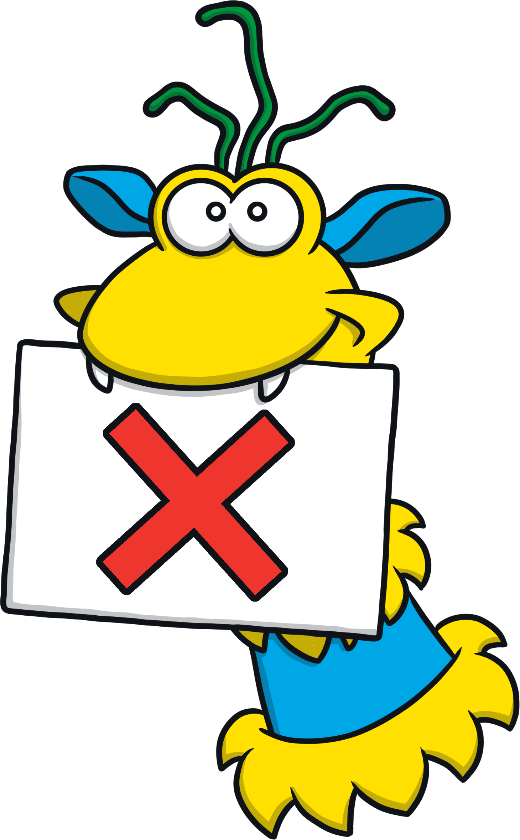 Next slide
Click the correct picture
lip
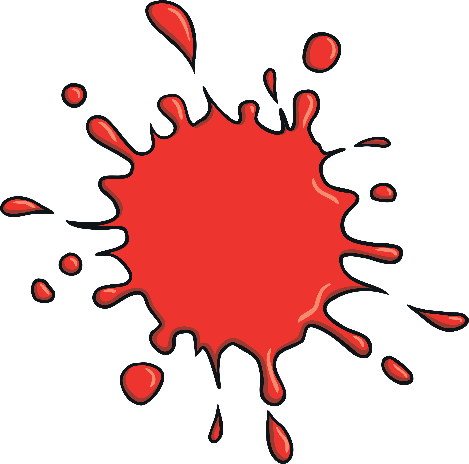 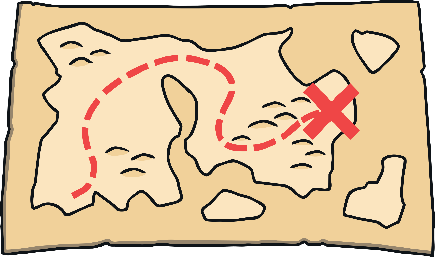 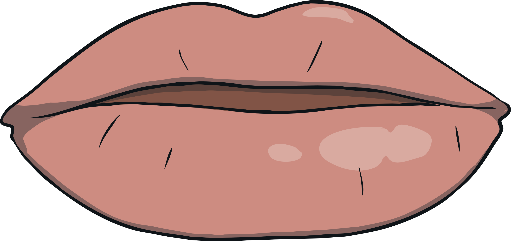 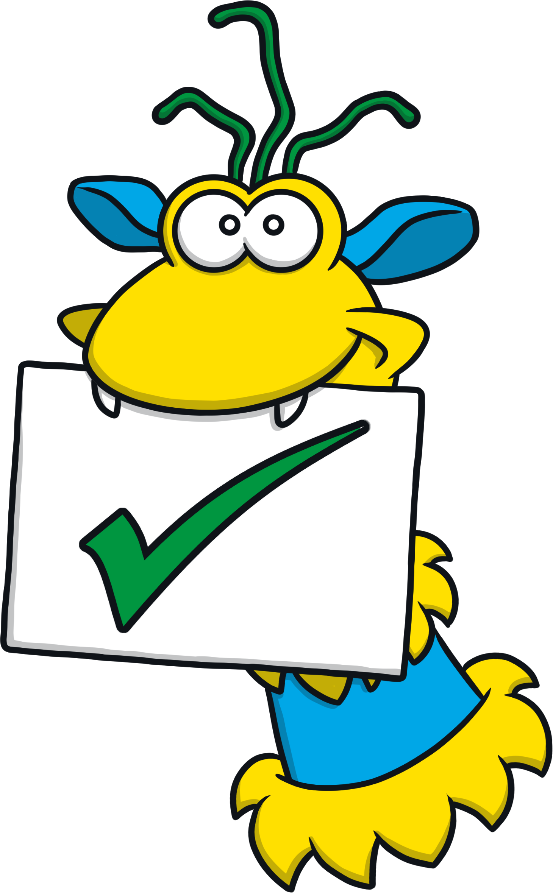 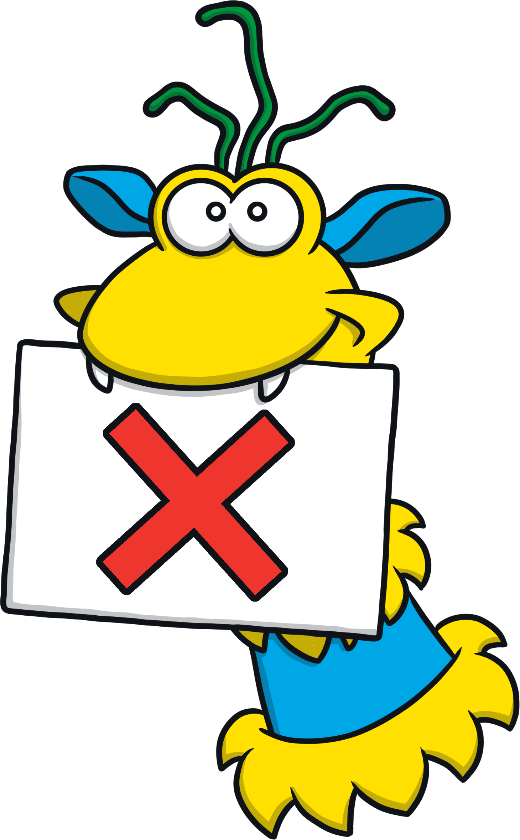 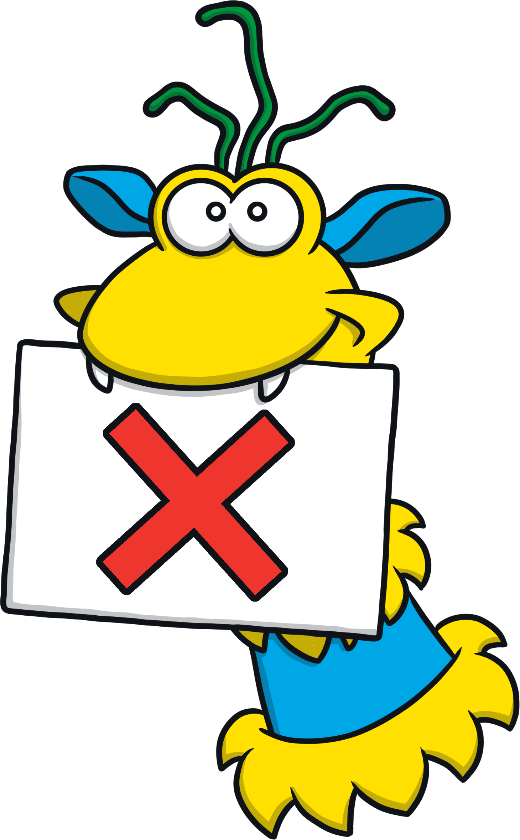 Next slide
Click the correct picture
man
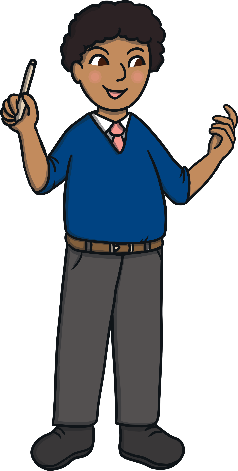 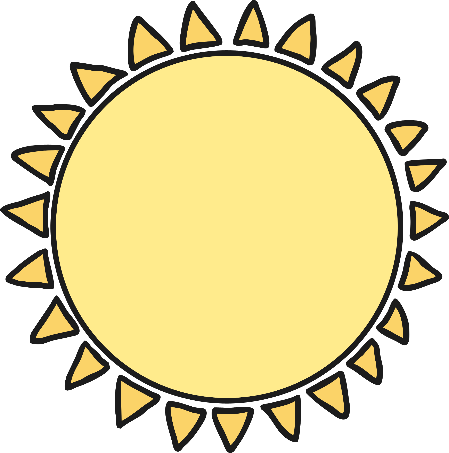 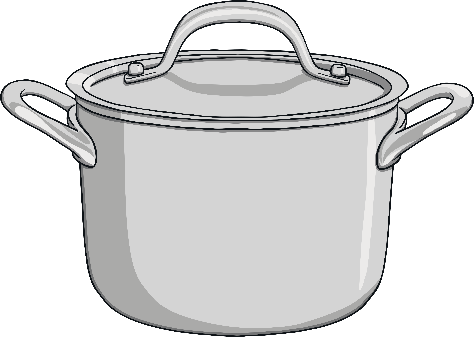 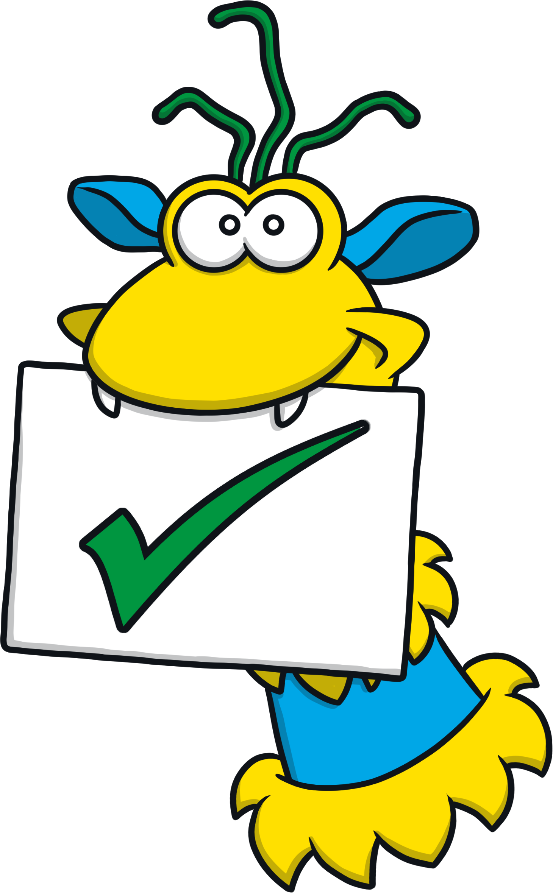 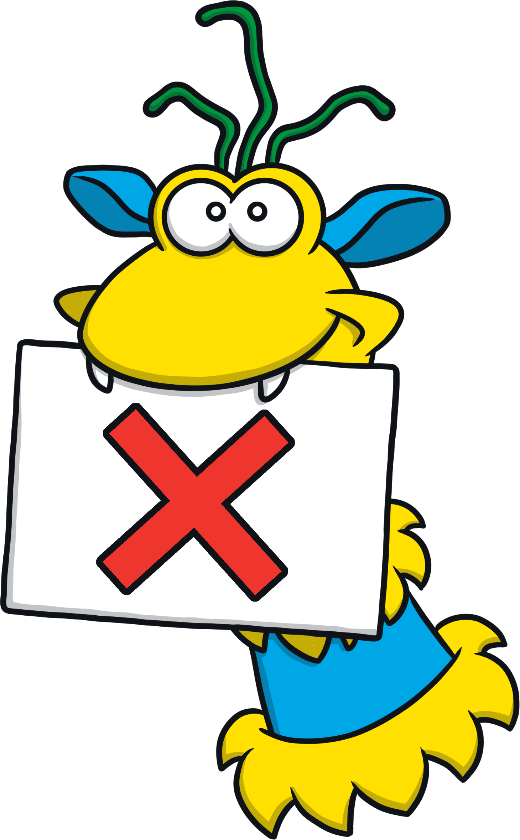 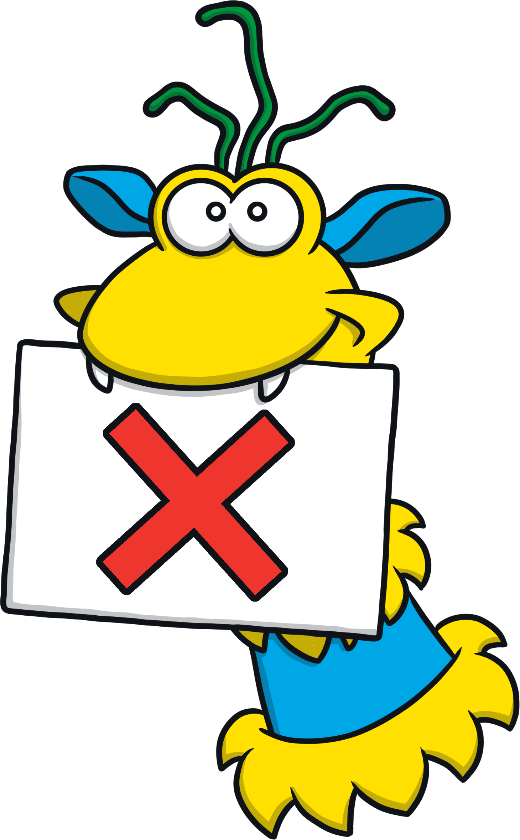 Next slide
Click the correct picture
pot
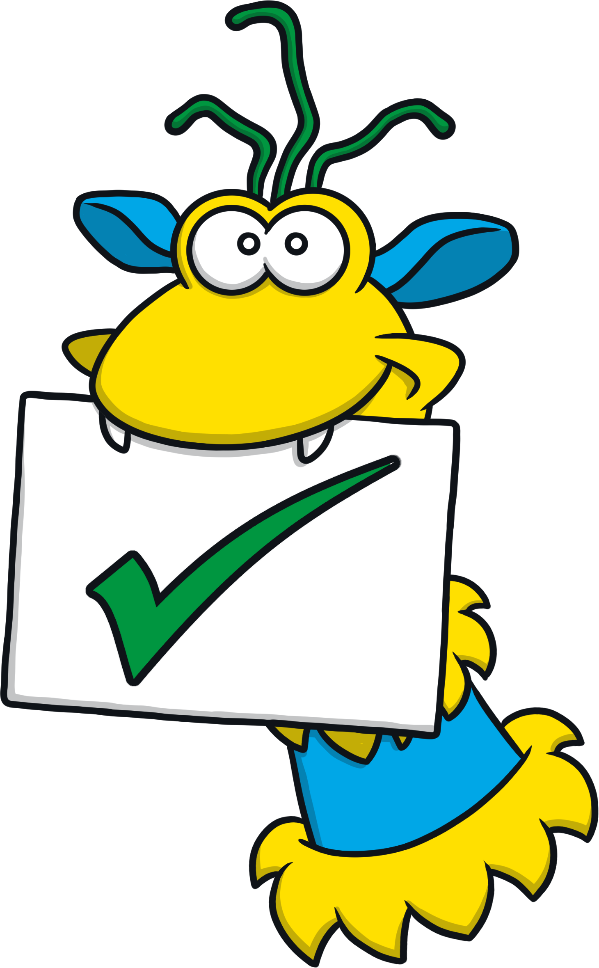 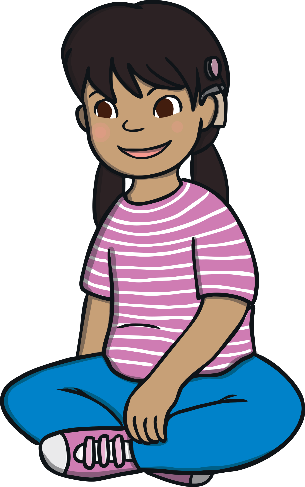 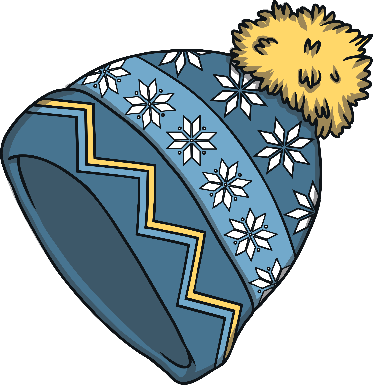 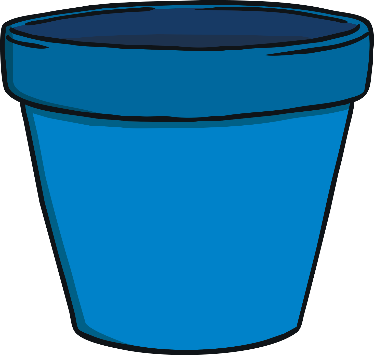 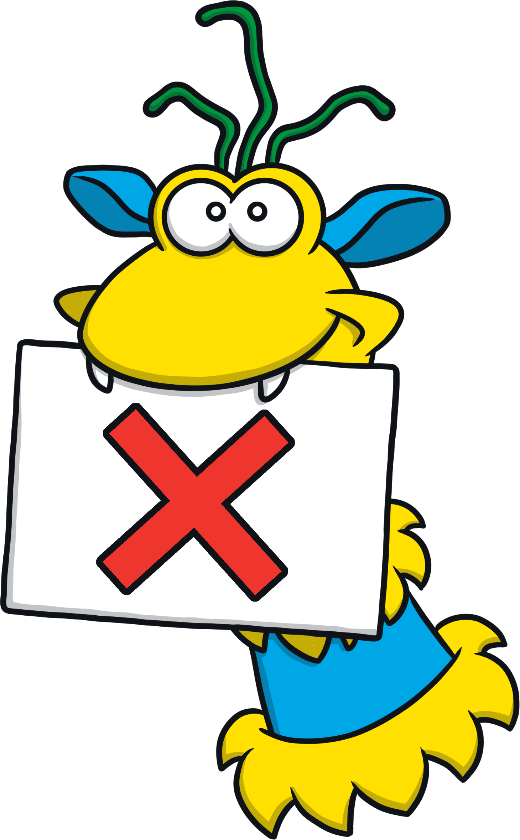 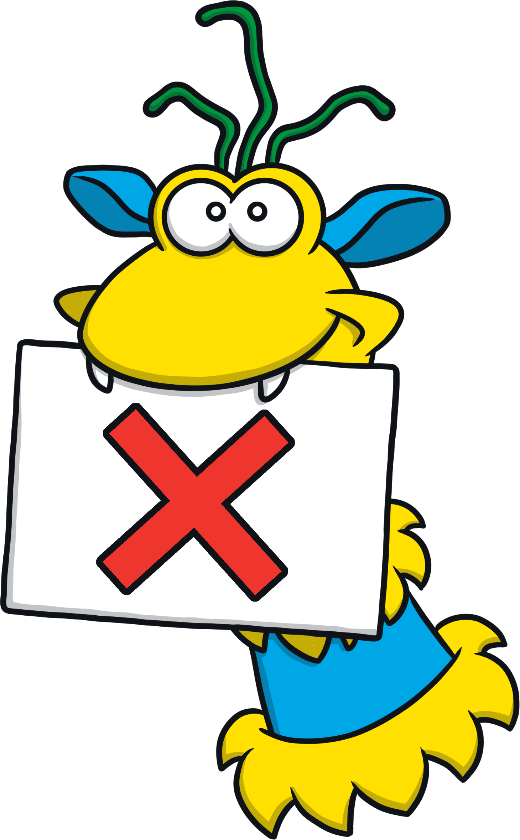 Next slide
I Can Read! Phase 2 Words Worksheet Pack
I Spy and Read: Phase 2 Phonics Activity